Cholinergic Acting DrugsPharmaceutical Medicinal Chemistry-I
Dr. Bilal Al-Jaidi
Assistant Professor in Medicinal Chemistry and Drug Design
Faculty of Pharmacy, Philadelphia University-Jordan
Email: bjaidi@philadelphia.edu.jo
Learning Outcomes
At the end of this lesson, students will be able to:
Define the biochemistry of Parasympathetic system.
Classify the difference between agonist and antagonist agents
Outline the SAR of acetylcholine.
Demonstrate the different chemical modification of Acetylcholine. 
Explain the importance of Cholinergic agonists and antagonists in disease management.
Demonstrate the action of AchE inhibitors in the management of Parkinson.
Overview of Nervous System
Parasympathetic Responses
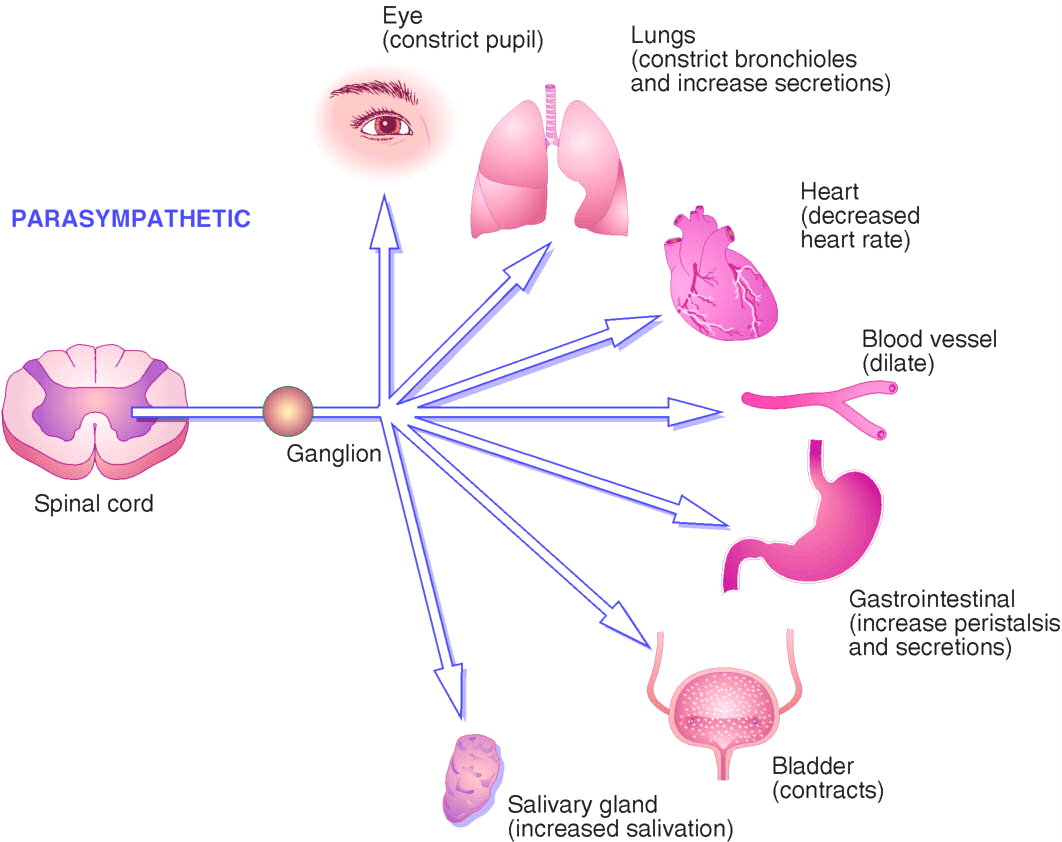 Motor nerves
Without motor nerves: 

No breathing.
Digestion.
Excretion.
Muscle movement.
Control of body temperature.
Heart problems.
Motor nerves
Somatic motor NS: 
carry messages from CNS to the skeletal muscles.
Acetylcholine is the neurotransmitter.





Lead to muscle contraction.
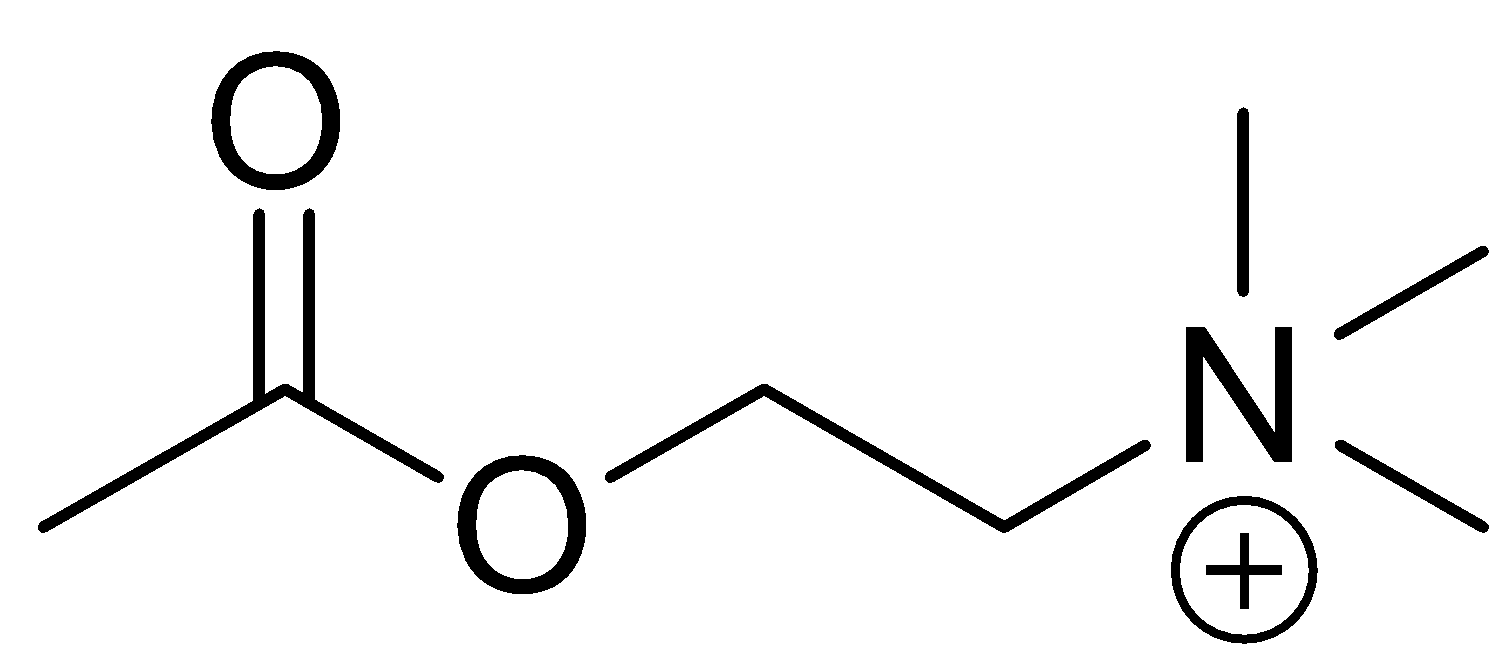 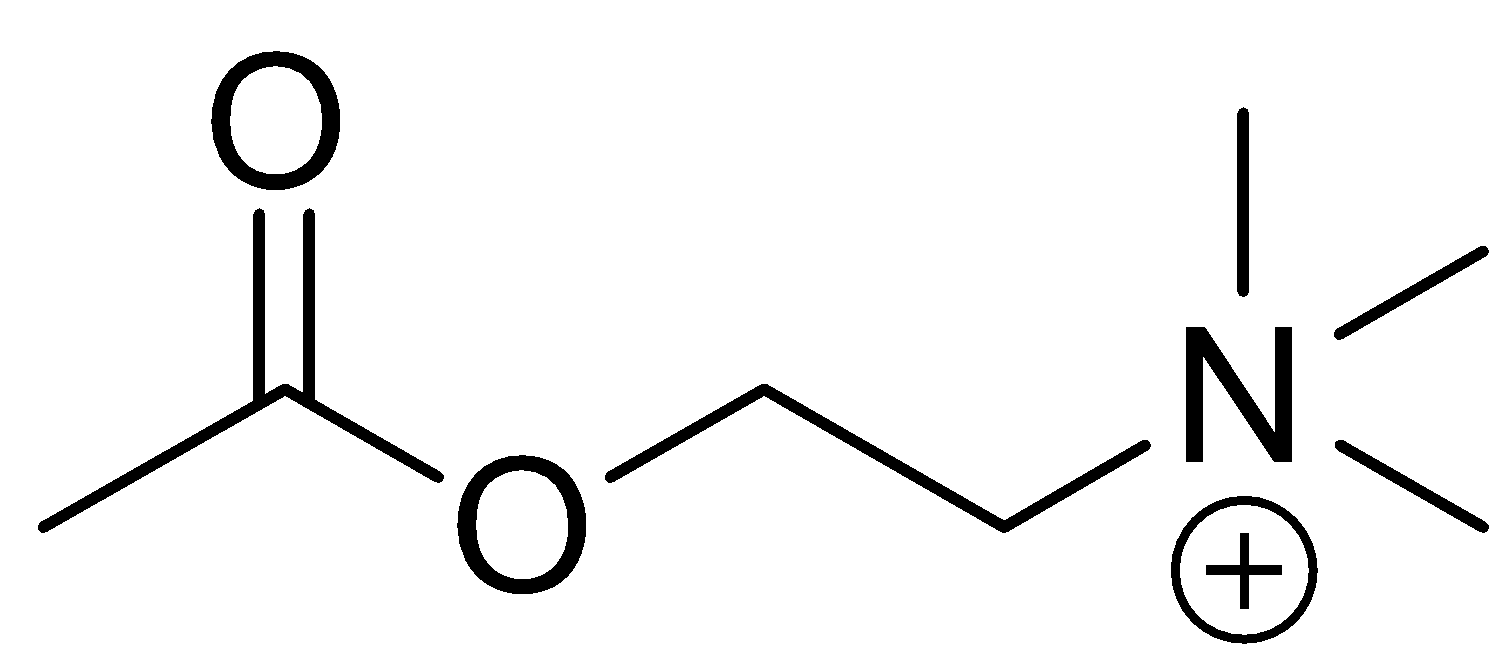 Motor nerves
Autonomic motor NS:
Carry messages from the CNS to smooth muscle, cardiac muscle and adrenal medulla.
Two subsystems:
1. Parasympathetic nerves:
From CNS to smooth muscles.
Acetylcholine is the N.T.
2. Sympathetic nerves:
To the cardiac muscles and most of internal organs.
Using Noradrenalin and Acetylcholine as N.T
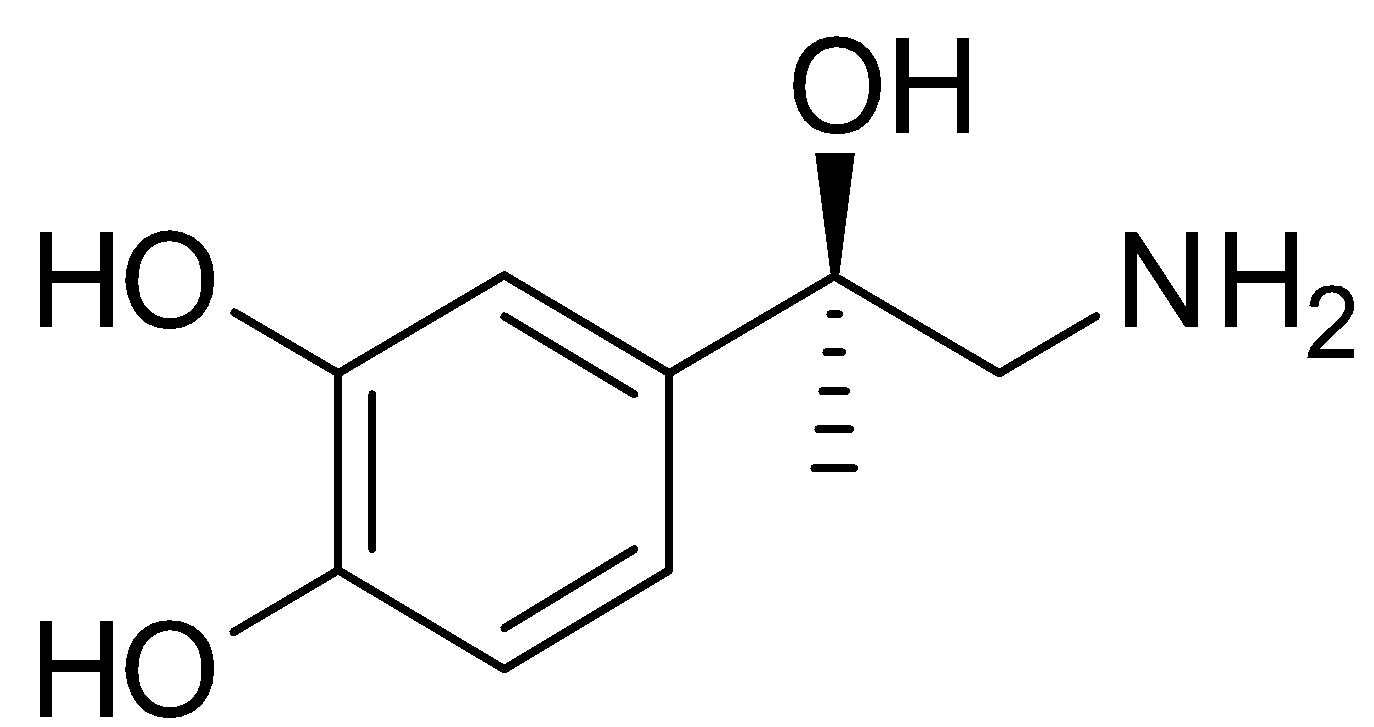 Adrenaline action
increase heart rate.
Relax GIT and UT muscles.
Decrease salivation.
Vasoconstriction of peripheral blood vessels.
Fight or Flight
Motor nerves
Enteric NS:
Located in the wall of intestine.
Use serotonin, neuropeptide, Acetylcholine and Dopamine are among many other neurotransmitters take part in this system
Nerve Impulse Transmission
Nerve Impulse Transmission
Acetylcholine combines with cholinergic receptors

Nicotinic
Excitatory response
Muscarinic
Excites or inhibits
[Speaker Notes: Figure 8-3]
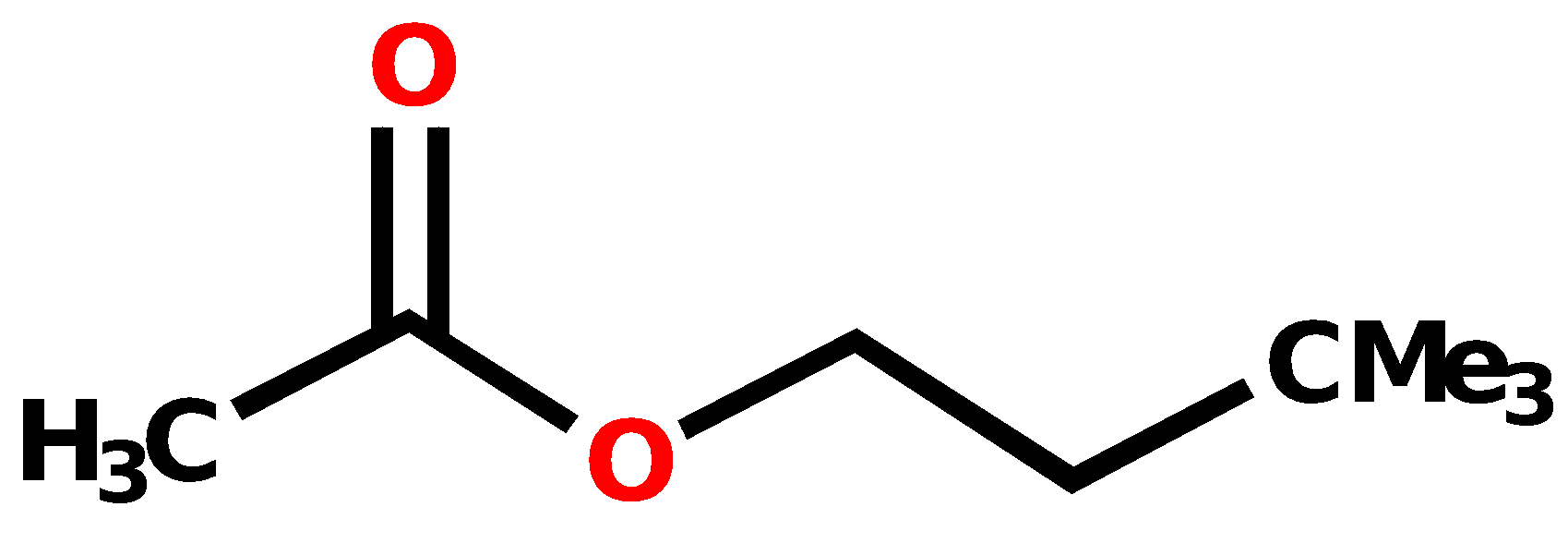 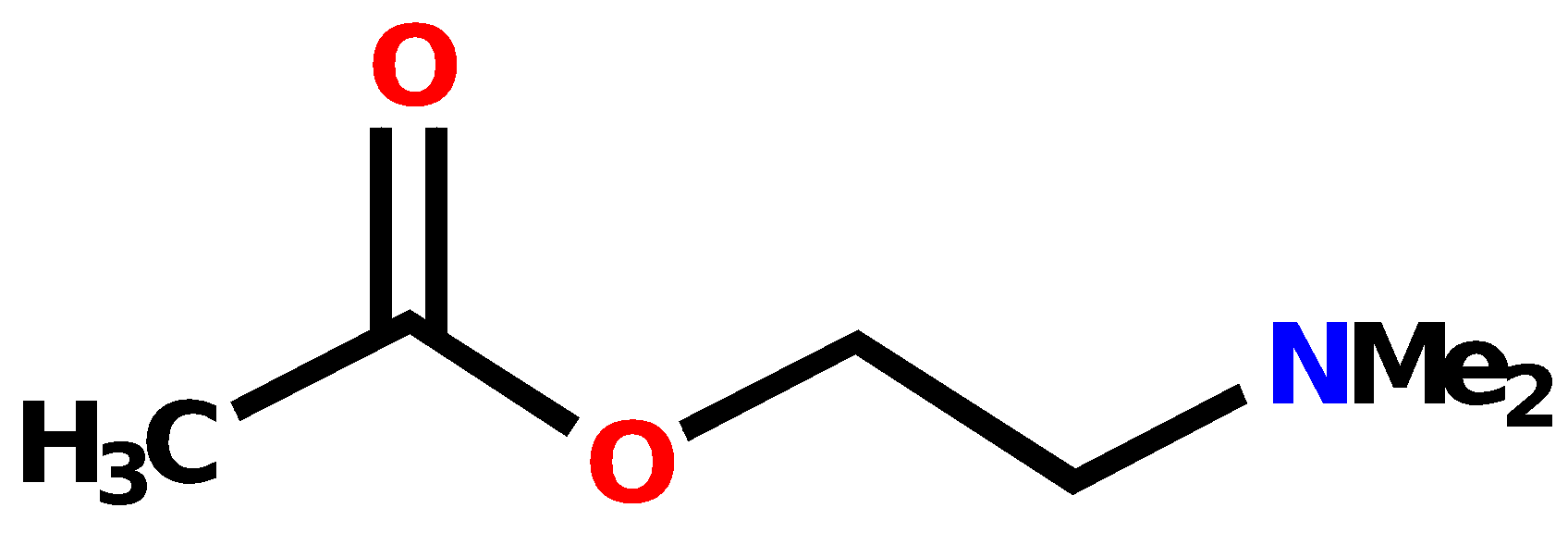 Bad for activity
SAR for acetylcholine
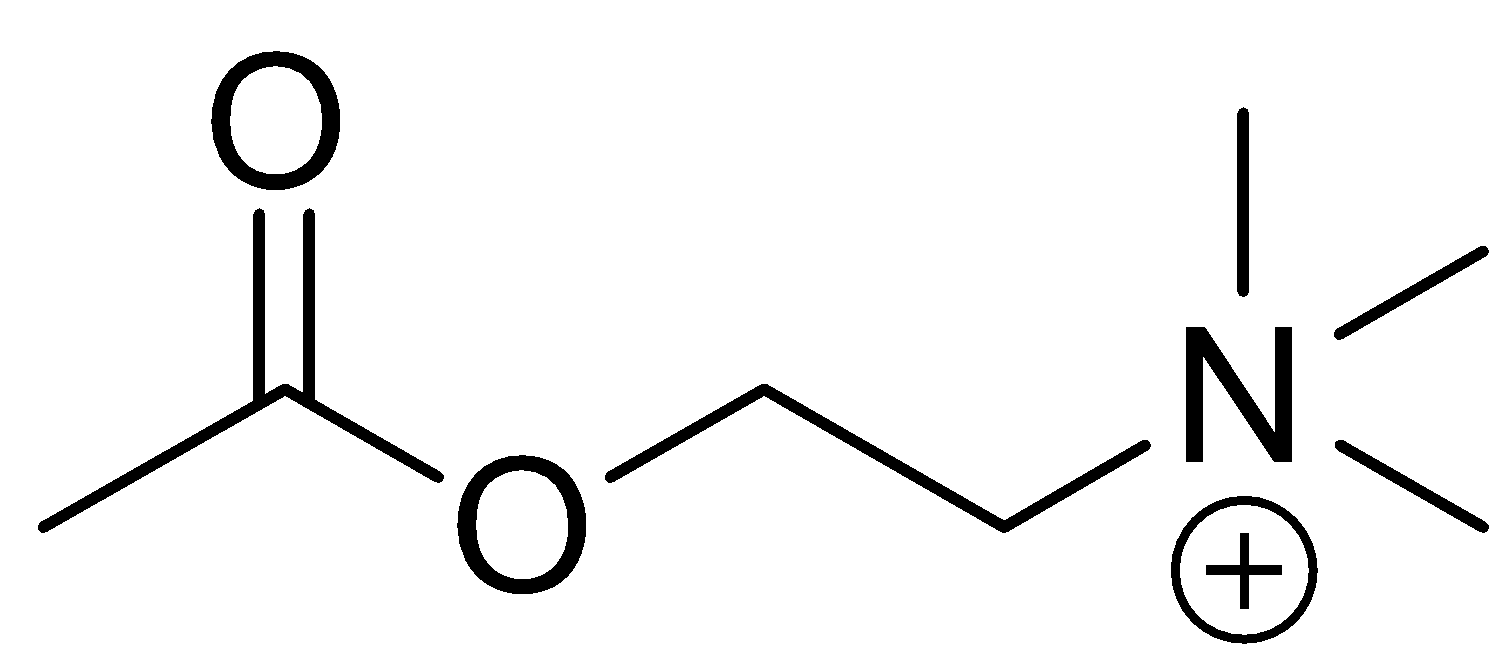 Quaternary nitrogen is essential
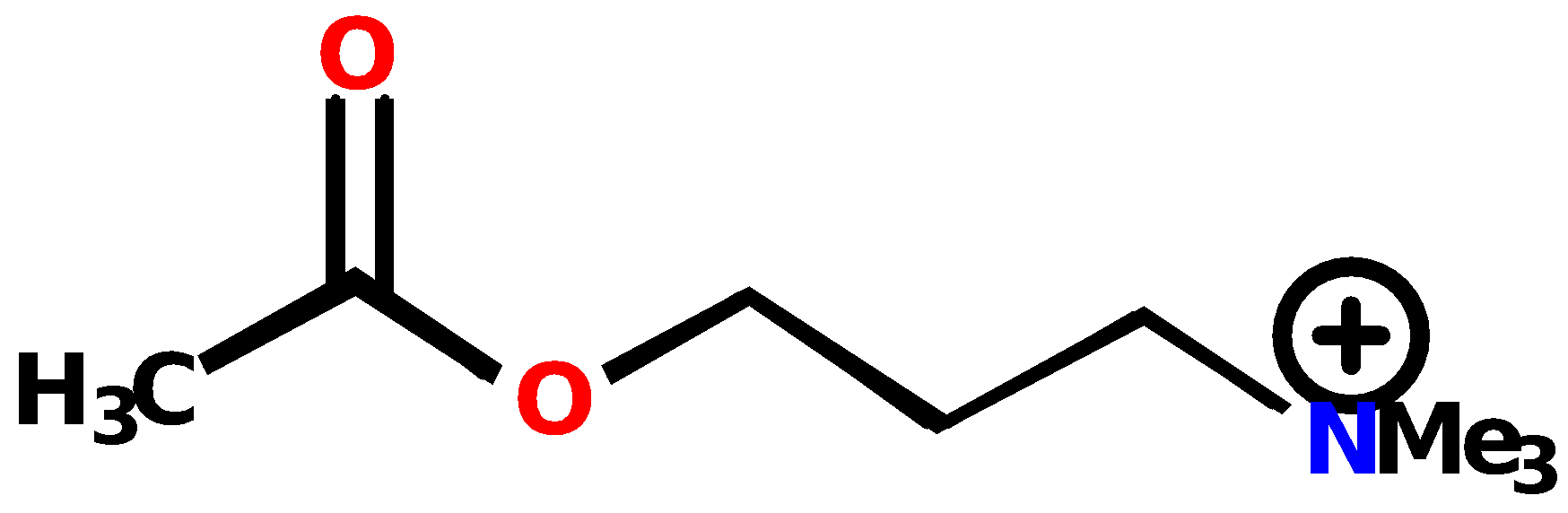 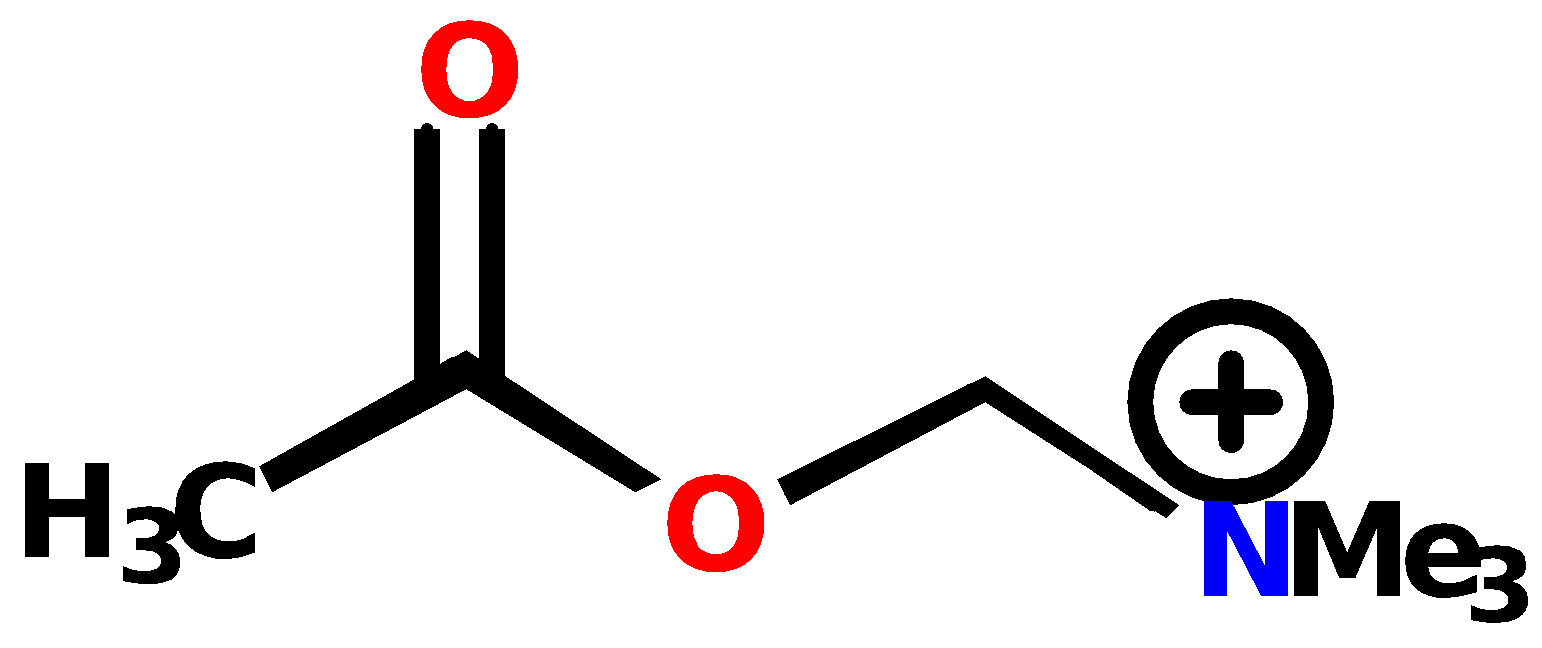 Bad for activity
SAR for acetylcholine
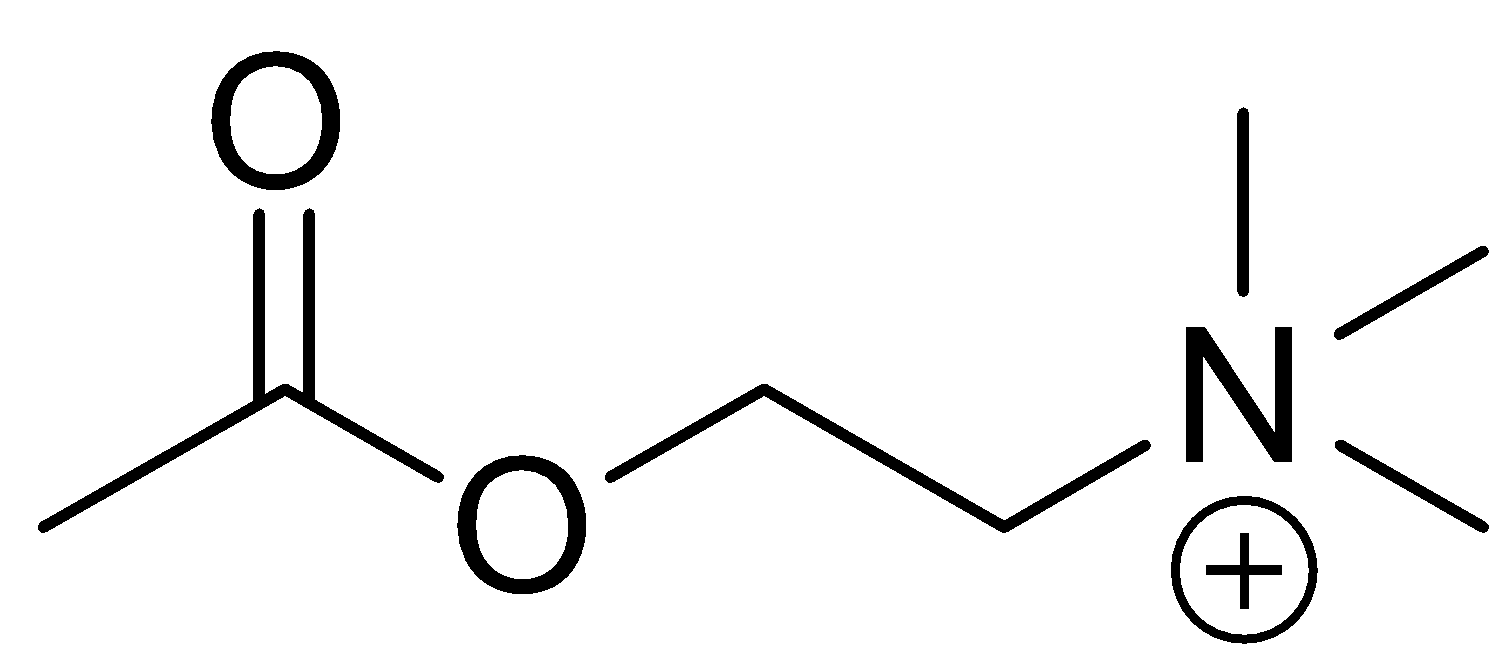 Distance from quaternary nitrogen to ester is important
Ethylene bridge must be retained
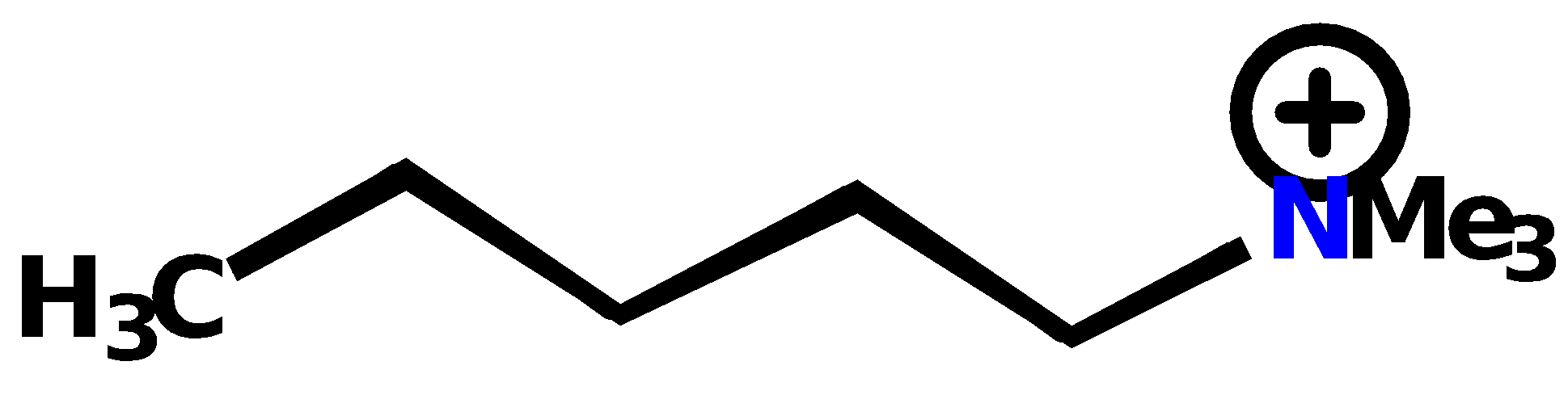 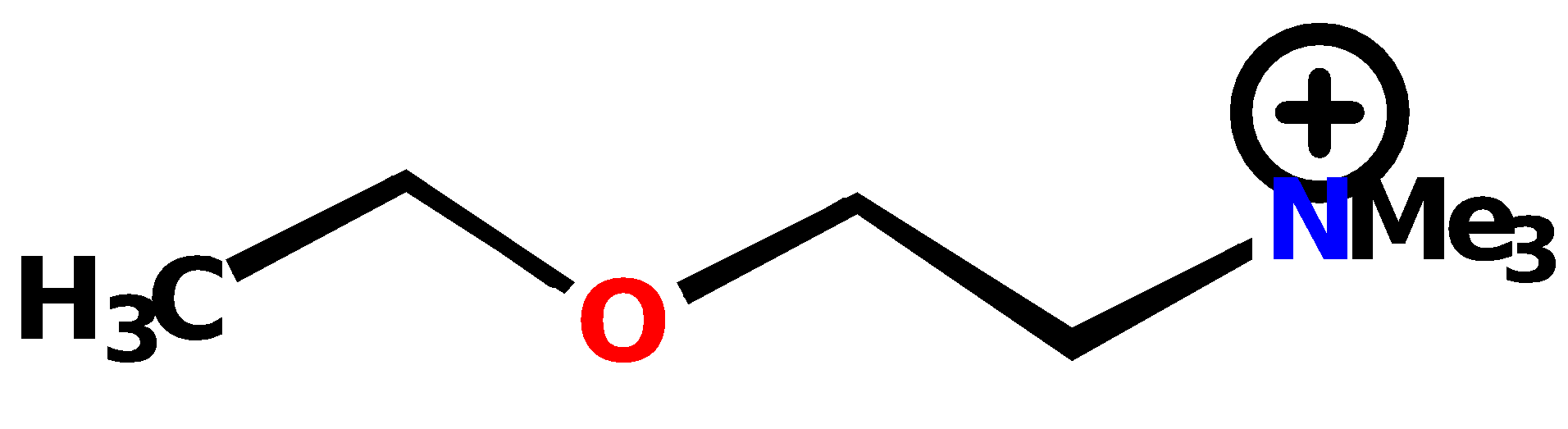 Bad for activity
SAR for acetylcholine
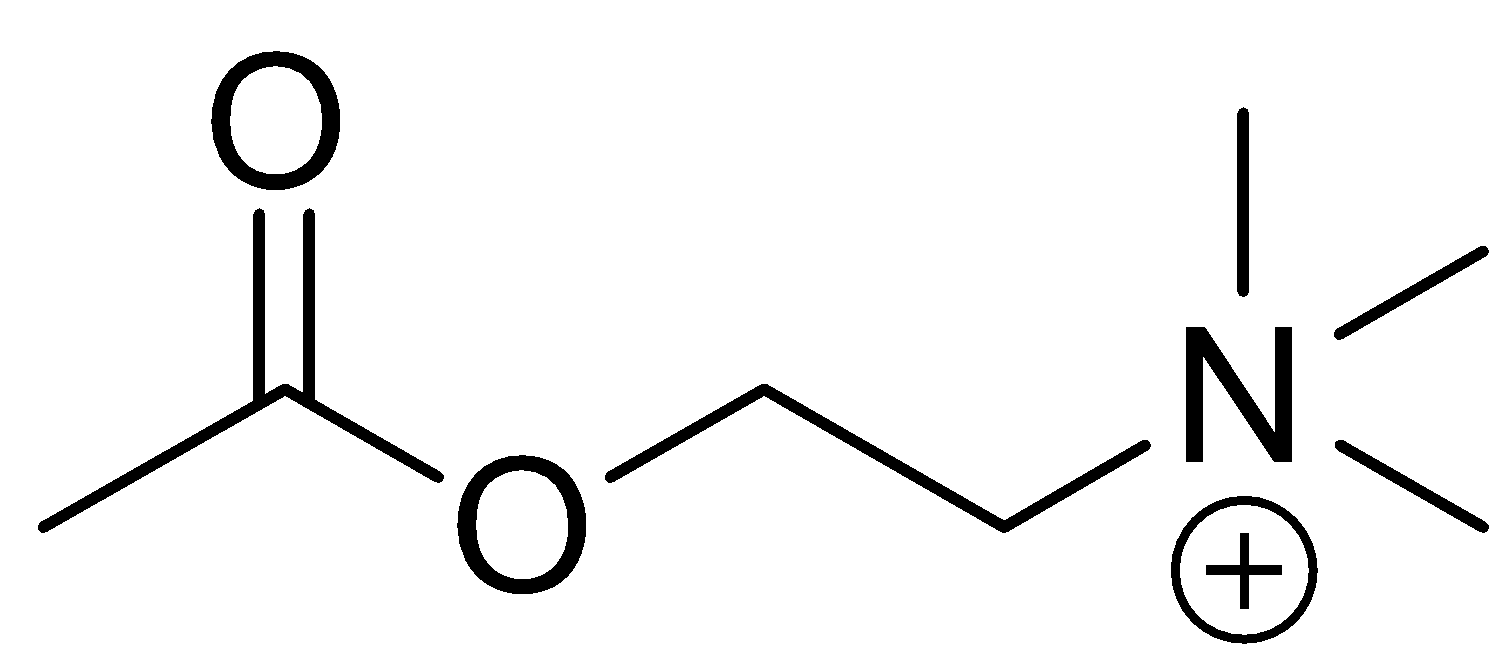 Ester is important
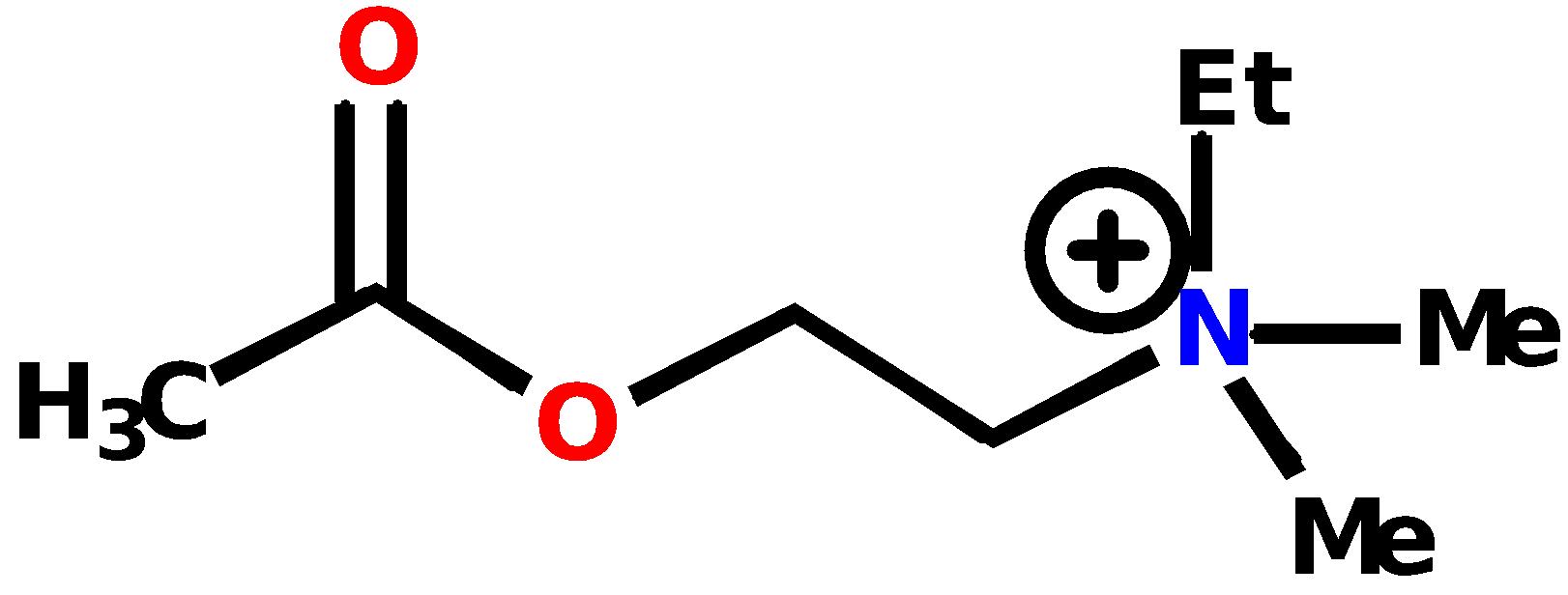 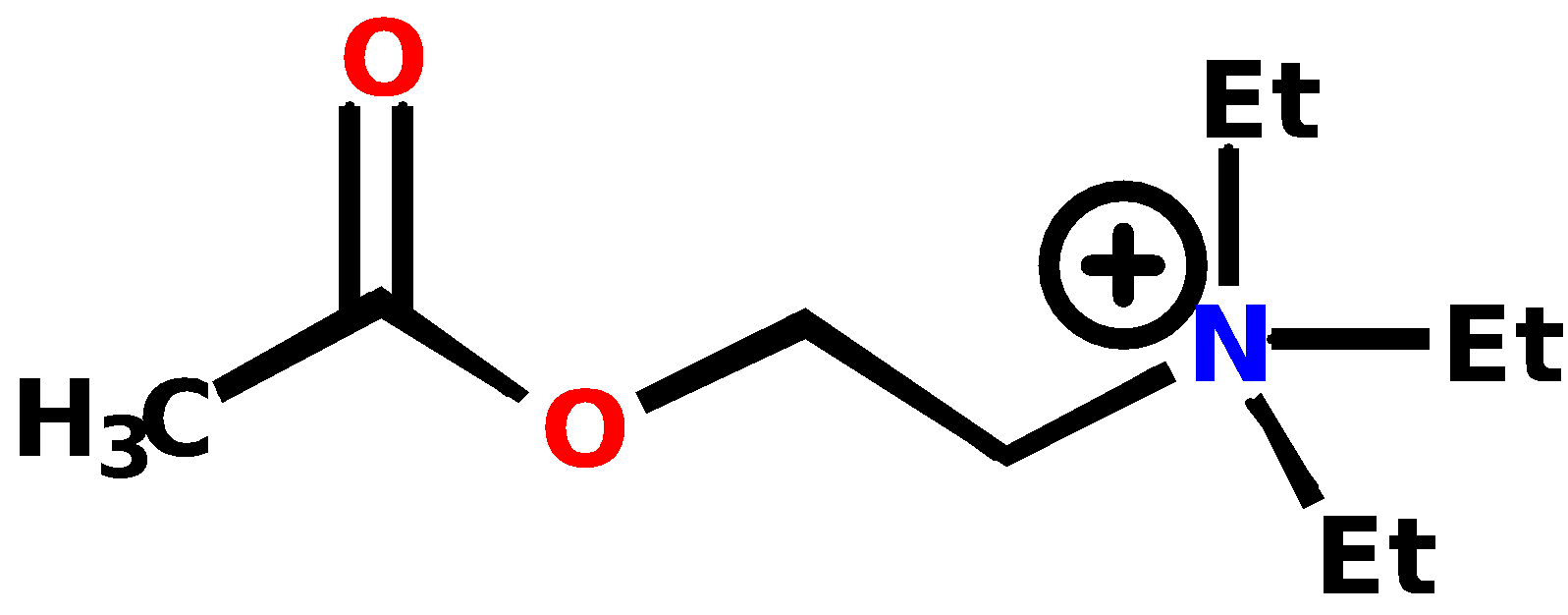 Lower activity
Active
SAR for acetylcholine
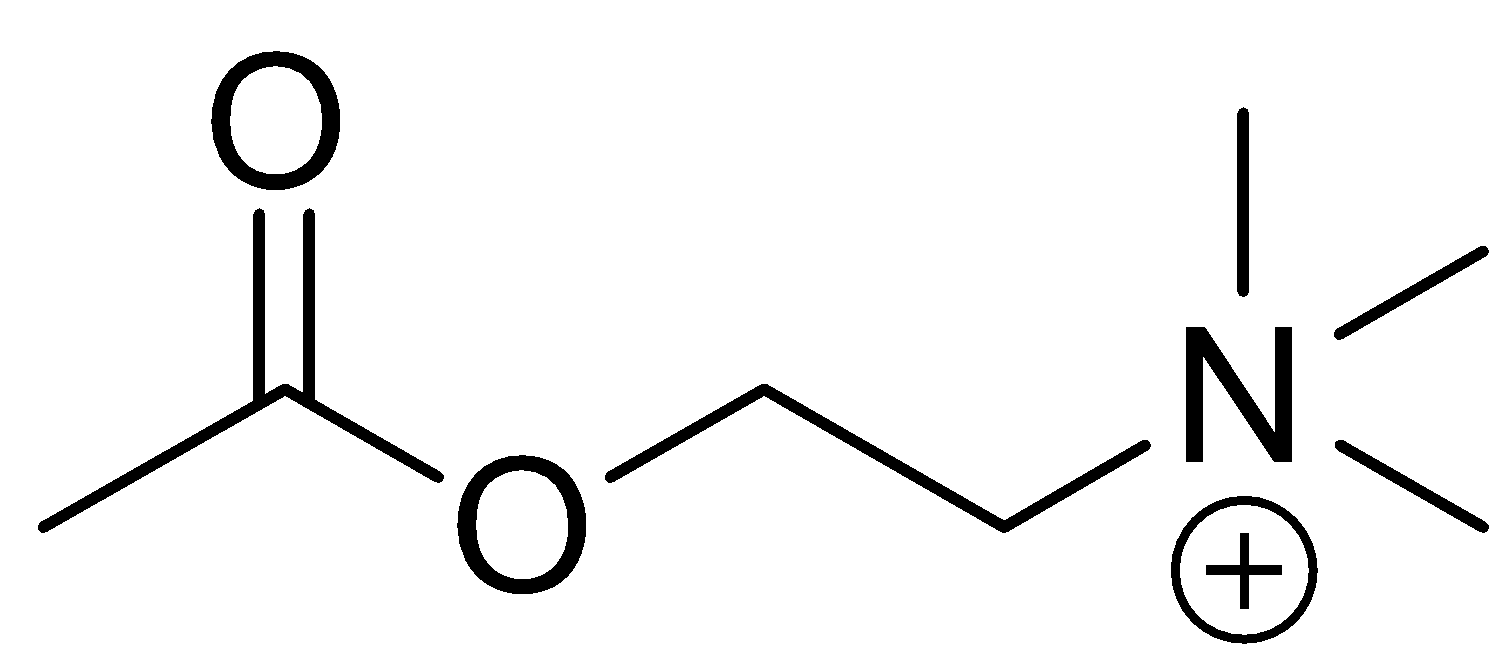 Minimum of two methyl groups on quaternary nitrogen
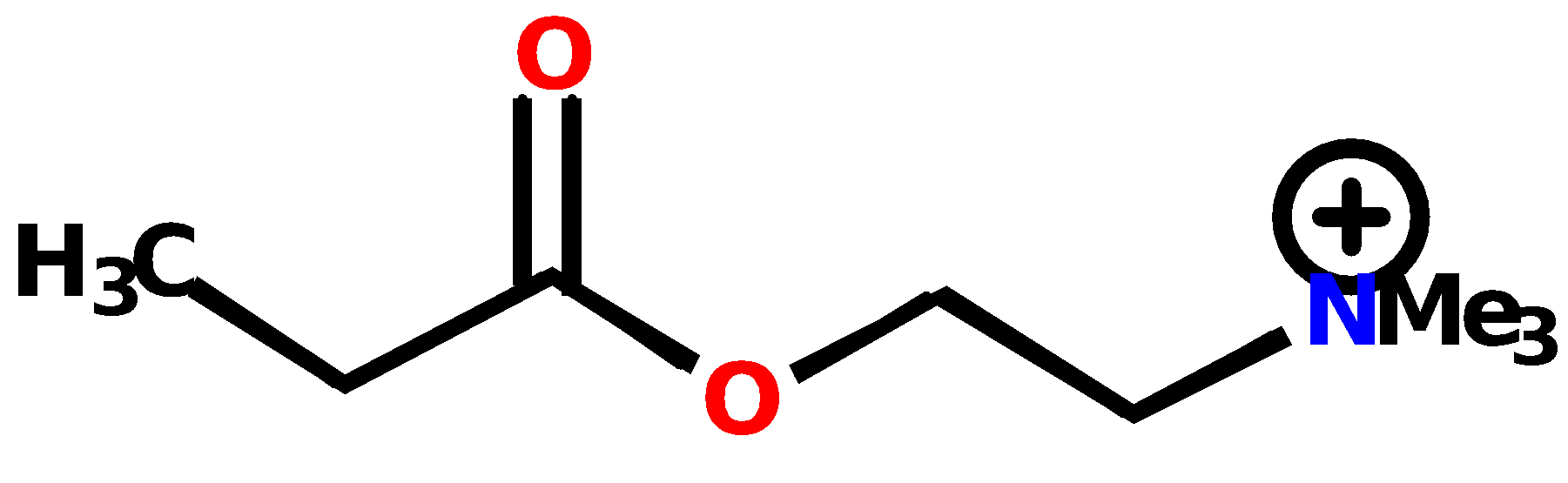 SAR for acetylcholine
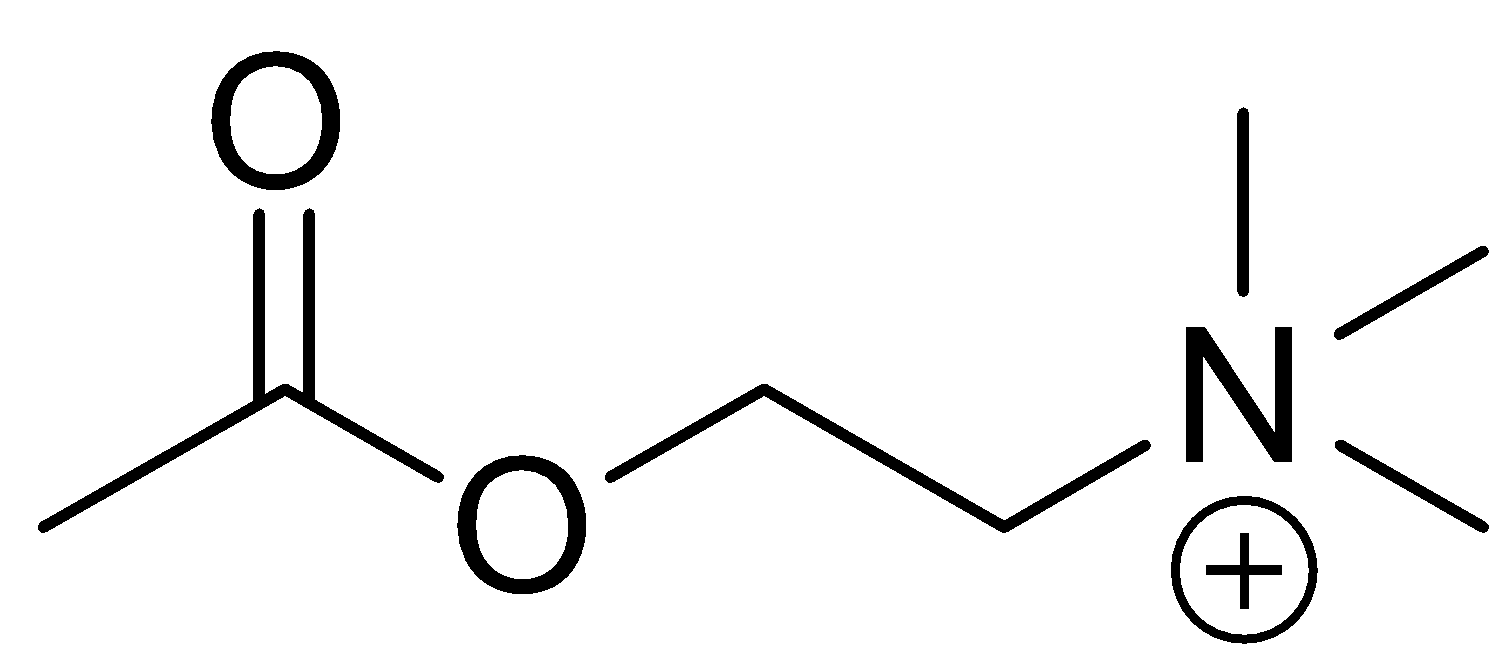 Methyl group of acetoxy group cannot be extended
Much lower activity
SAR for acetylcholine
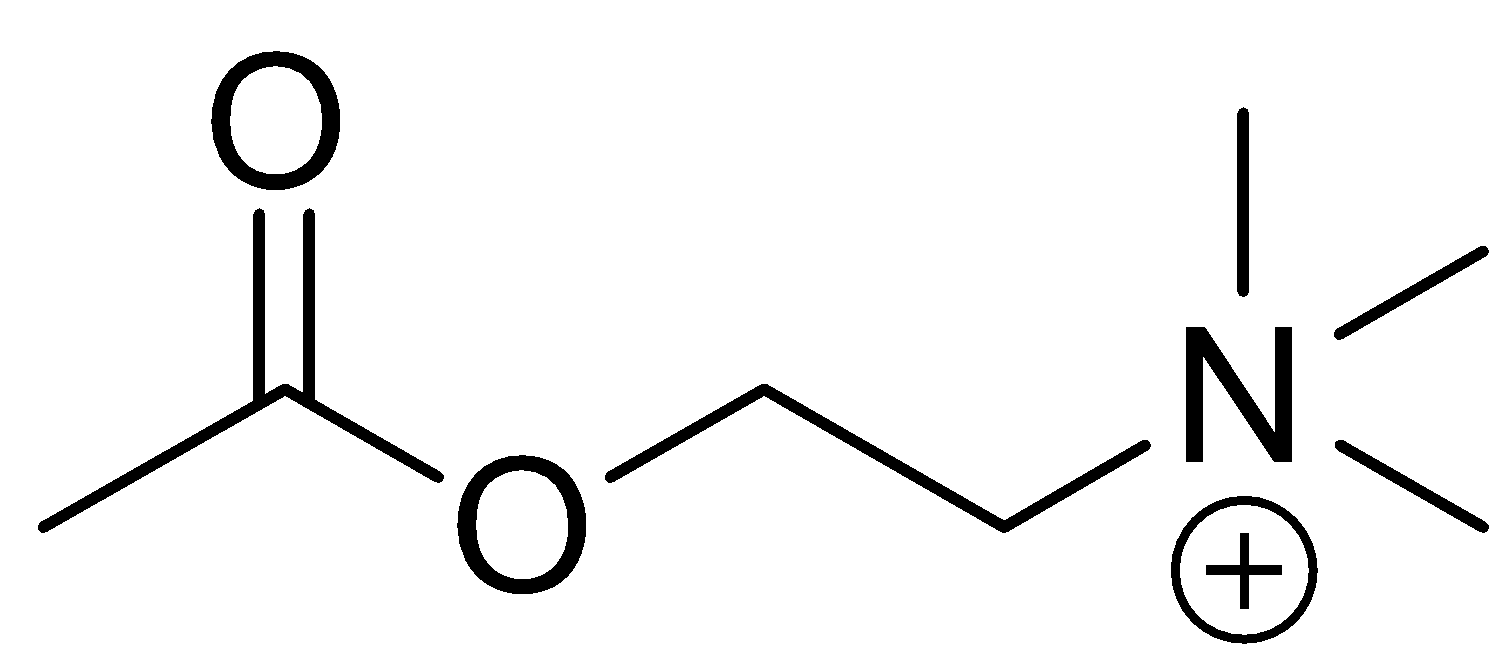 Conclusions: 
Tight fit between Ach and binding site 
Methyl groups fit into small hydrophobic pockets
Ester interacting by H-bonding
Quaternary nitrogen interacting by ionic bonding
hydrophobic 
pocket
Trp-307
Asp311
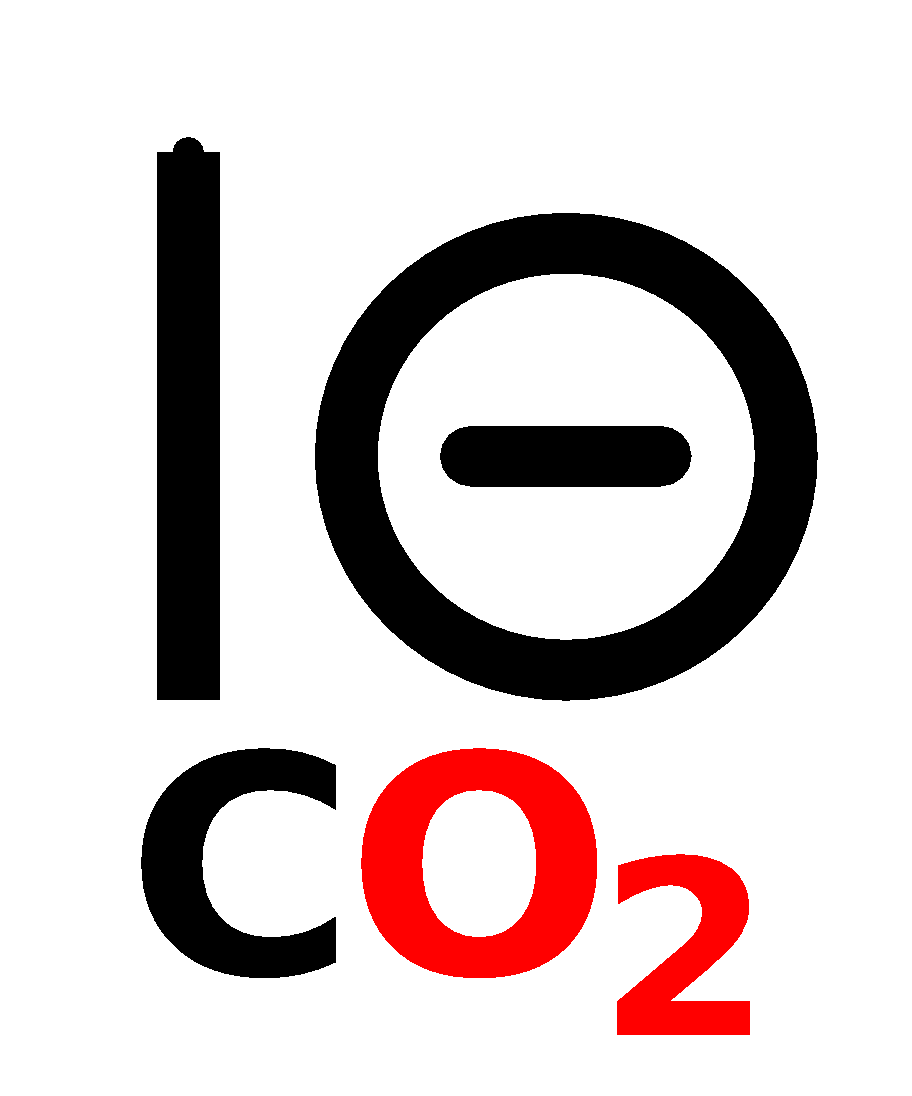 hydrophobic 
pockets
Trp-616
Trp-613
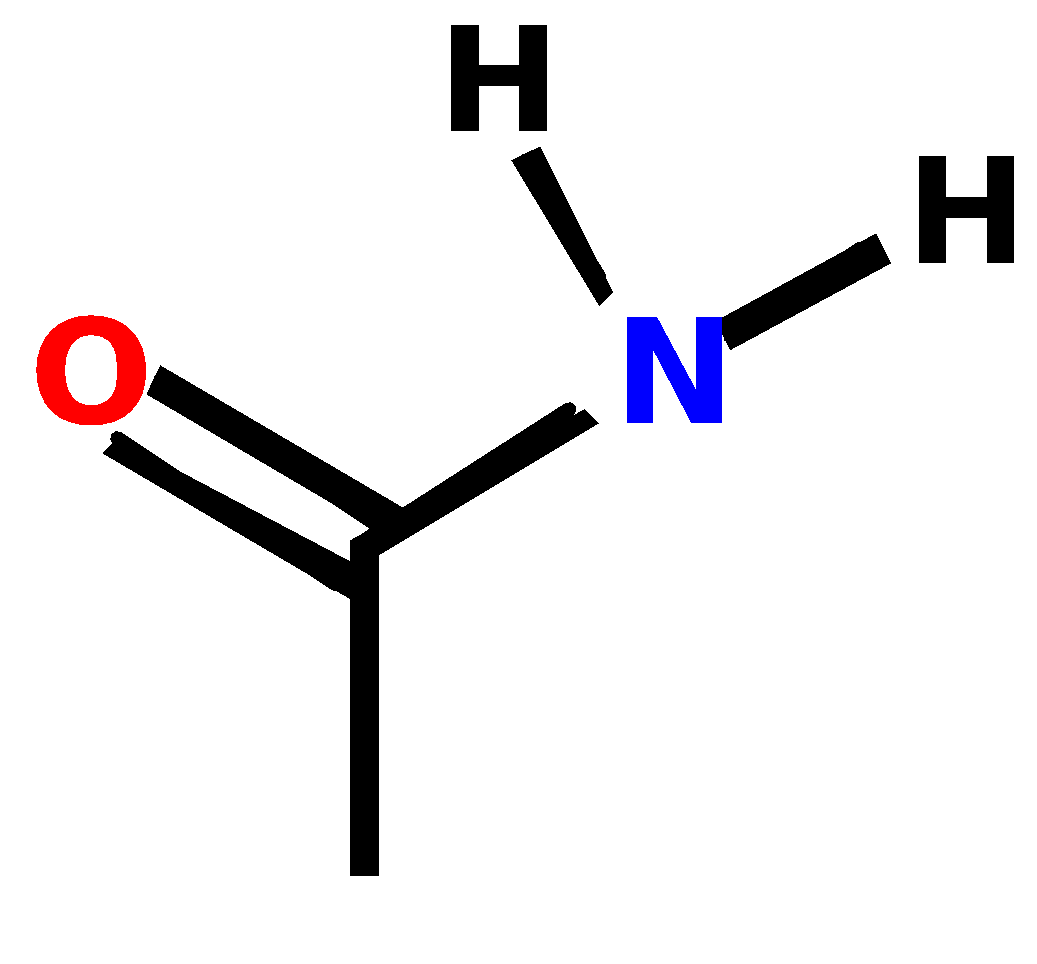 hydrophobic 
pocket
Asn-617
Binding site (muscarinic)
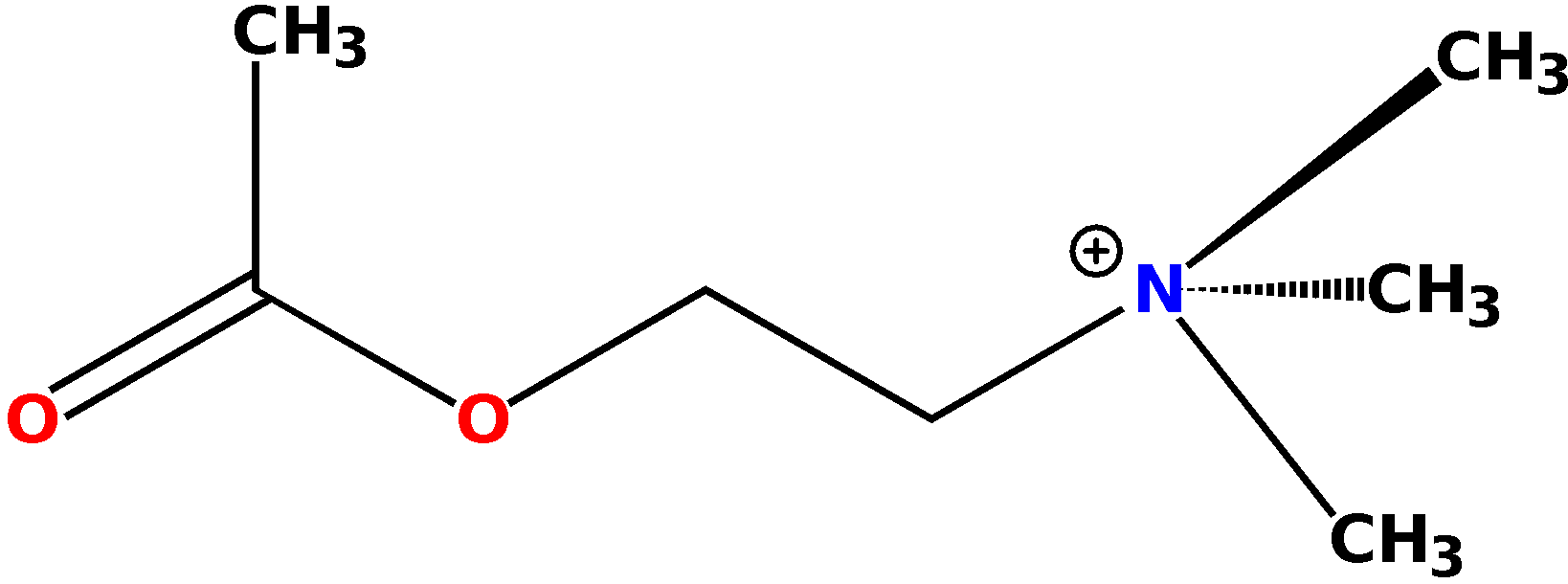 vdw
Trp-307
Asp311
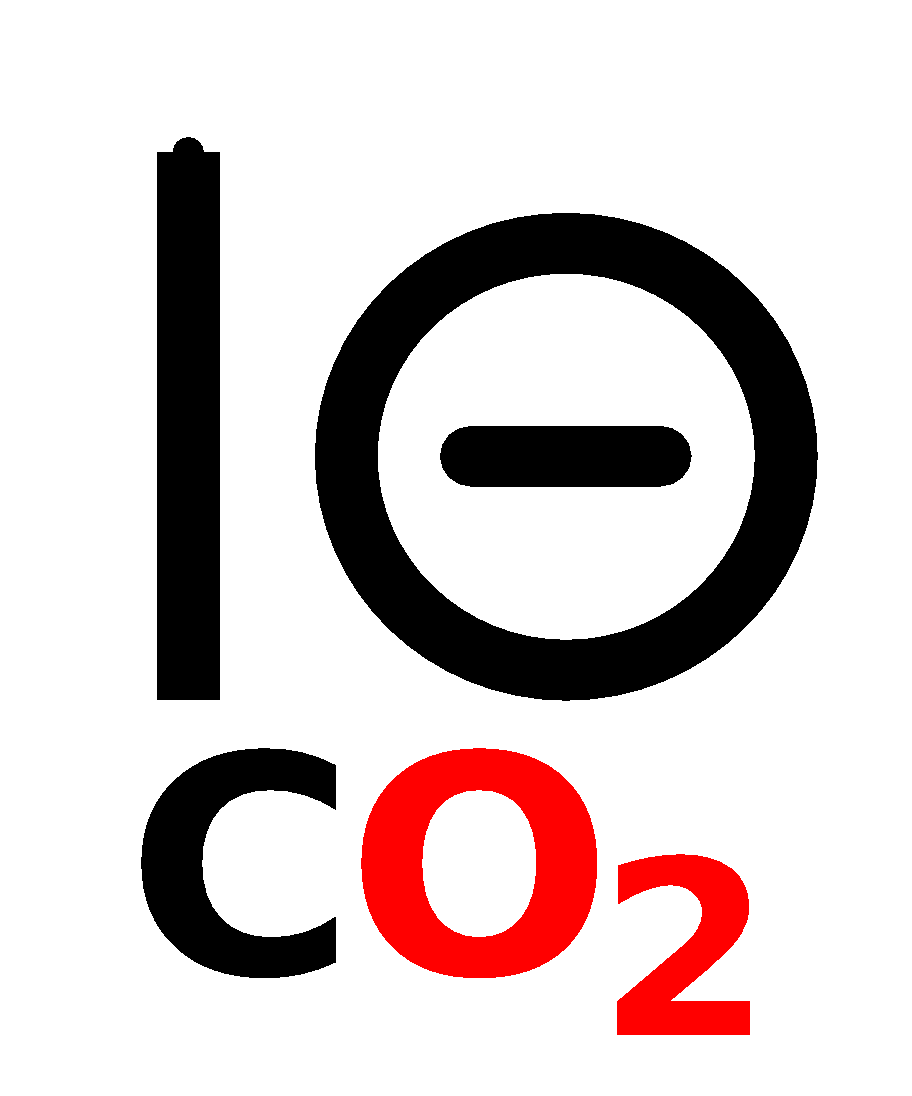 vdw
vdw
Trp-616
Trp-613
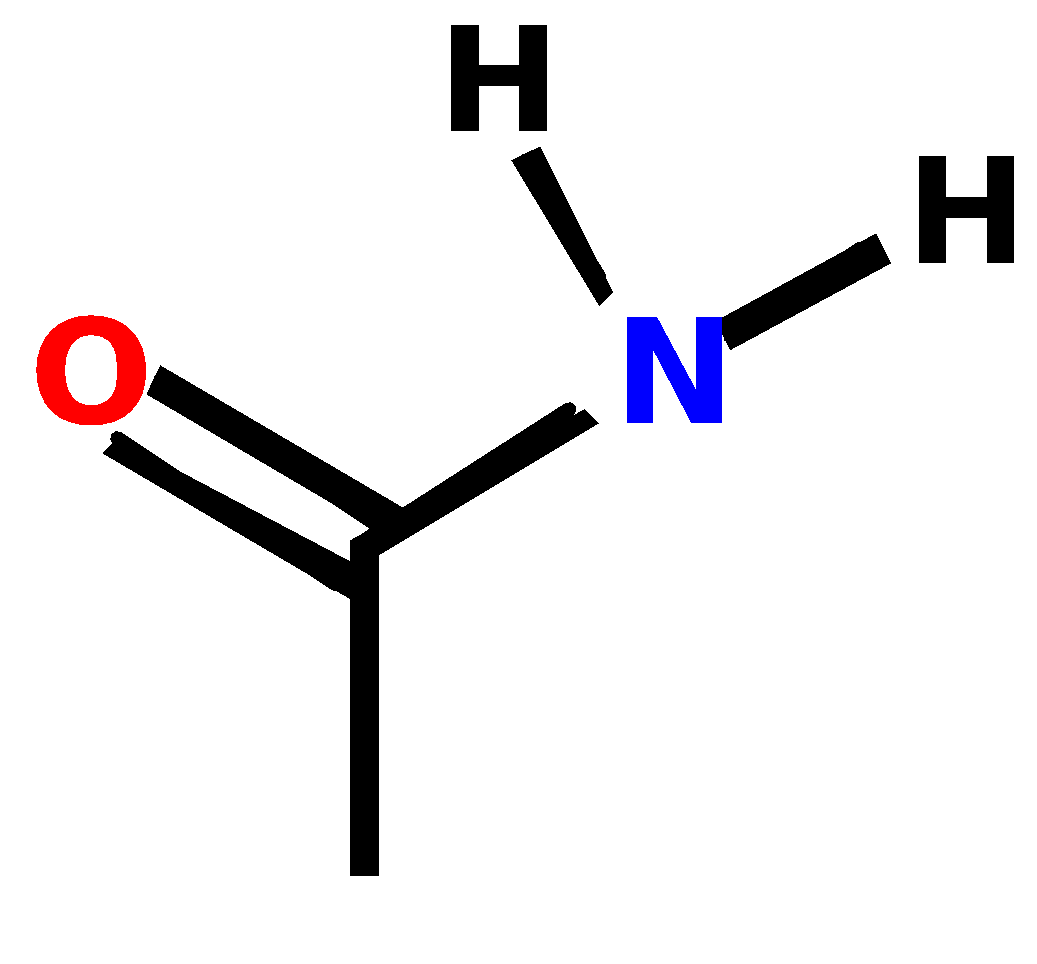 Asn-617
Binding site (muscarinic)
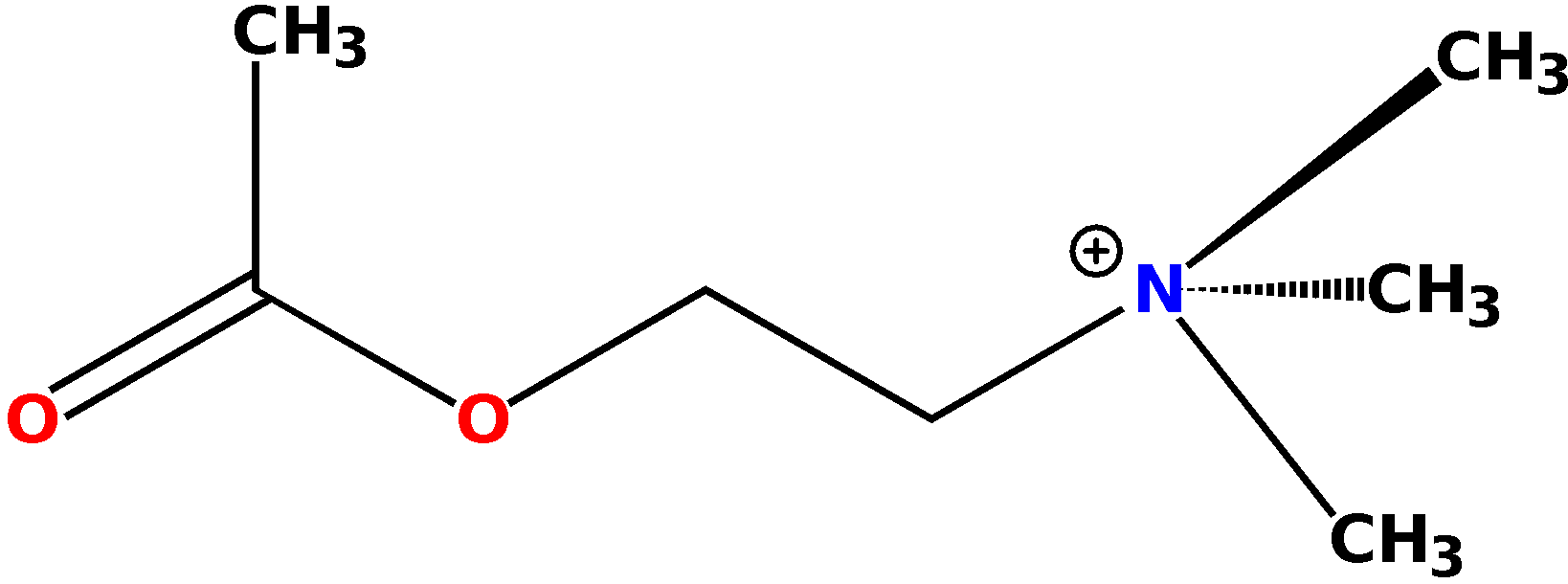 Ionic bond
H-bonds
Cholinergic Agents
Direct acting - act on the receptors to activate a tissue response
Indirect acting - inhibit the action of the enzyme Acetylcholinesterase:



Major uses = Stimulate bladder & GI tone, constrict pupils (miosis),     neuro-muscular transmission
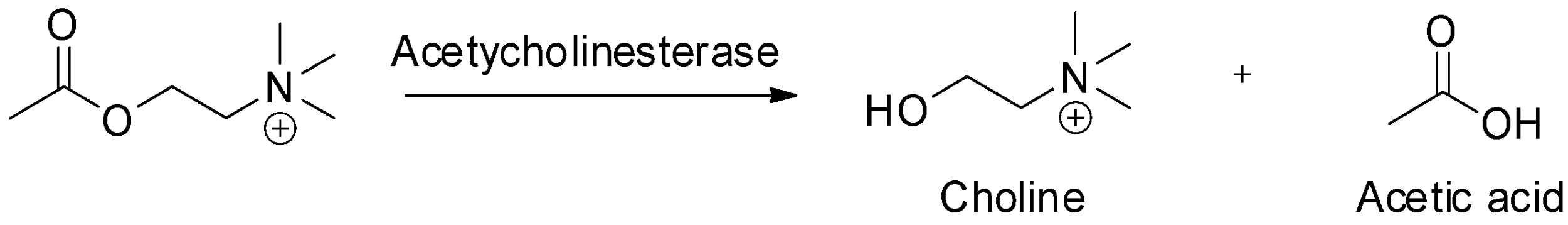 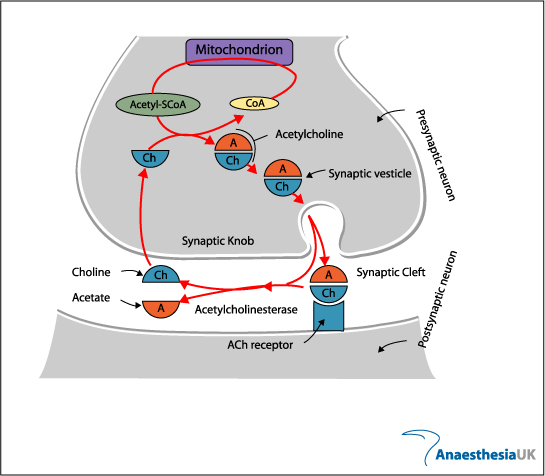 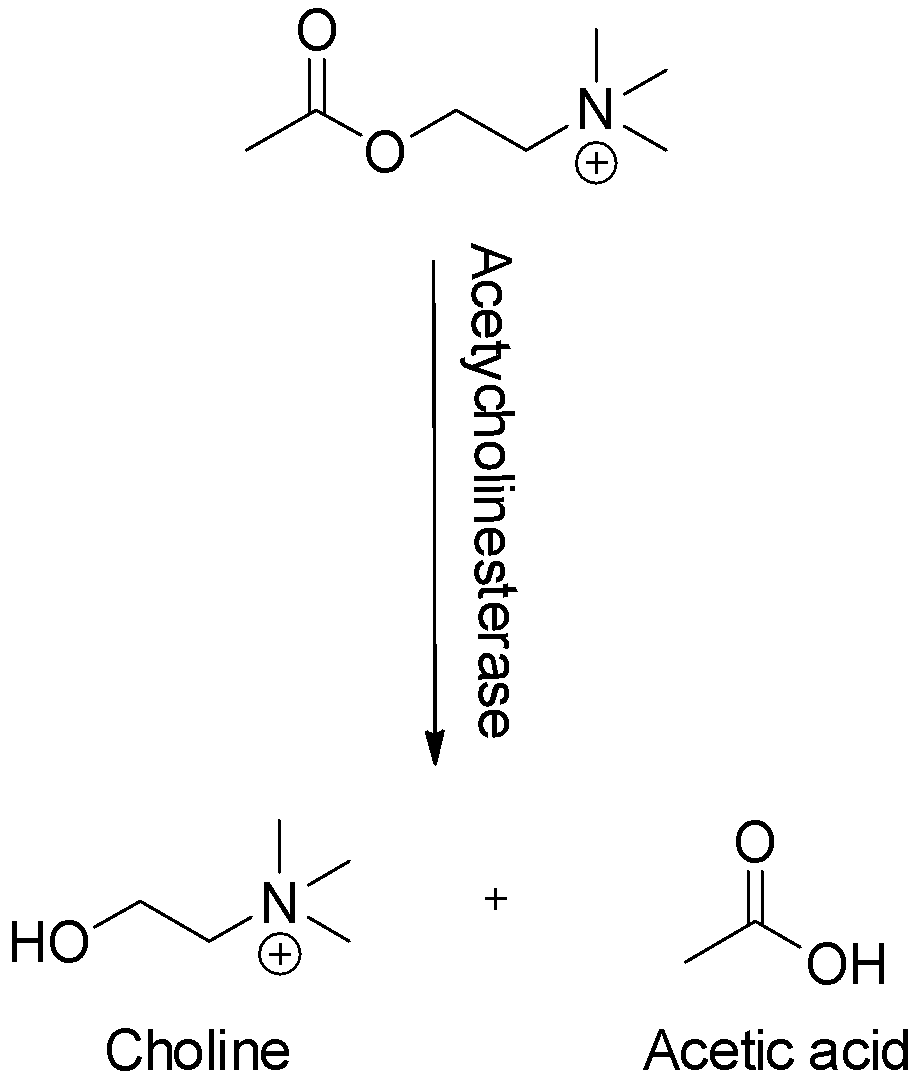 Hydrolysis of Acetylcholine
Acetylcholine (Ach)
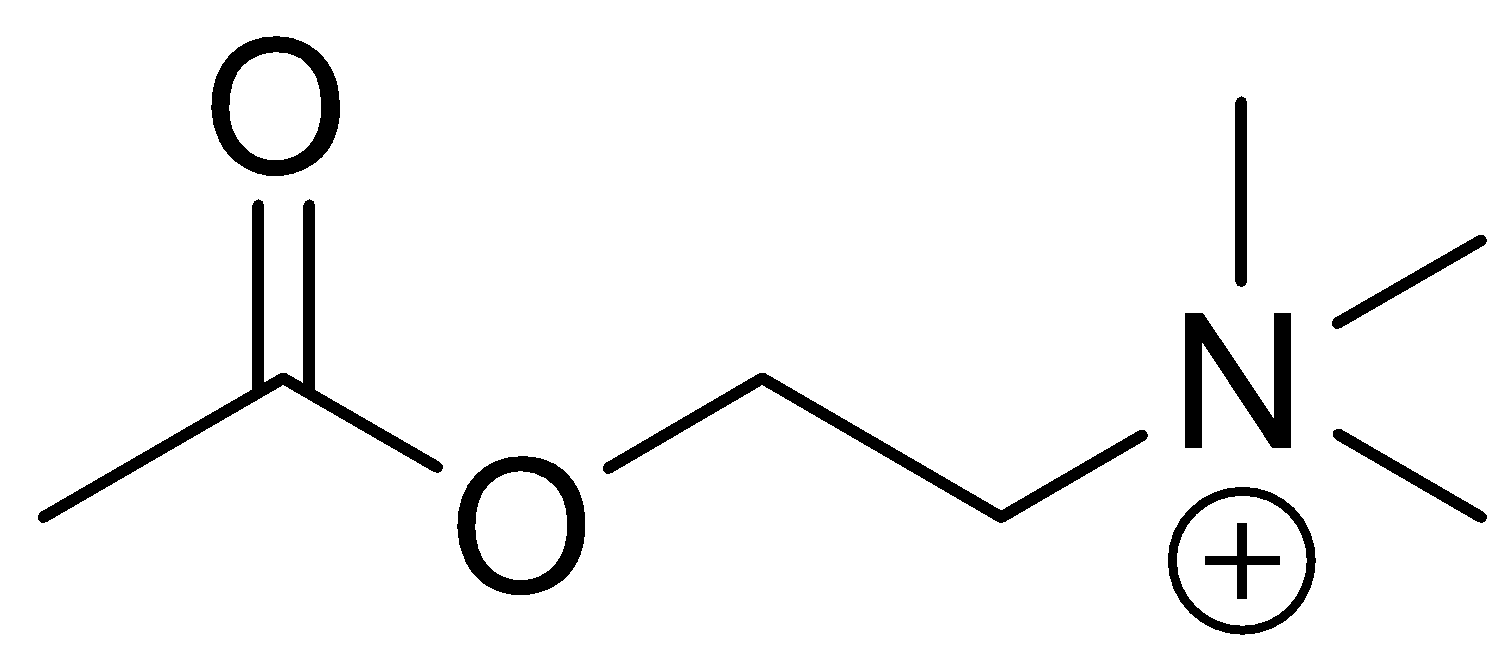 Acetyl
Choline
Cholinergic receptors
Muscarinic receptors: 
Found in smooth muscles and cardiac muscles.
Related to muscarine.


Nicotinic receptors:
Found in skeletal muscles.
Related to nicotine.
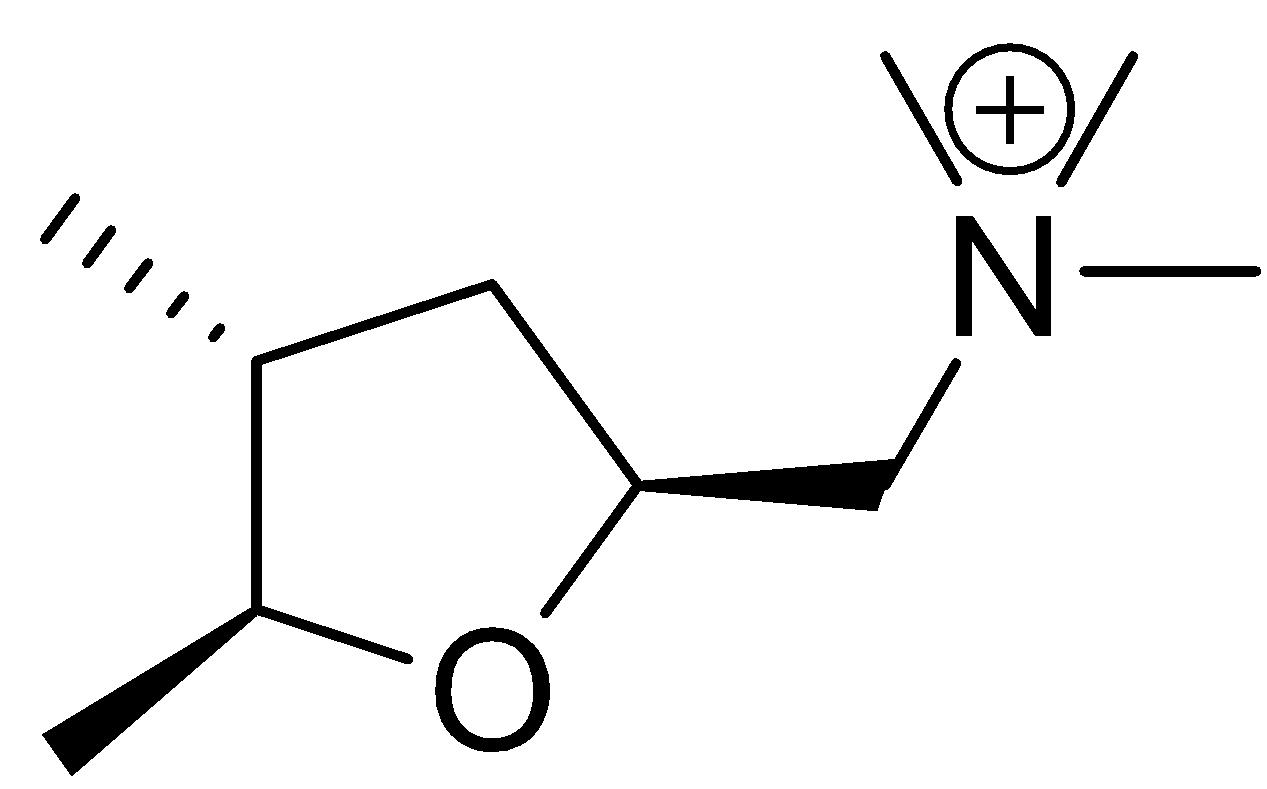 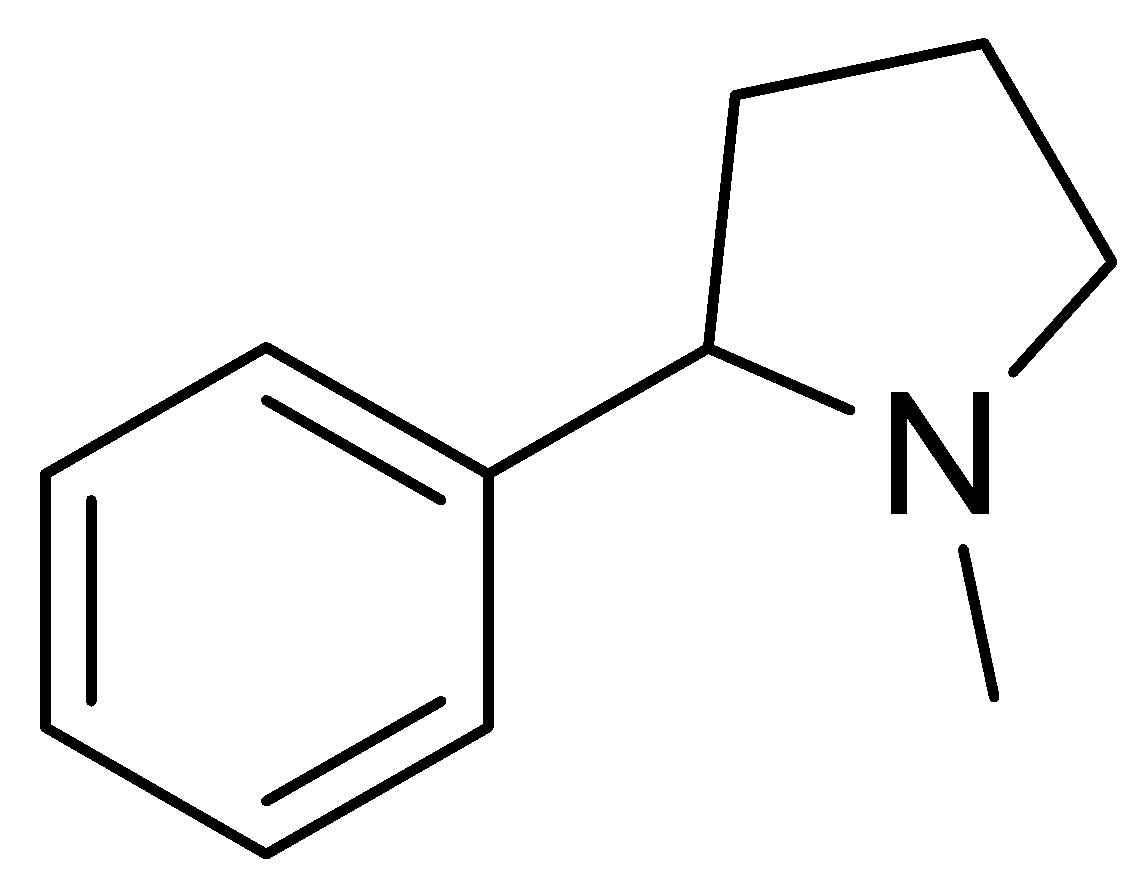 Cholinergic agonists
Acetylcholine as an agonist
Advantages
Natural messenger
Easily synthesised
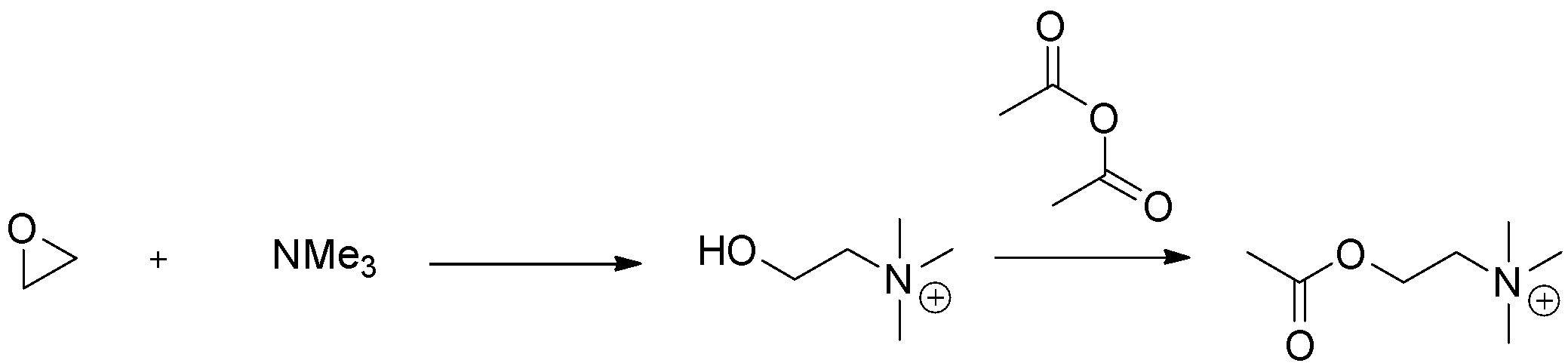 Disadvantages
Easily hydrolysed in stomach (acid catalysed hydrolysis)
Easily hydrolysed in blood (esterases)
No selectivity between receptor types
No selectivity between different target organs
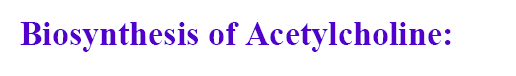 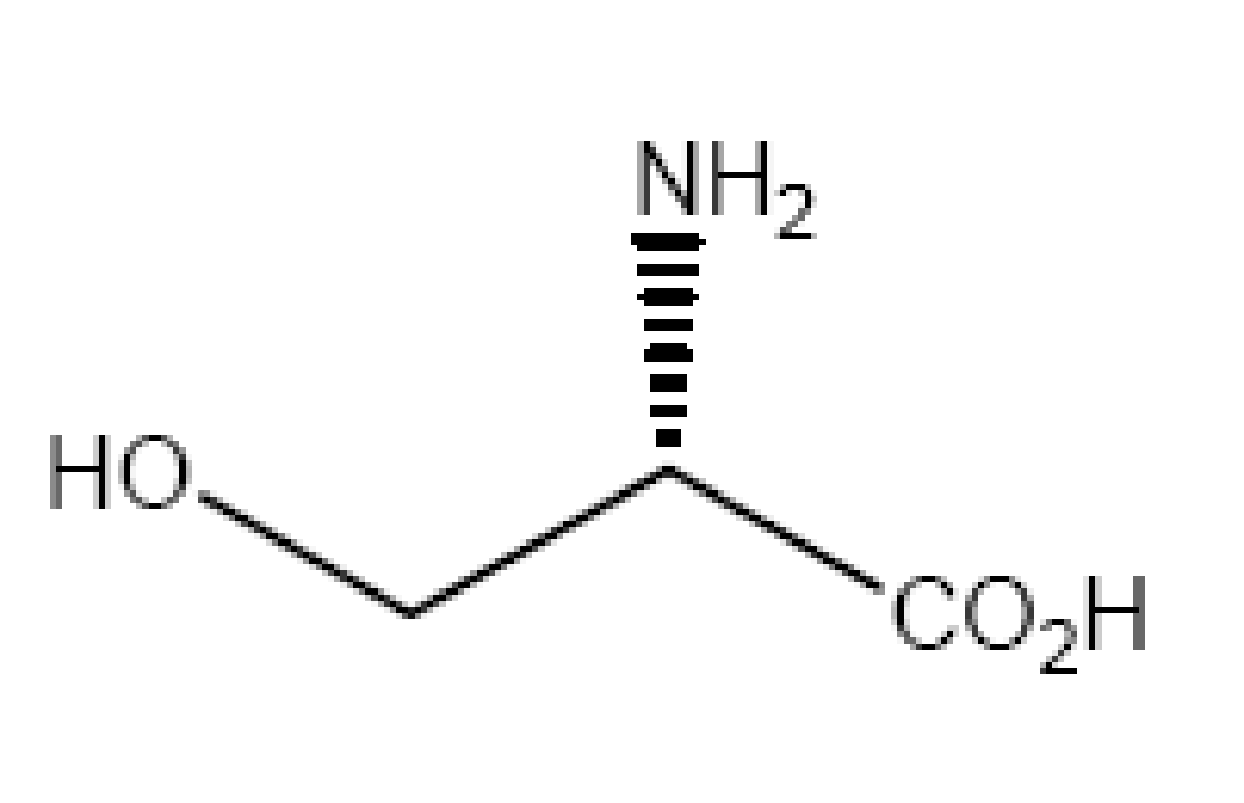 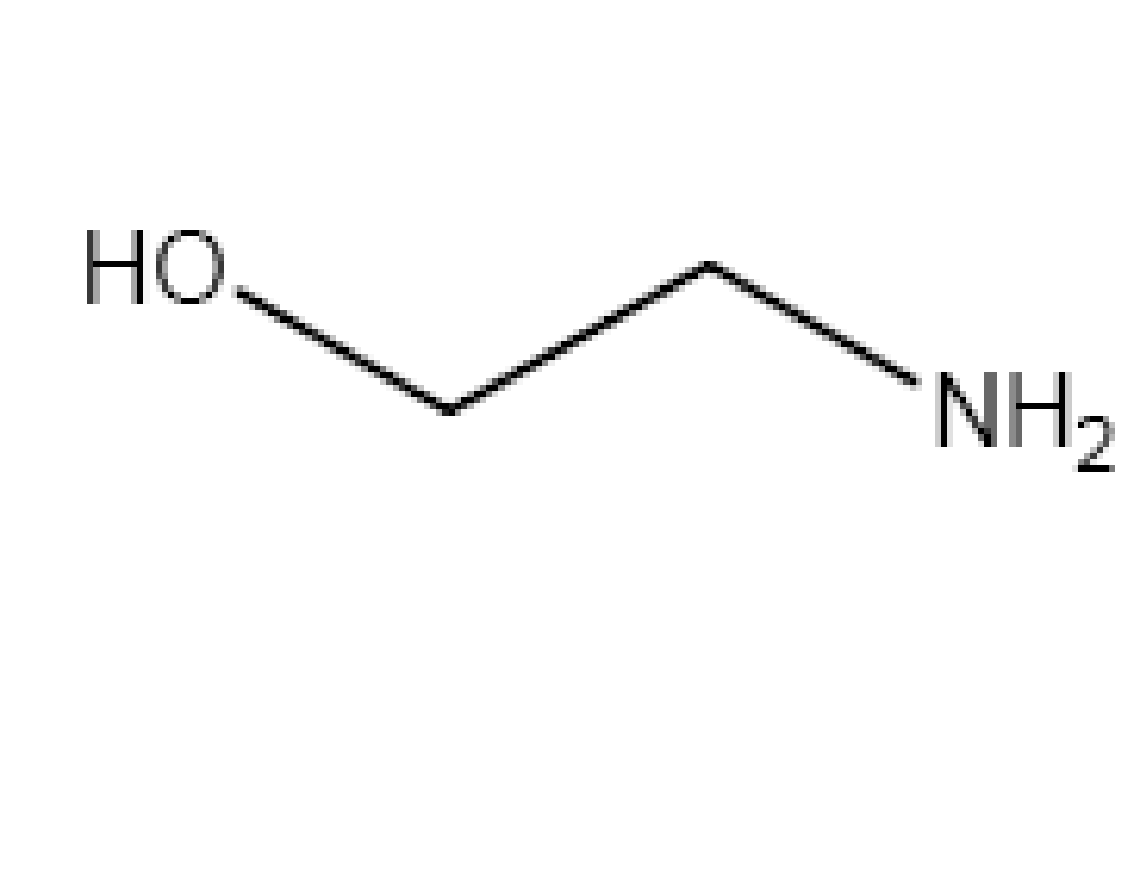 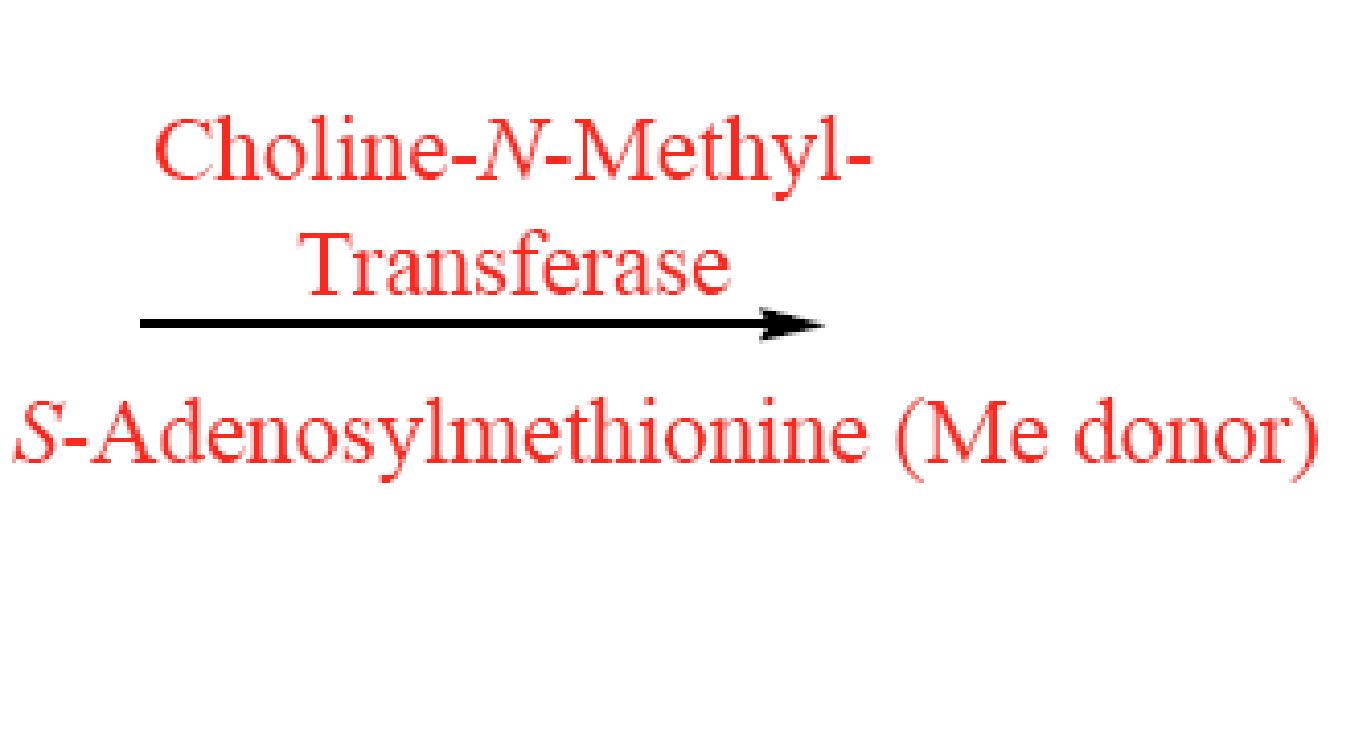 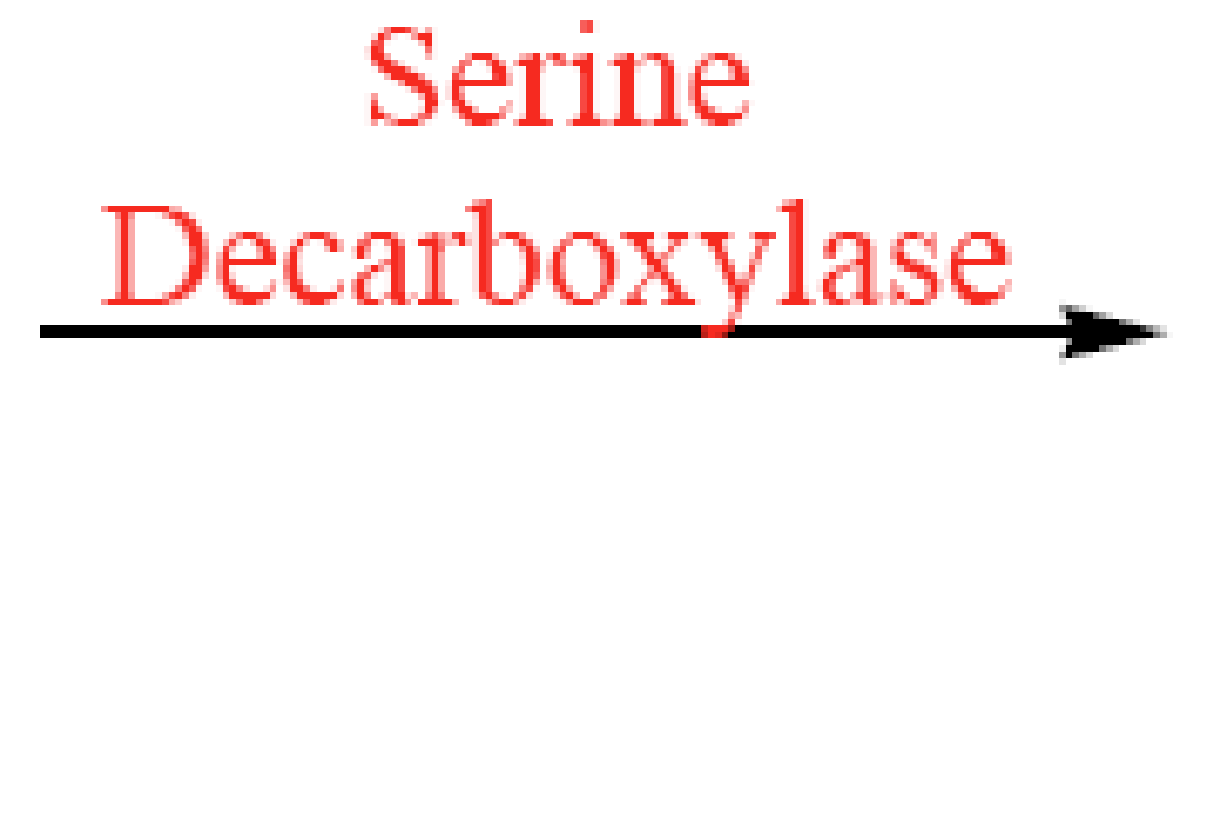 L-serine
ethanolamine
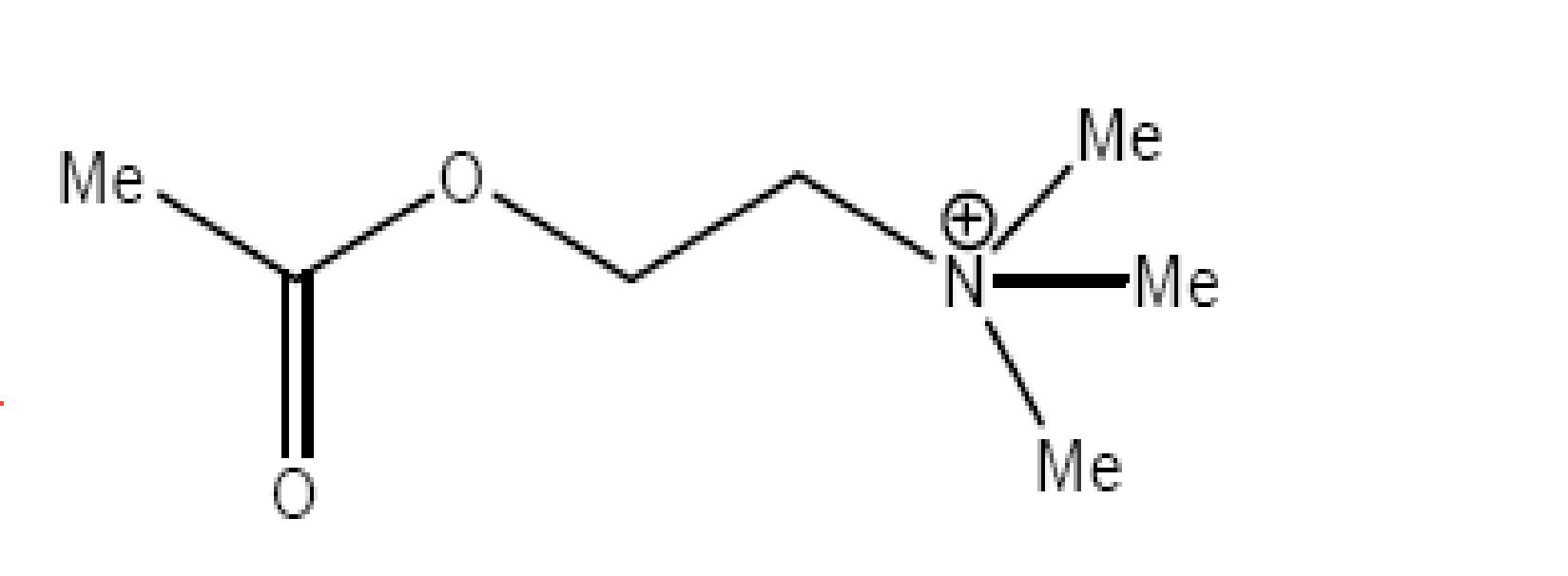 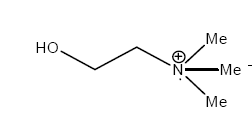 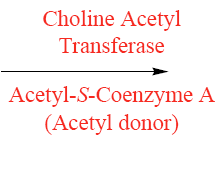 choline
Acetylcholine
Biological hydrolysis of Ach
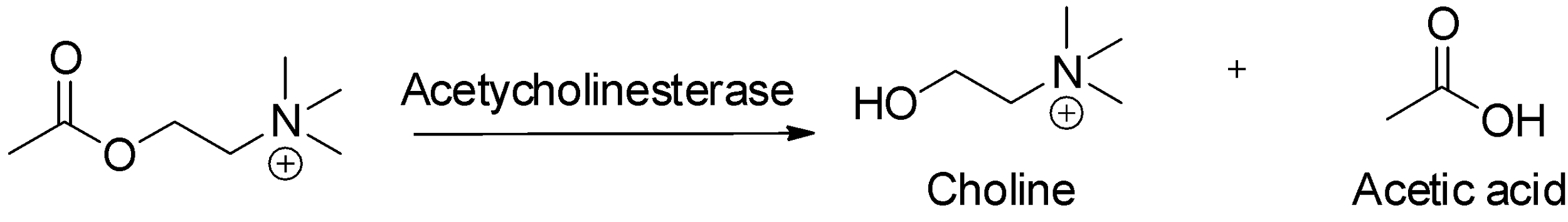 What makes acetylcholine exceptionally prone to hydrolysis
 is the possibility of folding to form an intramolecular dipole
 bond that will increase the positive charge of the ester carbonyl
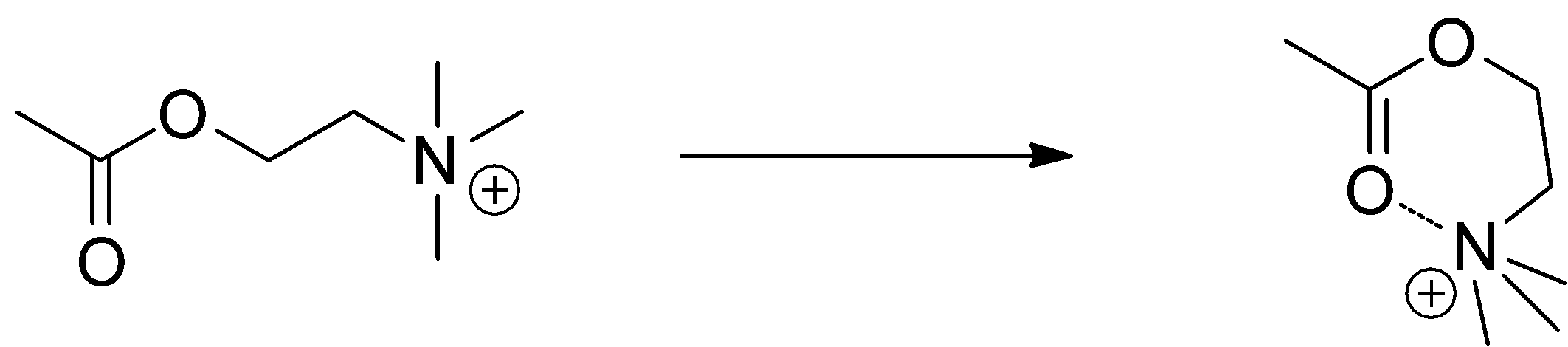 Cholinergic agonists
Nicotine and muscarine as cholinergic agonists
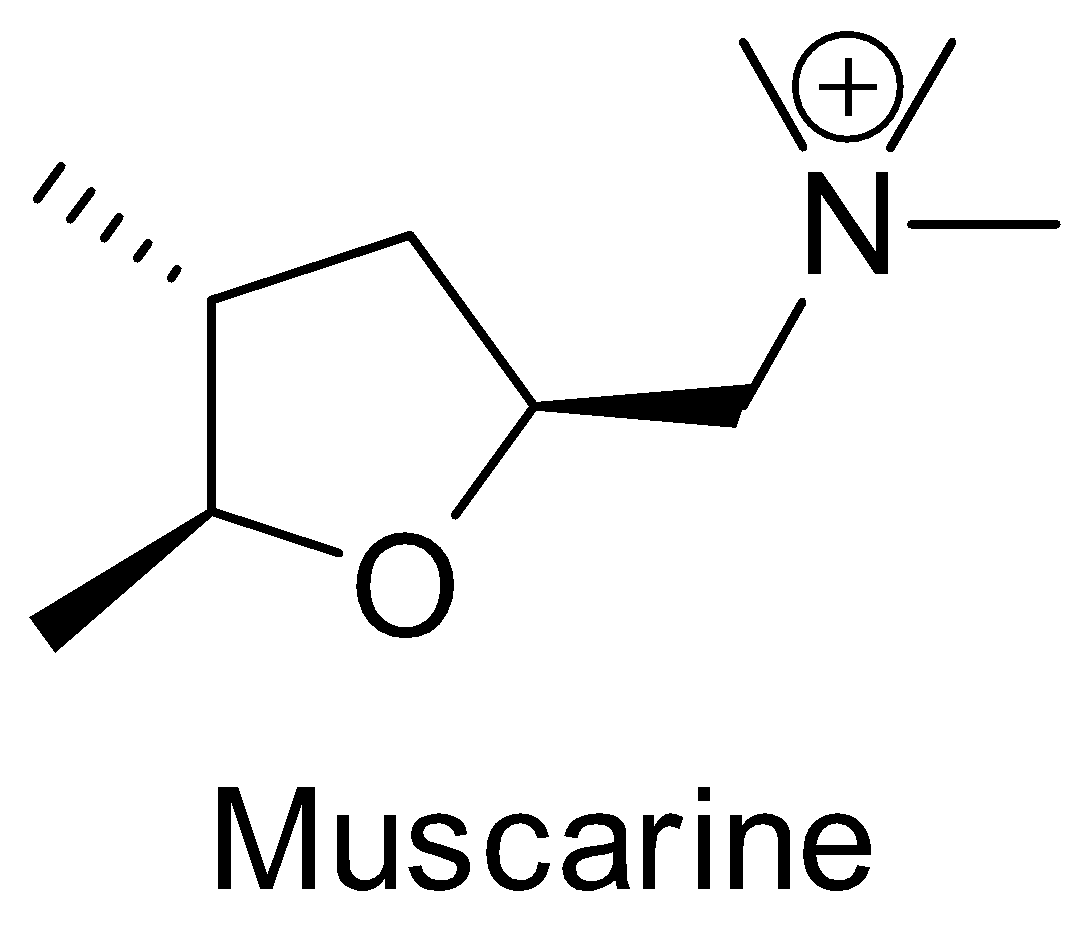 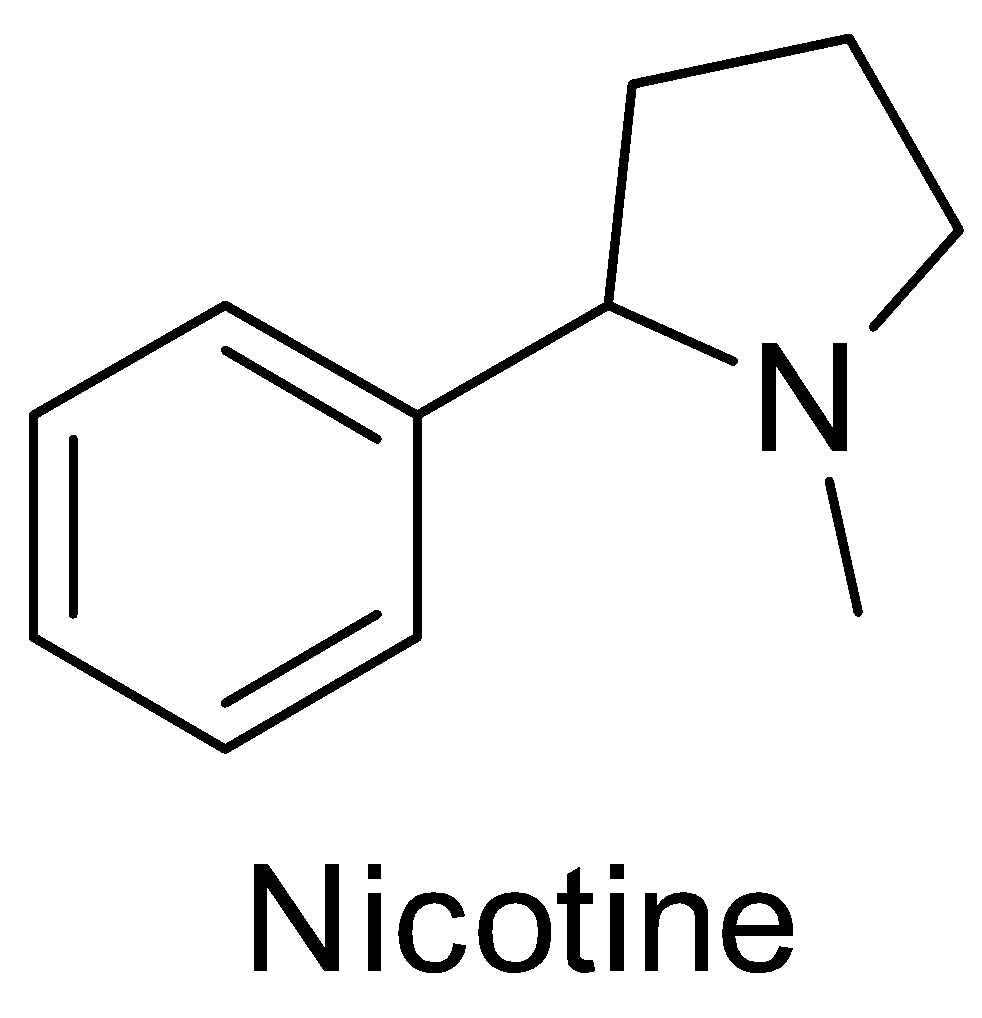 Advantages

More stable than Ach
Selective for main cholinergic receptor types
Selective for different organs
Disadvantages
Activate receptors for other chemical messengers
Side effects
Cholinergic agonists
Requirements for cholinergic agonists
Stability to stomach acids and esterases
Selectivity for cholinergic receptors
Selectivity between muscarinic and nicotinic receptors
Knowledge of binding site
SAR for acetylcholine
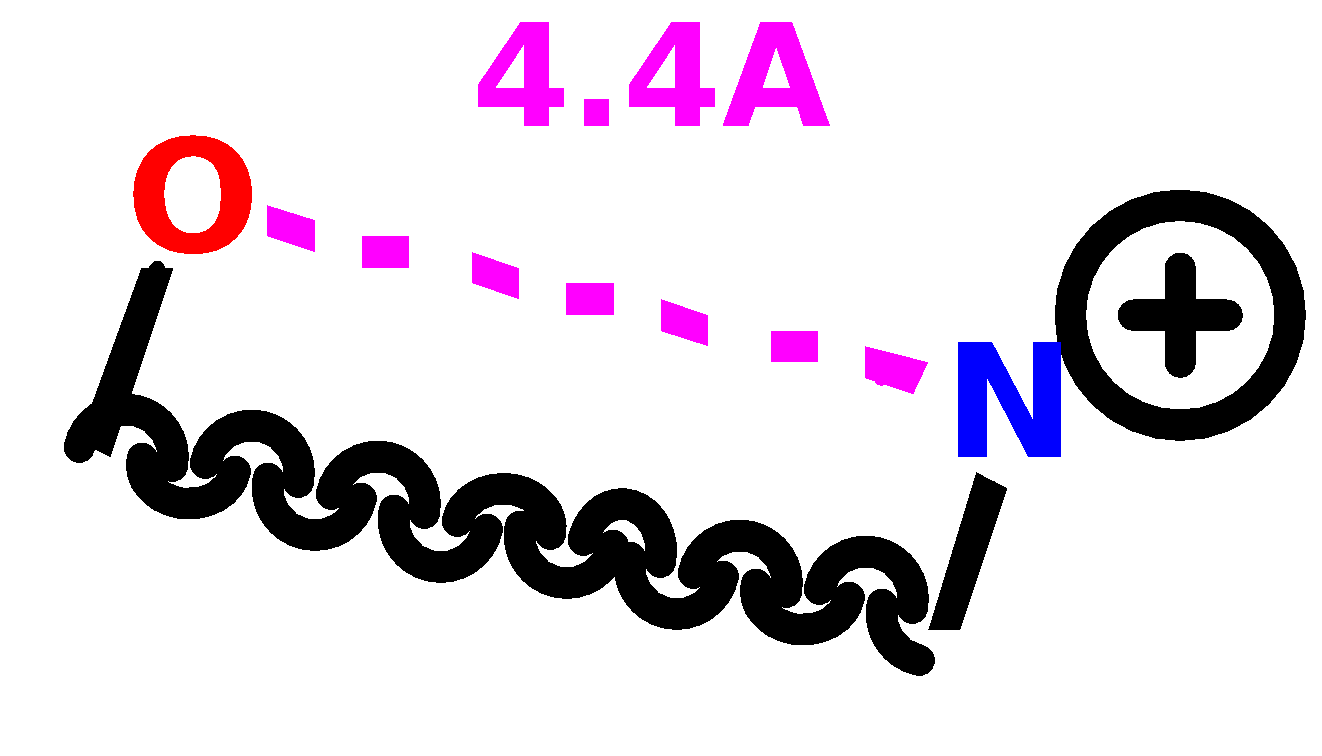 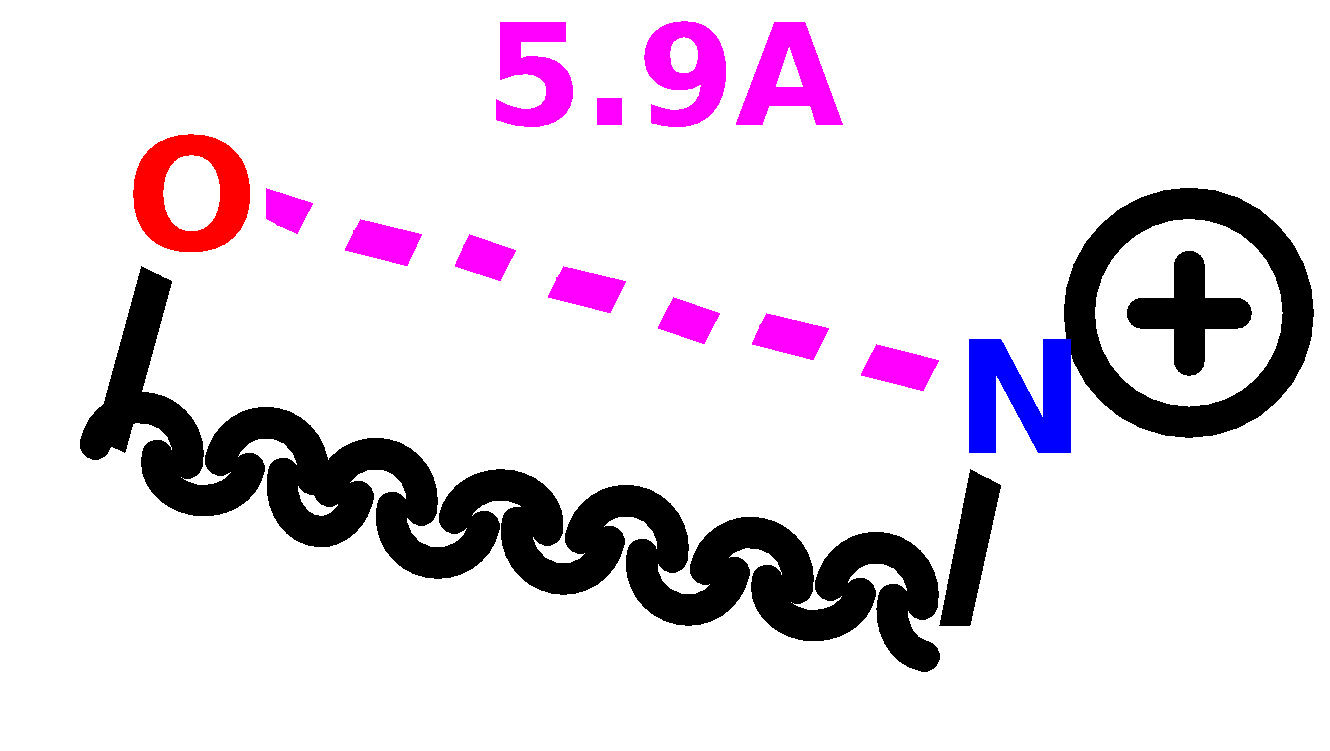 Muscarinic 
receptor
Nicotinic 
receptor
Active conformation of acetylcholine
Defines separation of ester and N
Uses of cholinergic agonists
Nicotinic selective agonists
Treatment of myasthenia gravis 
     - lack of acetylcholine at skeletal muscle causing weakness

Muscarinic selective agonists
Treatment of glaucoma
Switching on GIT and urinary tract after surgery
Treatment of certain heart defects.  Decreases heart muscle activity and decreases heart rate
Design of cholinergic agonists
Use of steric shields
Bulky groups
Rationale

Shields protect ester from nucleophiles and enzymes

Shield size is important

Must be large enough to hinder hydrolysis

Must be small enough to fit binding site
Acetylcholine analogues
To overcome the instability of Ach:
Steric shield: add large group to change the conformation of Ach:






3X more stable than Ach.
More selective on muscarinic over nicotinic receptors.
S-enantiomer is more active than the R-enantiomer
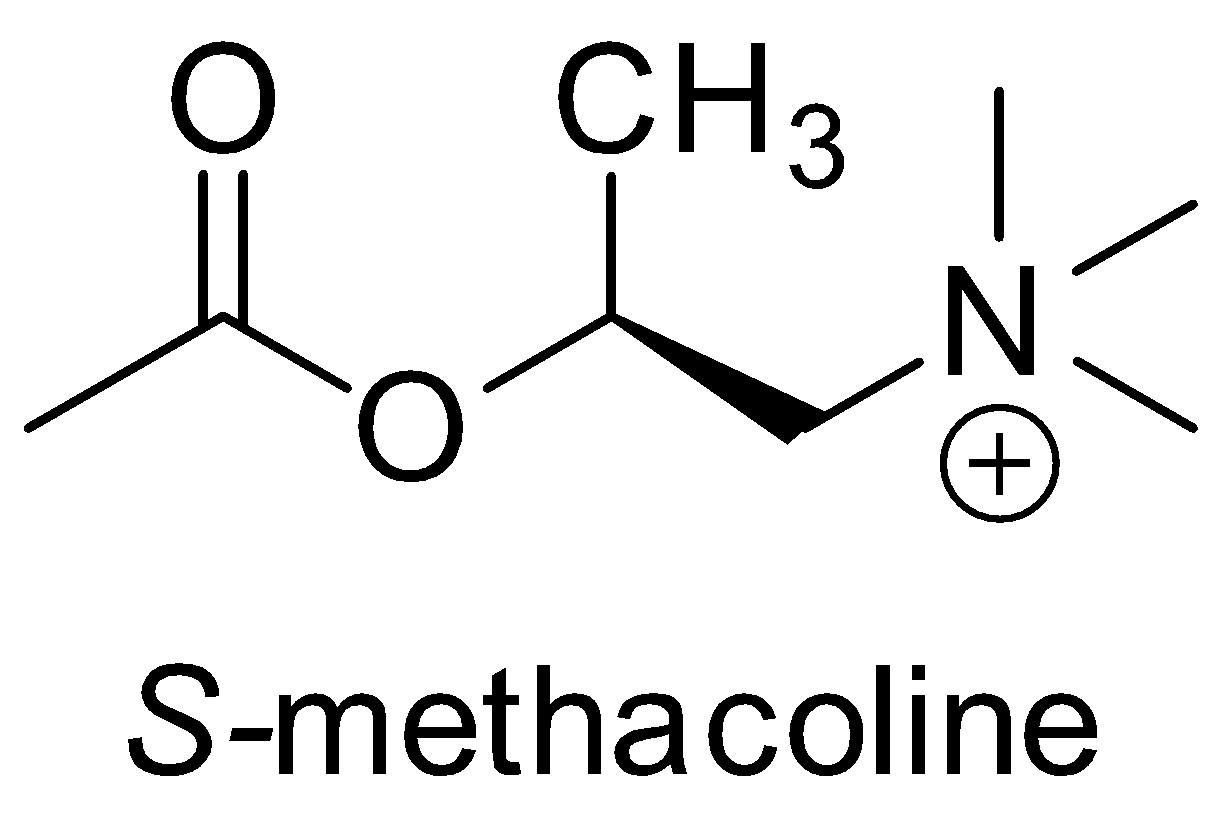 Design of cholinergic agonists
Use of electronic factors

Replace ester with urethane (Carbamate) group will stabilises 
        the carbonyl group
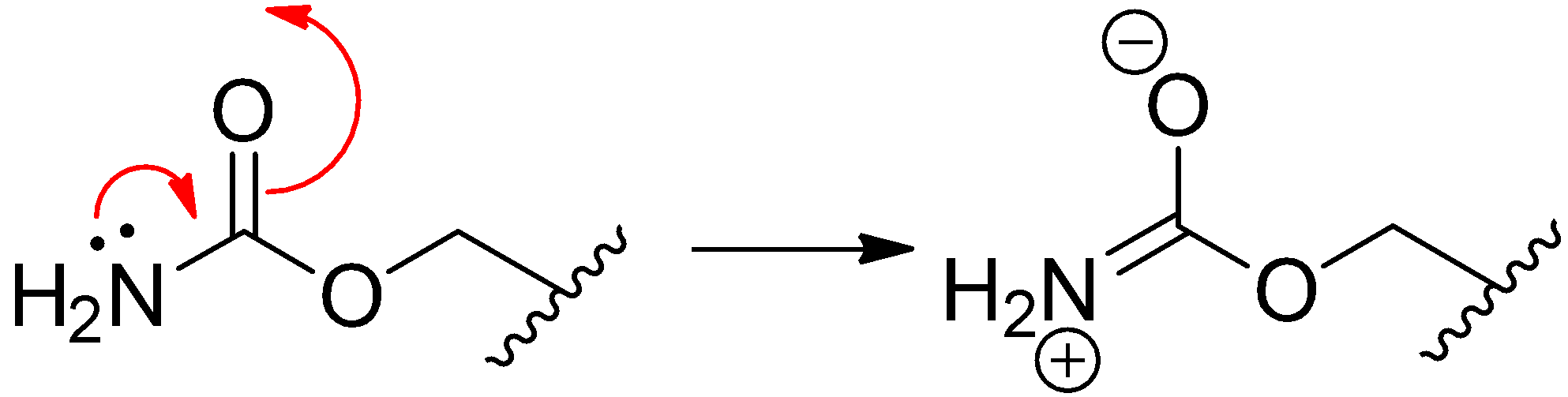 Acetylcholine analogues
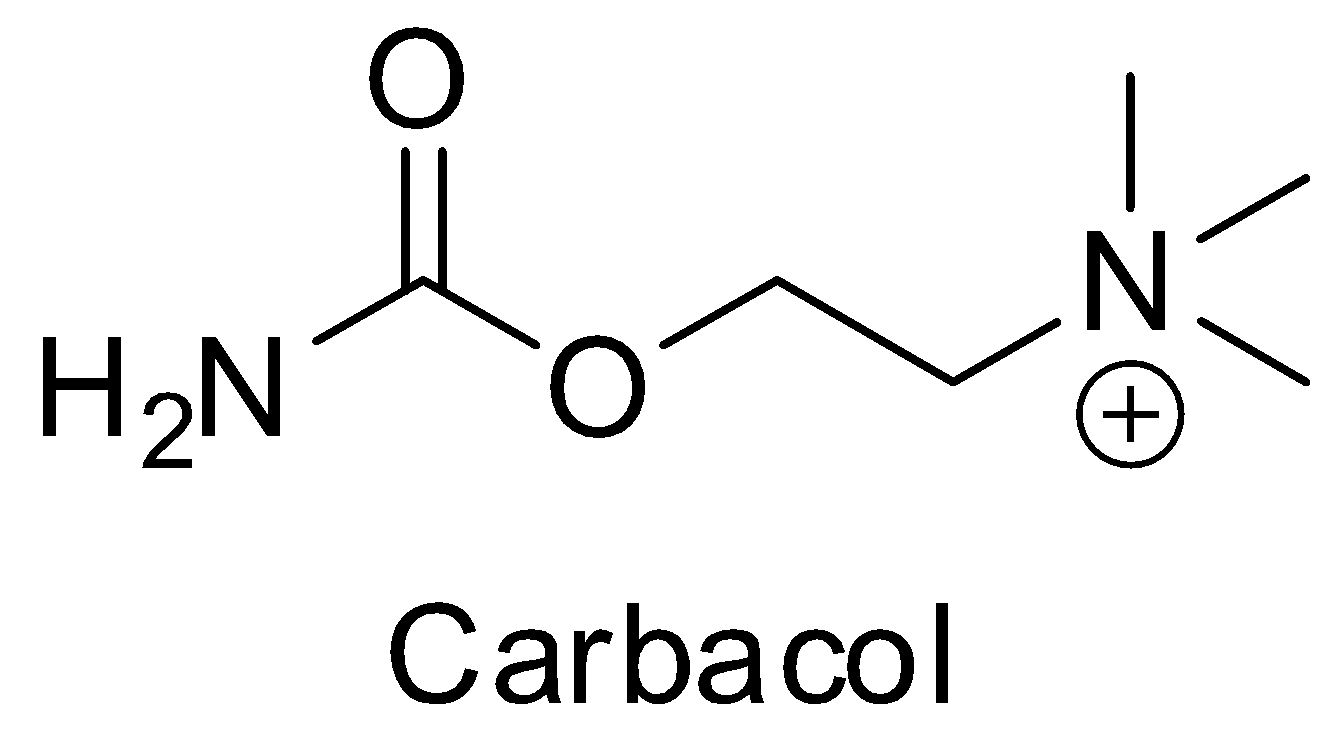 Carbamate more stable ester toward hydrolysis (why?)
NH2 and CH3 are equal sizes. Both fit the hydrophobic pocket 
Long acting cholinergic agonist.
Can be administered orally.
Not selective…… just used topically in glaucoma.
Acetylcholine analogues
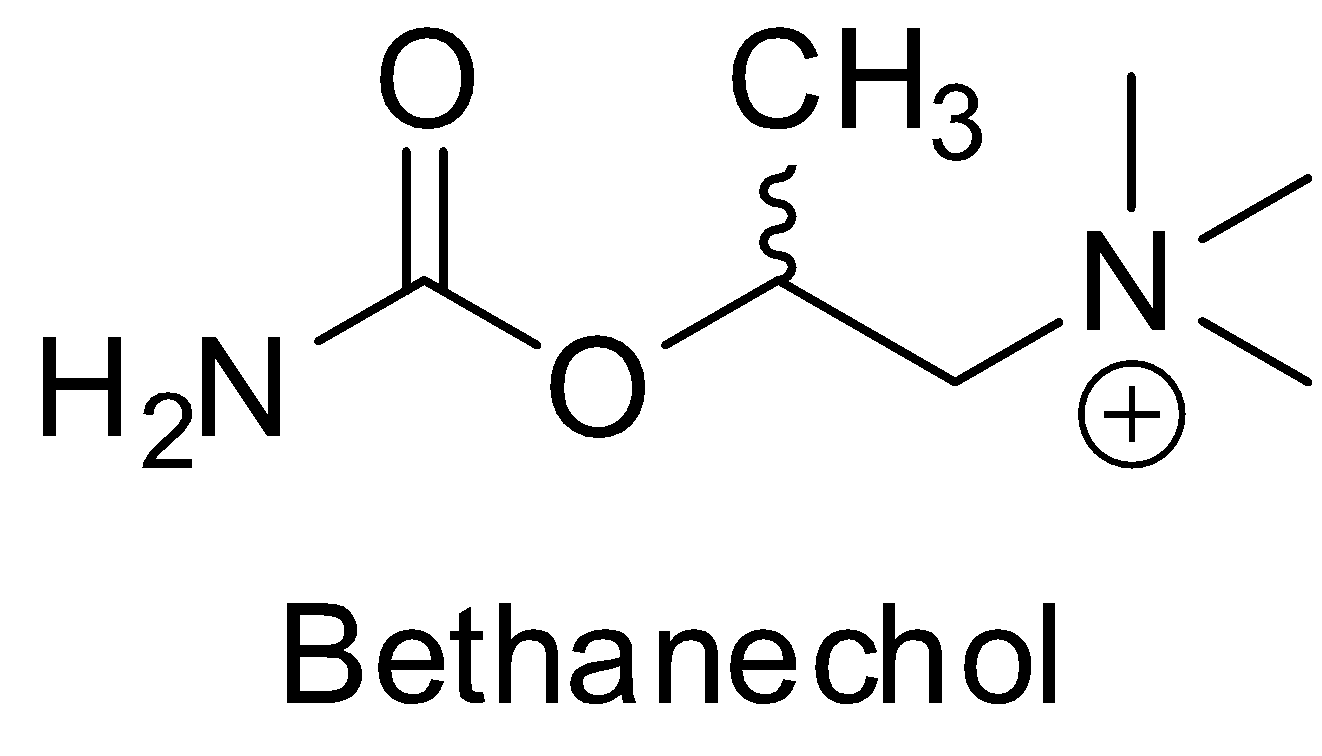 More stable.
More selective on muscarinic receptor.
Used to stimulate GIT and urinary bladder after surgery.
Muscarinic agonists
Clinical uses:
Treatment of glaucoma.
Stimulate GIT and UT after surgery.
In some heart defects.

Pilocarpine:

An alkaloids from Pilocarpus shrubs.
Used in glaucoma.
Topically only (why?)
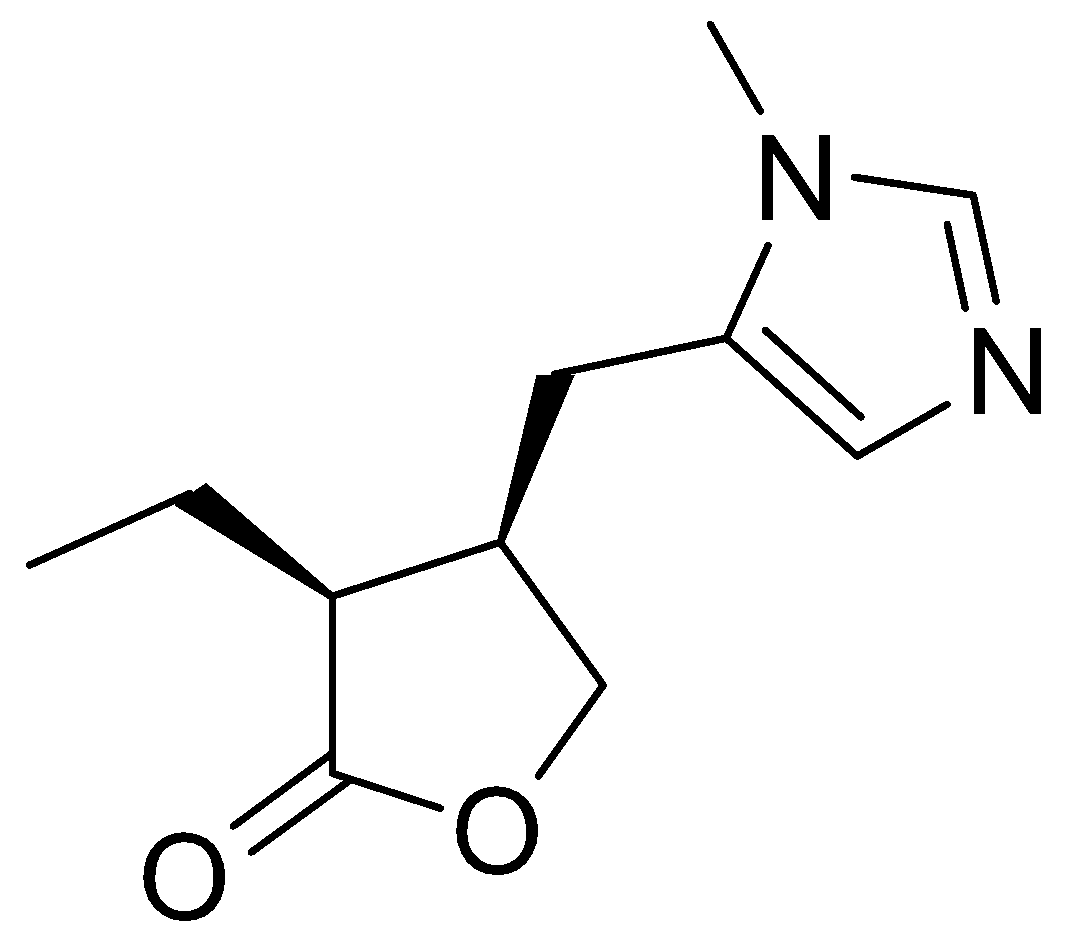 Muscarinic agonists
Oxotremorine and Arecoline:






Act on the muscarinic receptors in brain.
Used in Alzheimer’s disease.
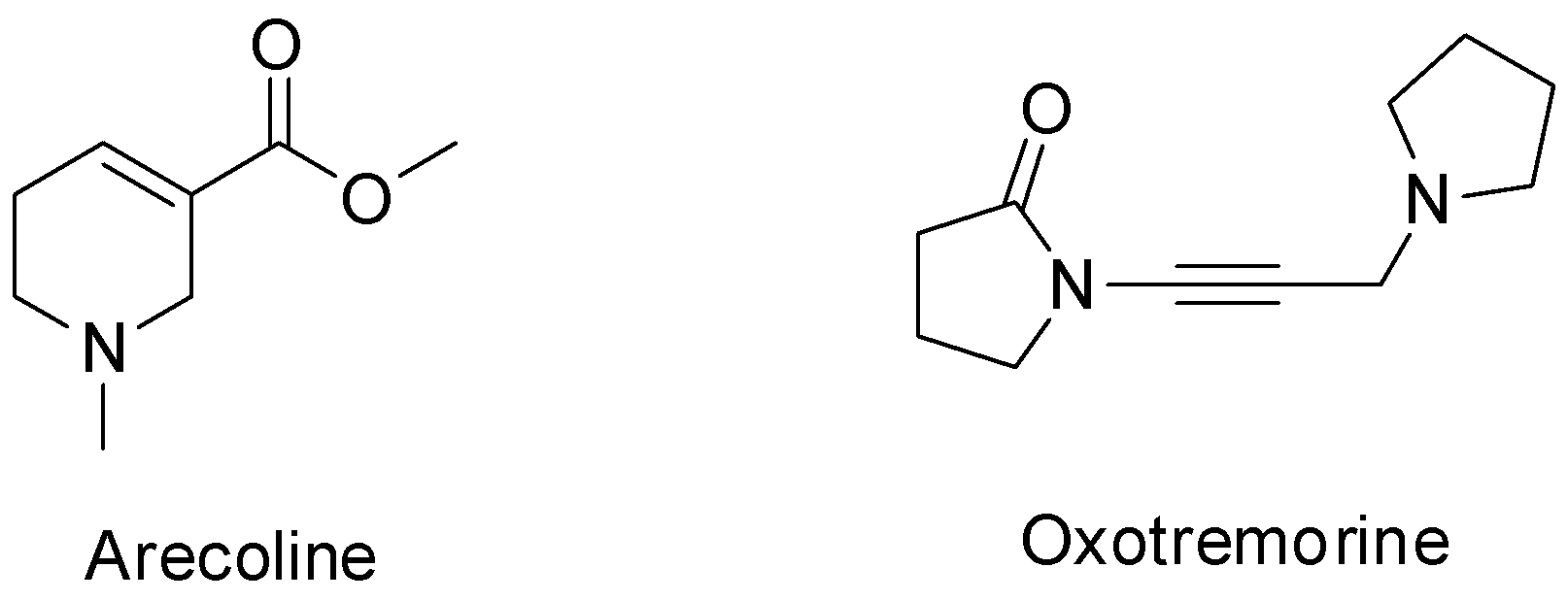 Nicotinic agonists
Mainly used in myasthenia gravis: an autoimmune disorder in which the body produce antibodies against cholinergic receptors.
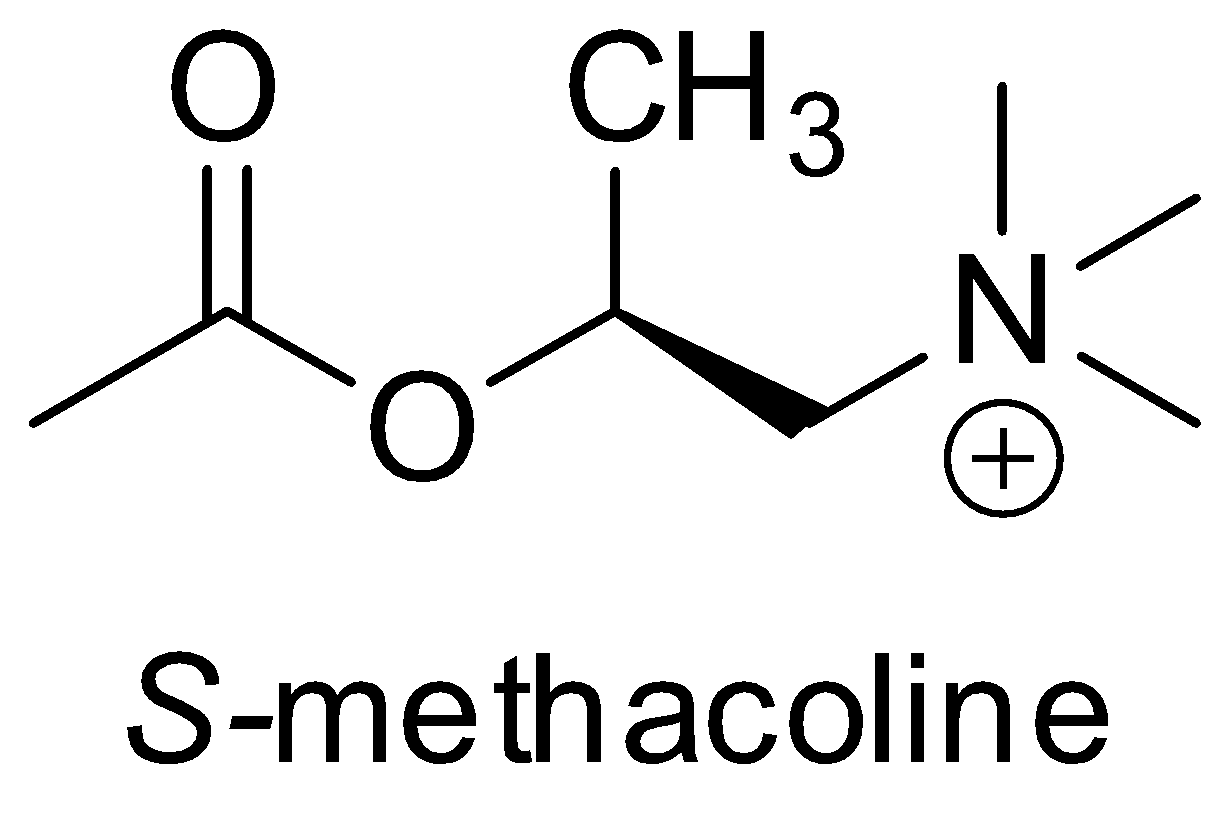 Cholinergic Antagonists
Of two types:
Muscarinic antagonists:
The prototype drug here is Atropine
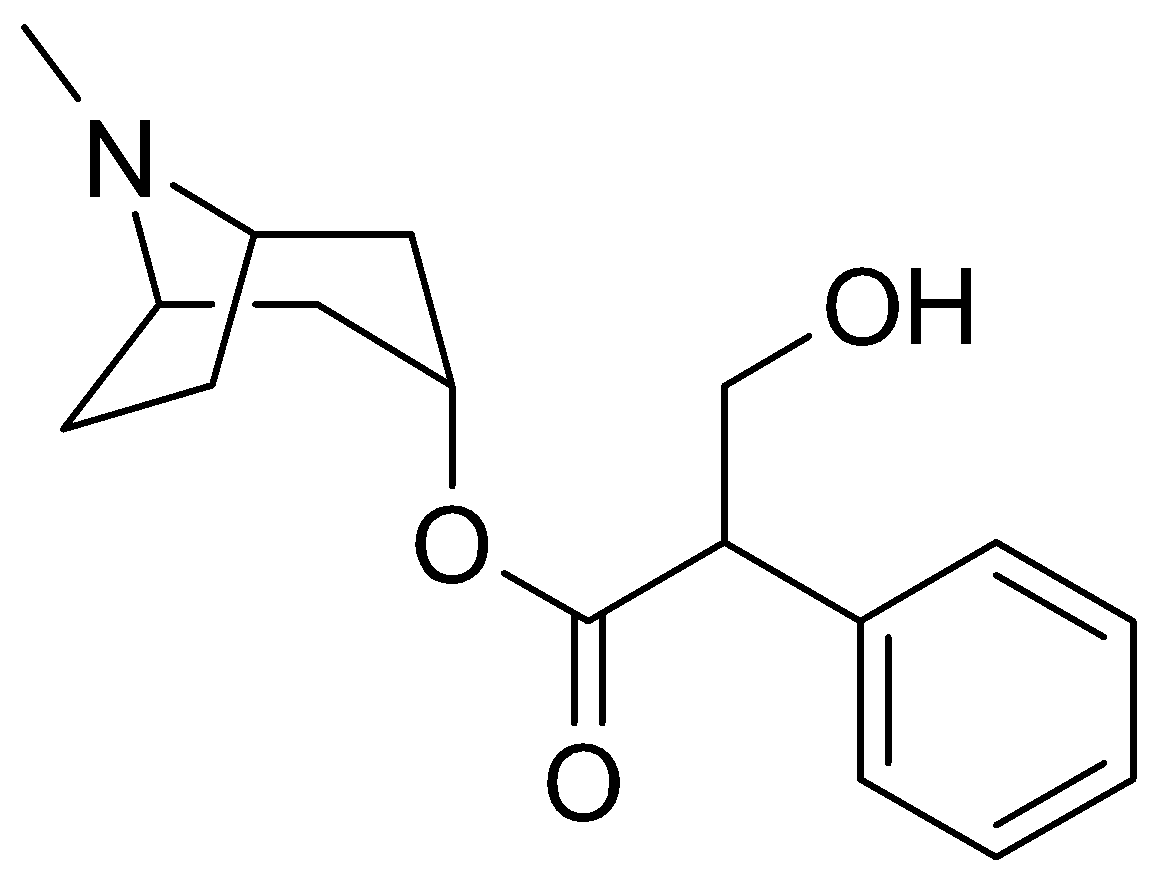 Cholinergic Antagonists
Nicotinic antagonists:
The prototype drug is tubocurarine
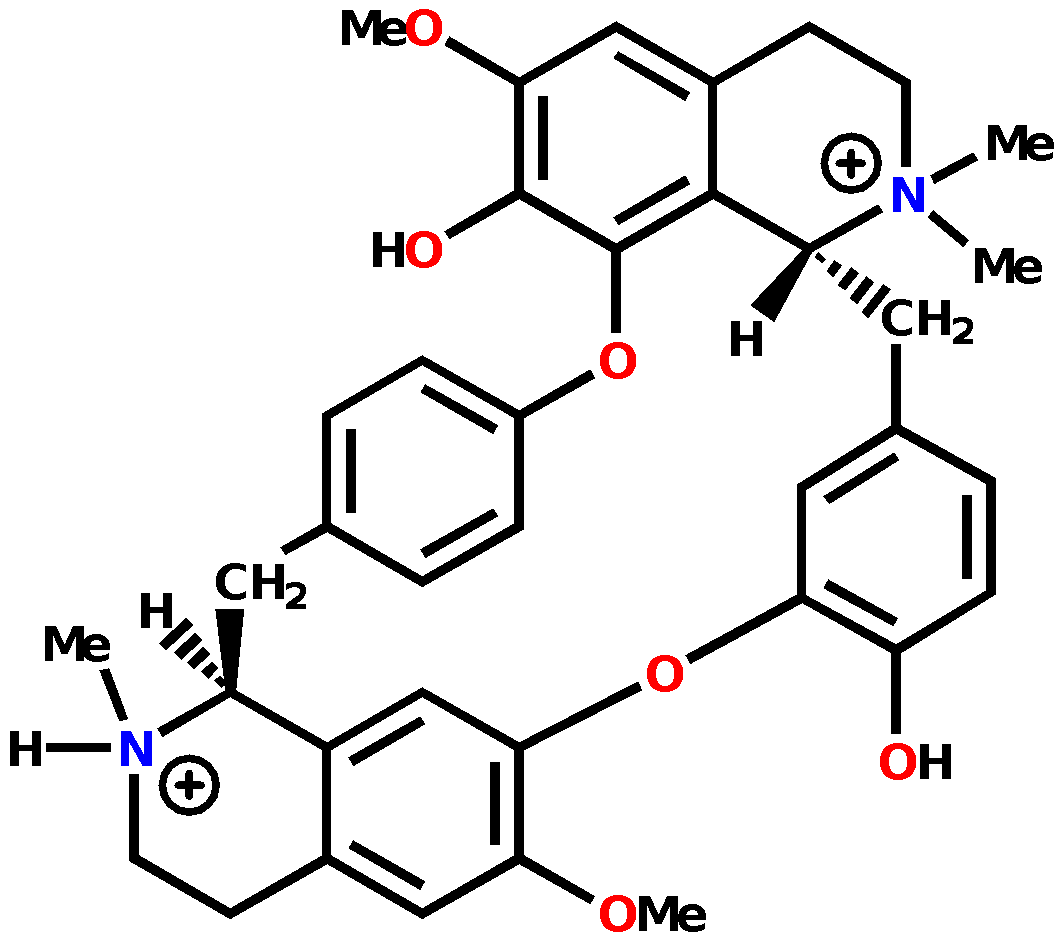 What do we mean by Antagonists
Antagonist is a molecule that can bind to a receptor without eliciting a response:

it does not activate the receptor
it will block the binding site
Prevents the entrance of the natural ligand of that receptor
Based on this definition
The chemical structure of receptor antagonist does not necessarily mimic the natural ligand structure;
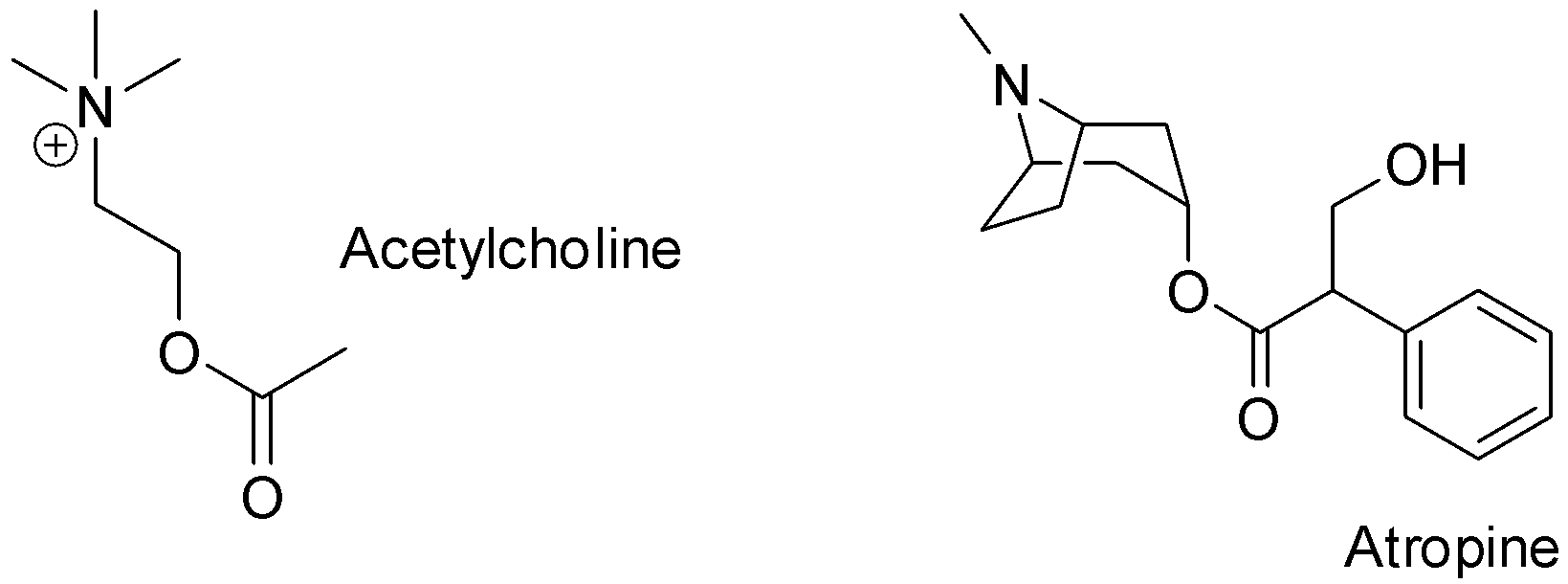 Antagonist is generally bulkier, having extra binding groups compared to the natural ligand
Different binding mode, means no formation of the receptor active conformer…no response
Muscarinic Antagonists
Clinical Effects

Decrease of saliva and gastric secretions
Relaxation of smooth muscle 
Decrease in motility of GIT and urinary tract
Dilation of pupils
Muscarinic Antagonists
Uses
Shutting down digestion for surgery
Ophthalmic examinations
Relief of peptic ulcers
Treatment of Parkinson’s Disease
Anticholinesterase poisoning
Motion sickness
Nicotinic Antagonists
Normally used as muscle relaxant.

Clinical uses:

Neuromuscular blocker for surgical operations
Permits lower and safer levels of general anaesthetic
easily racemized
Muscarinic Antagonists
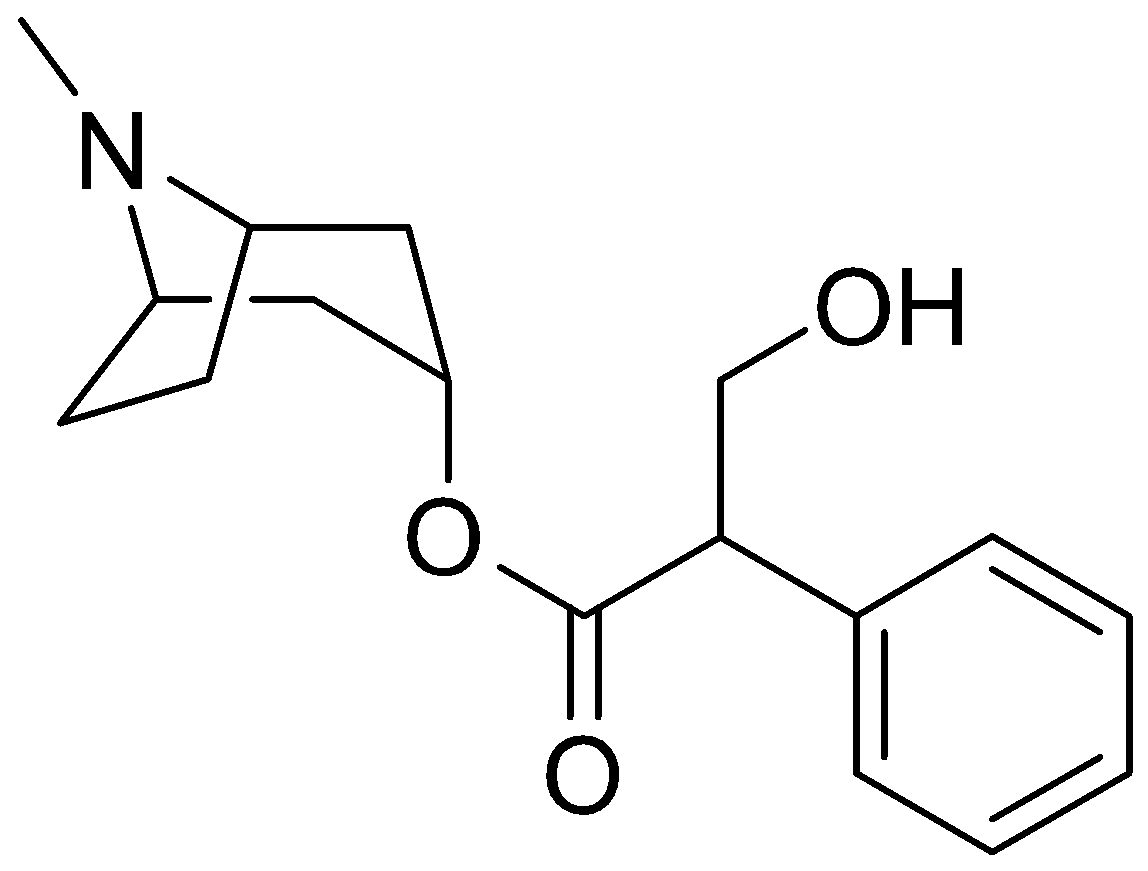 Atropine
Racemic form of hyoscyamine 
Source -  roots of belladonna
Used as a poison
Used as a medicine  						decreases GIT motility 					antidote for Anticholinesterase poisoning			dilation of eye pupils
CNS side effects – hallucinations
Common side effects: urinary retention and blurred vision.
Muscarinic Antagonists
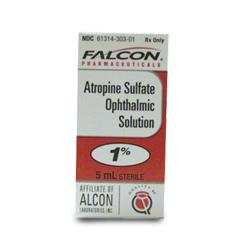 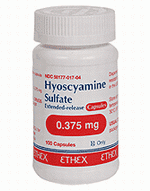 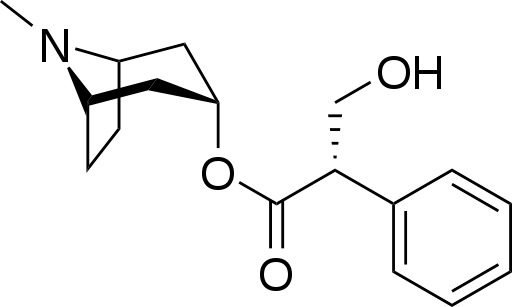 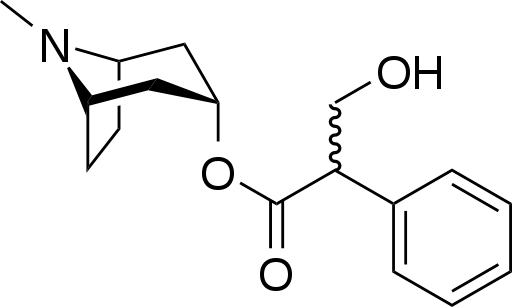 Ophthalmic use of  atropine a as mydriatic (dilating) agent has been largely replaced by use of analogs tropicamide and cyclopenatolate.

  However, atropine, and its chiral analog hyoscyamine, are utilized to treat gastrointestinal disorders

  Also these antagonists can be used to treat the symptoms of an excess cholinergic activity, such as the exposure to an acetylcholinesterase inhibitor (such as a nerve gas).
Atropine
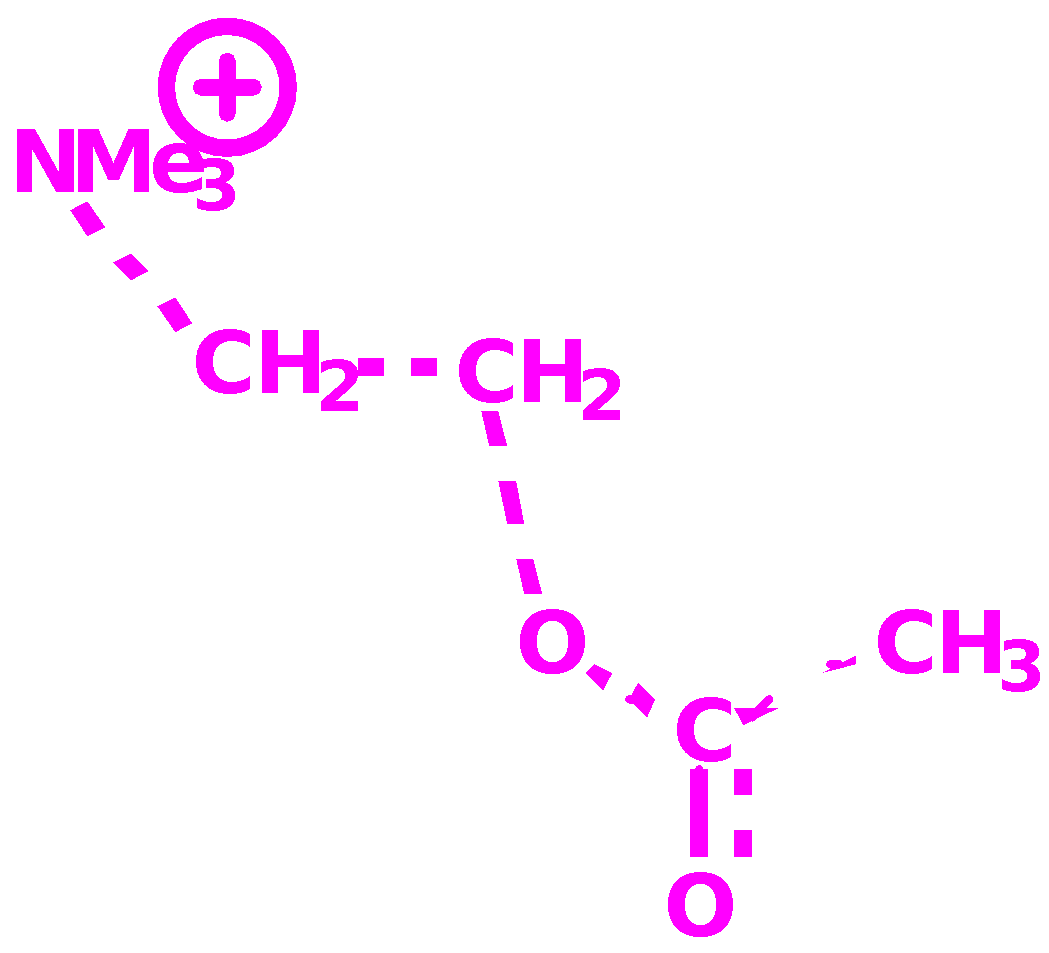 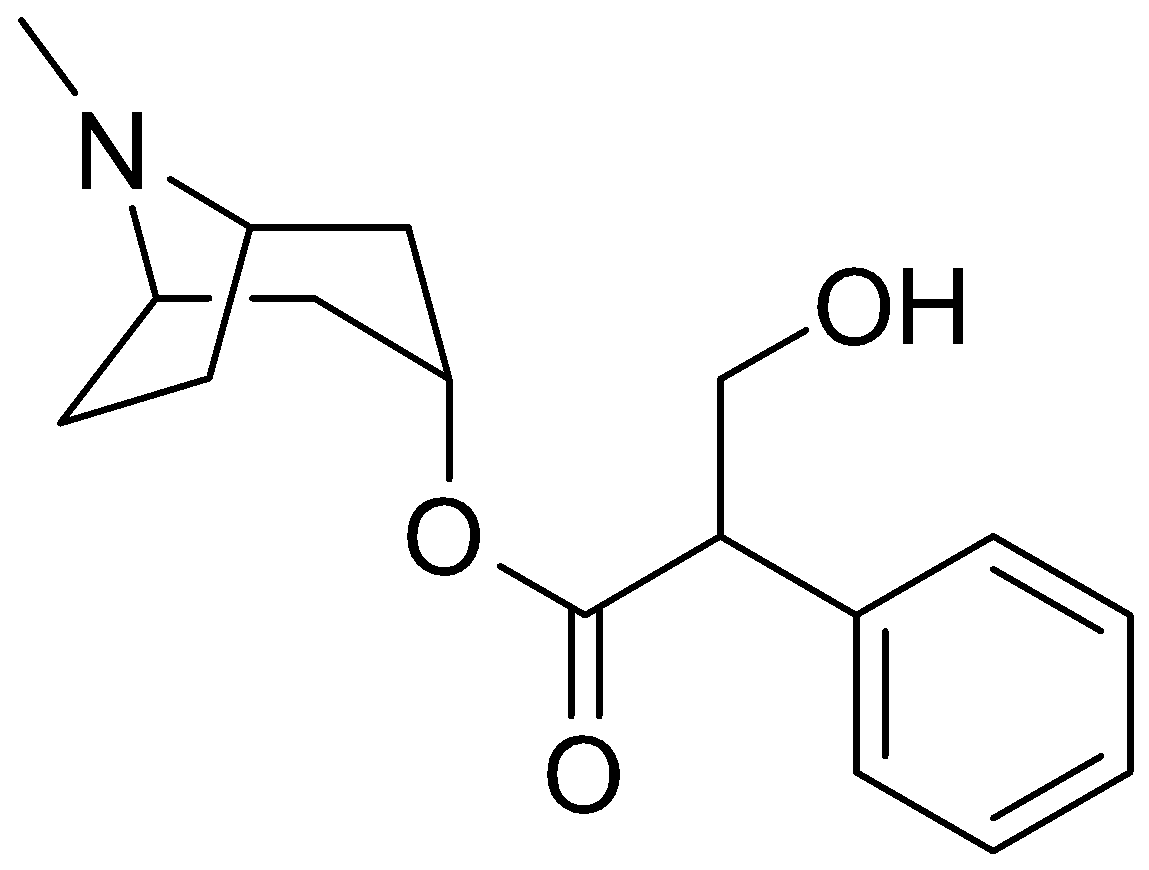 Relative positions of ester and nitrogen similar in both molecules
Nitrogen in atropine is ionised
Amine and ester are important binding groups (ionic + H-bonds)
Aromatic ring of atropine is an extra binding group (vdW) 
Atropine binds with a different induced fit - no activation
Atropine binds more strongly than acetylcholine
Analogues of atropine
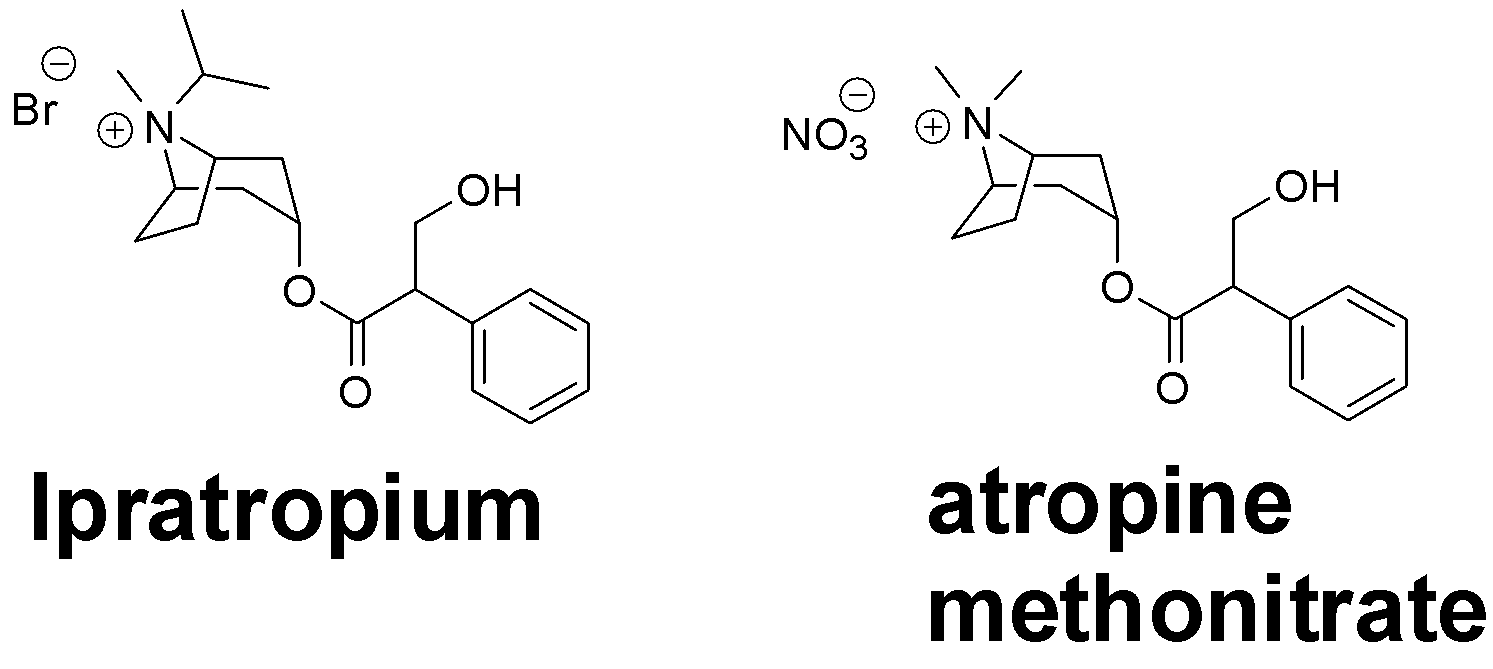 Analogues are fully ionised  
Analogues unable to cross the blood brain barrier
No CNS side effects
Muscarinic Antagonists
Hyoscine (scopolamine):






Used in motion sickness and as antispasmodic.
Same side effects as atropine.
Is it more toxic than atropine?
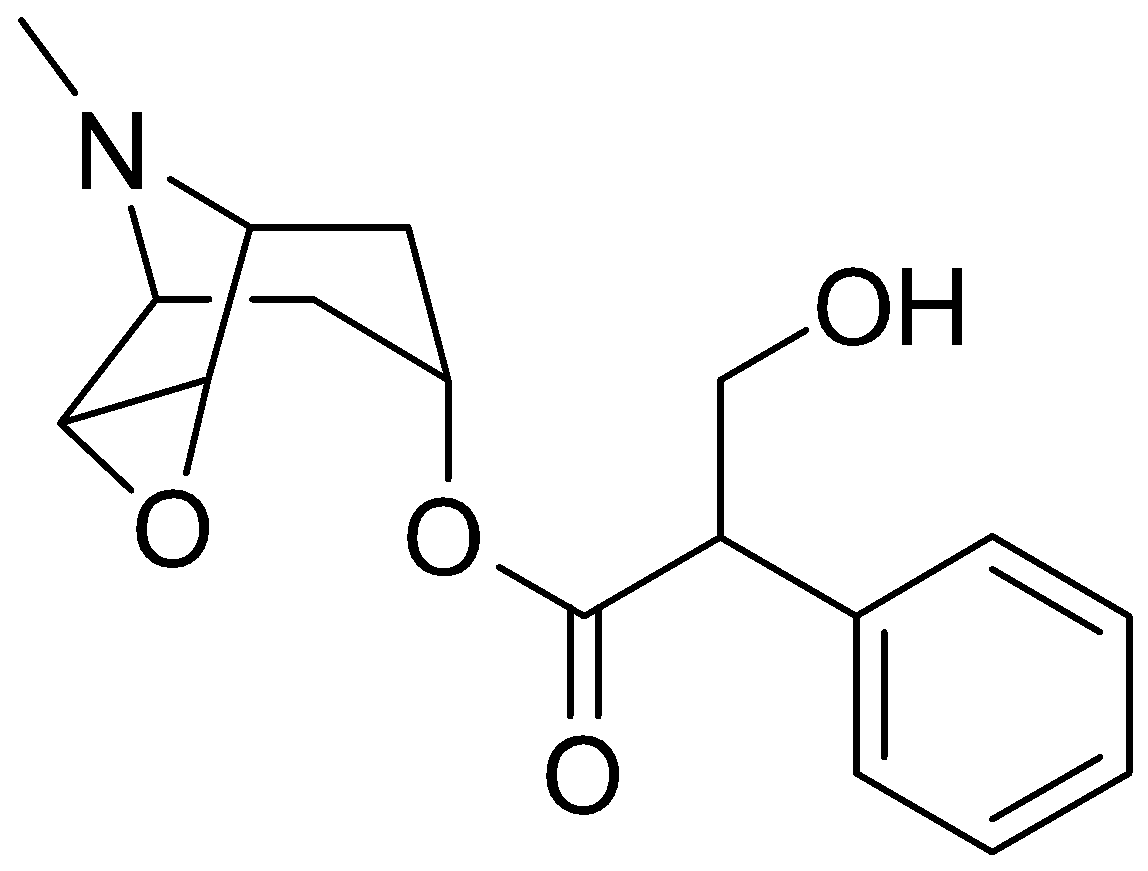 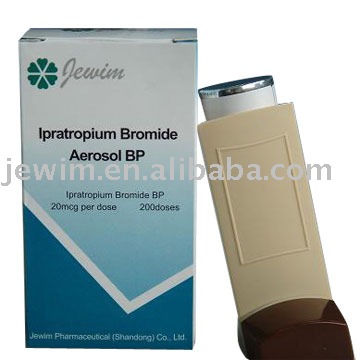 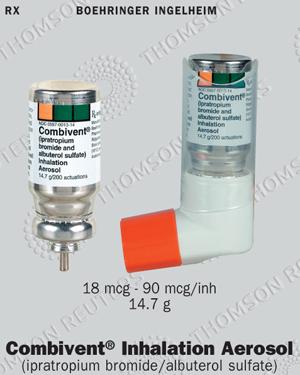 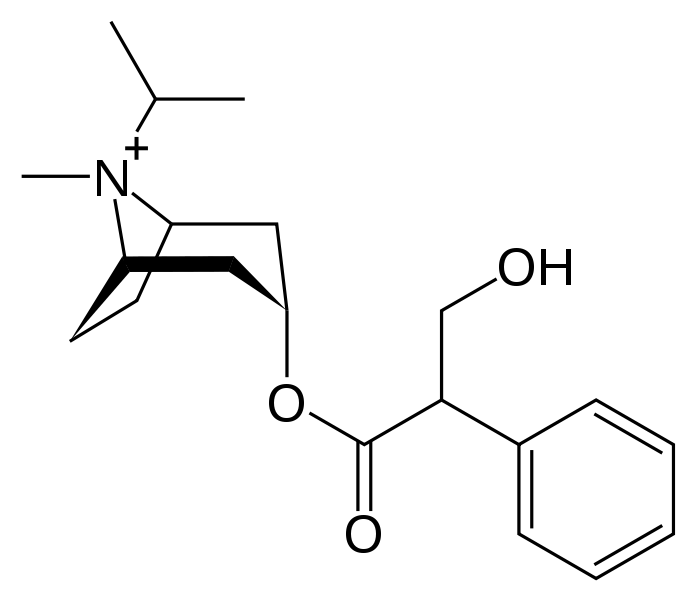 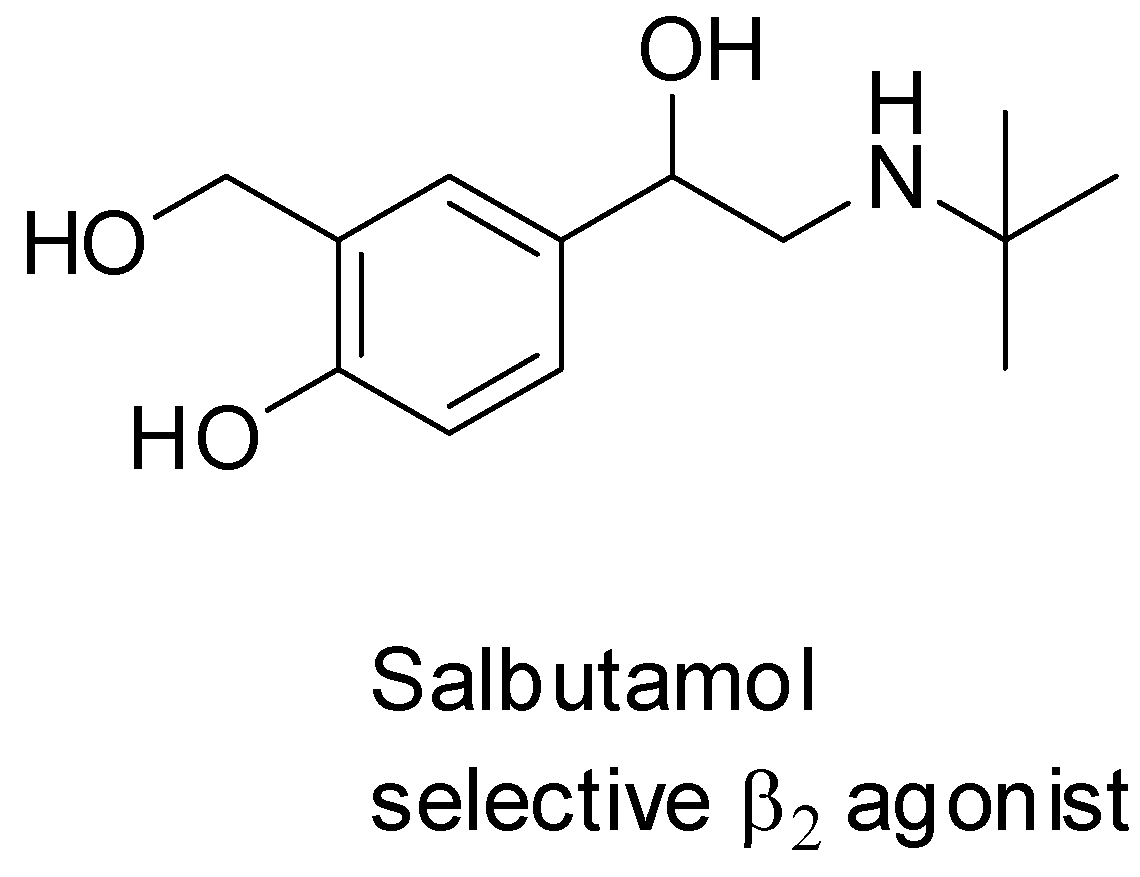 The combination preparation ipratropium/salbutamol is a formulation containing ipratropium bromide and salbutamol sulfate (albuterol sulfate) used in the management of chronic obstructive pulmonary disease (COPD) and asthma (Combivent®).
Muscarinic Antagonists
Pharmacophore = ester + basic amine + aromatic ring
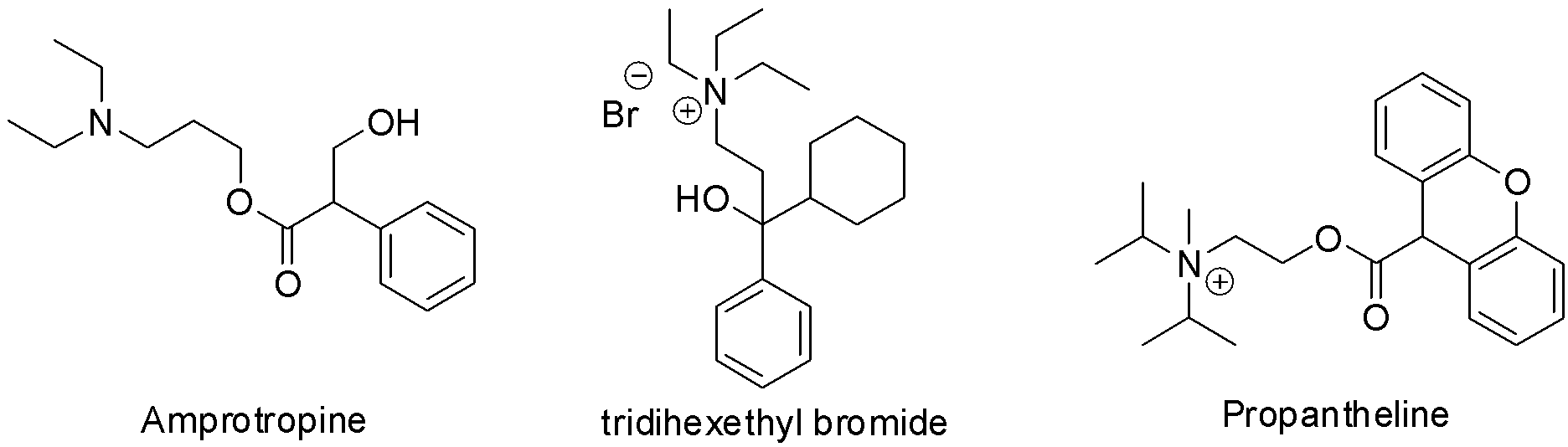 Used in excessive sweating, spasms and nocturnal enuresis.
Muscarinic Antagonists
Simplified Analogues
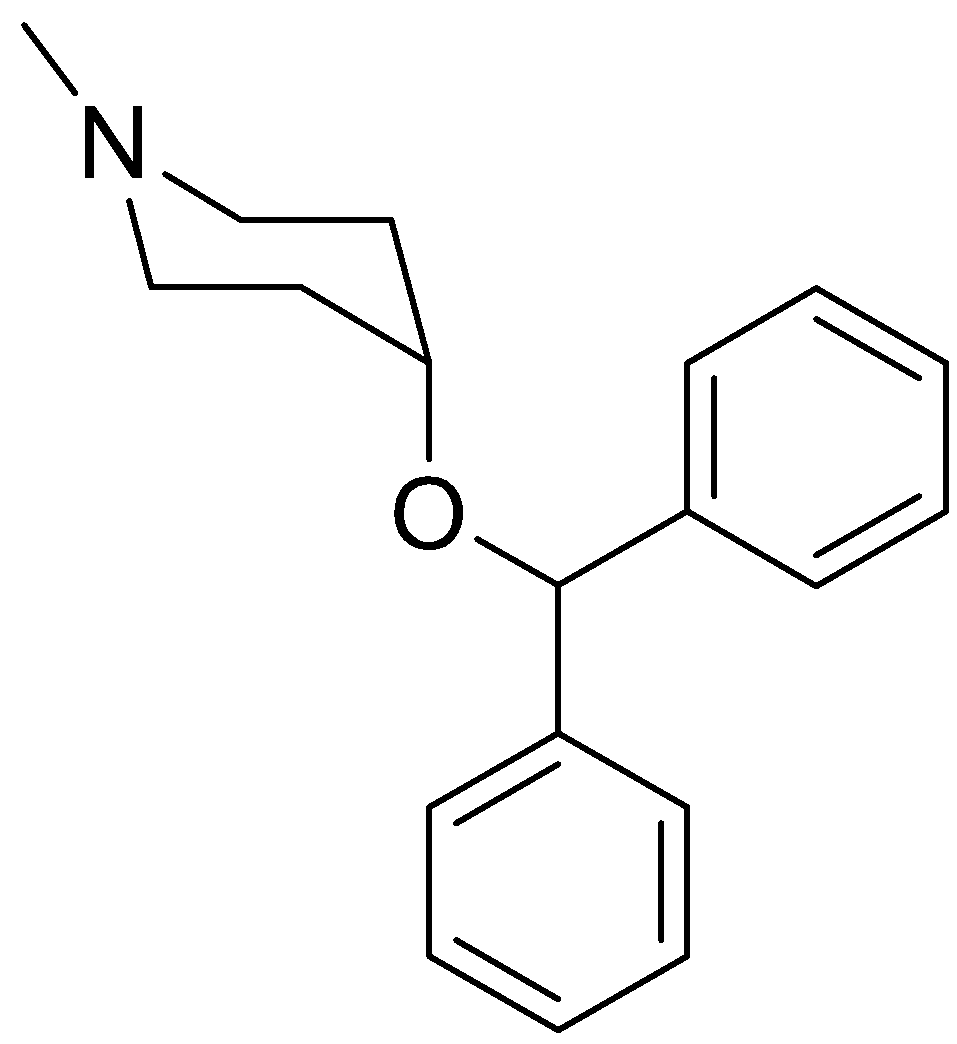 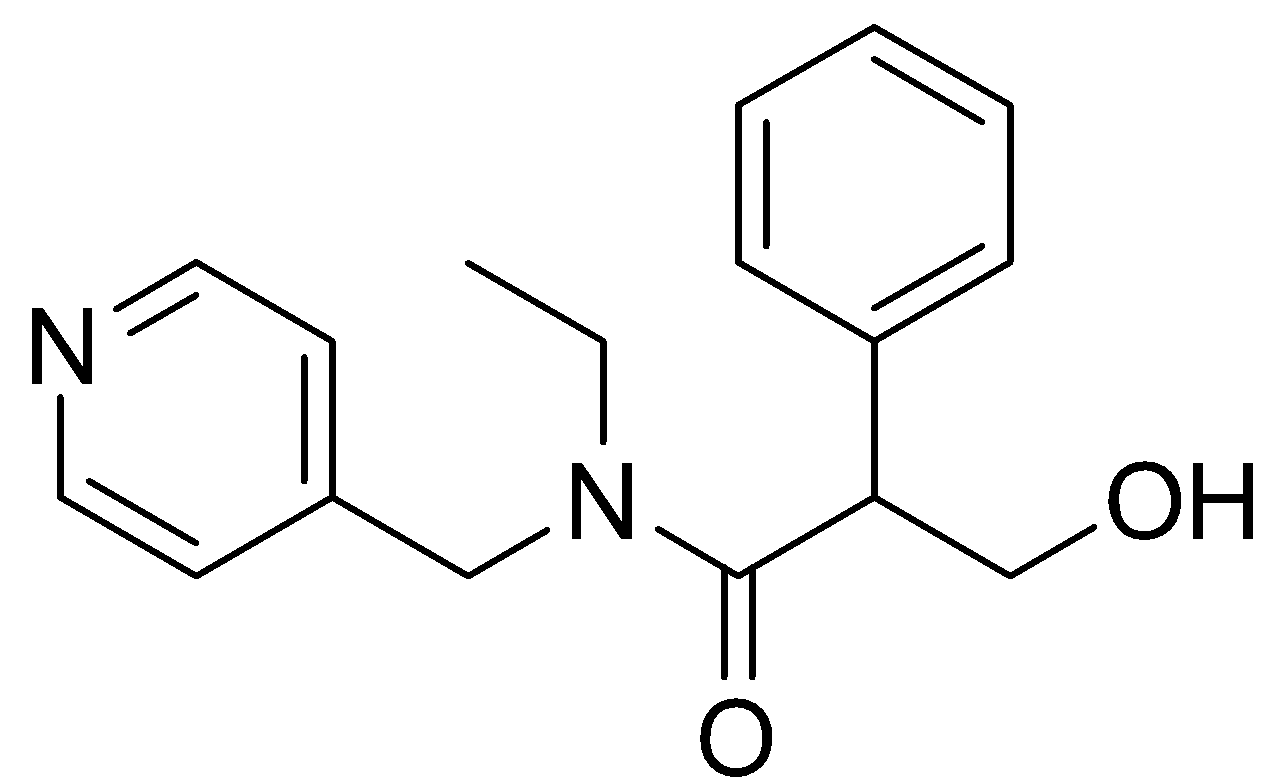 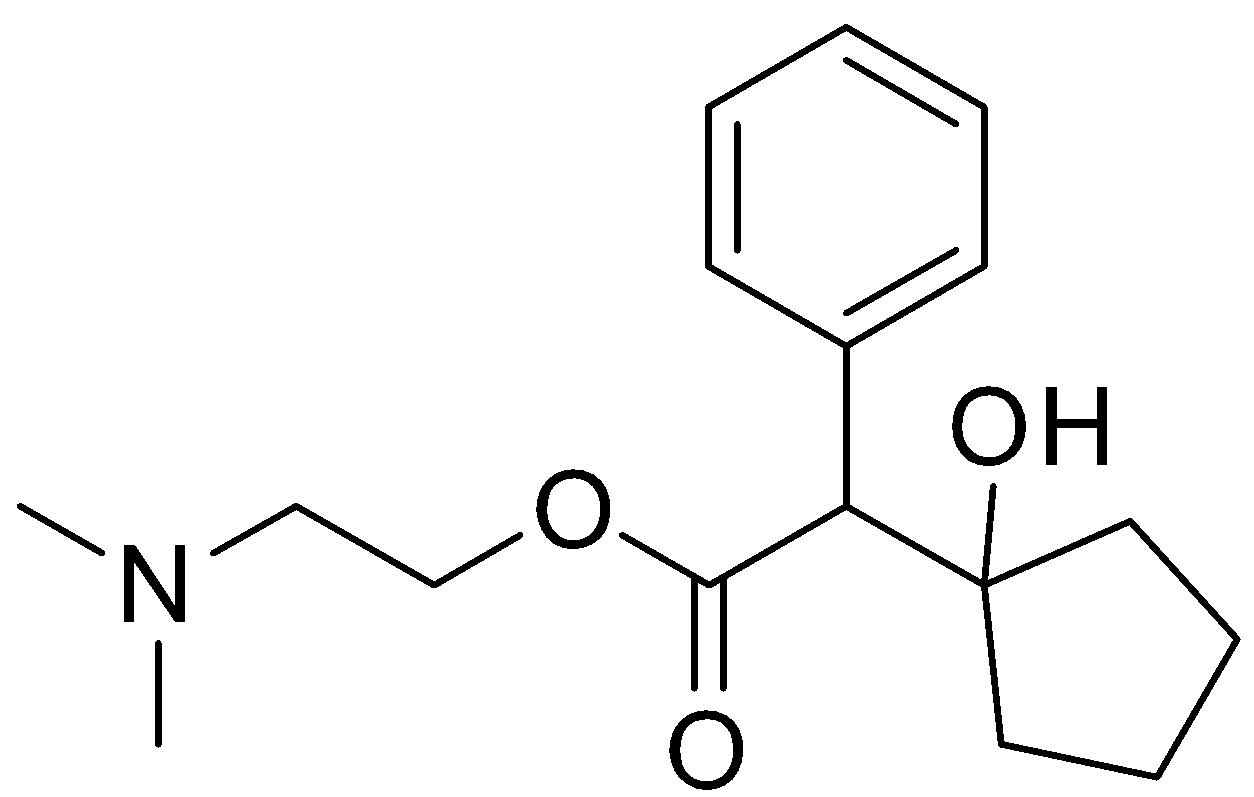 Benztropine
(Parkinsons disease
and ulcer)
Tropicamide
(opthalmics)
Cyclopentolate
(opthalmics)
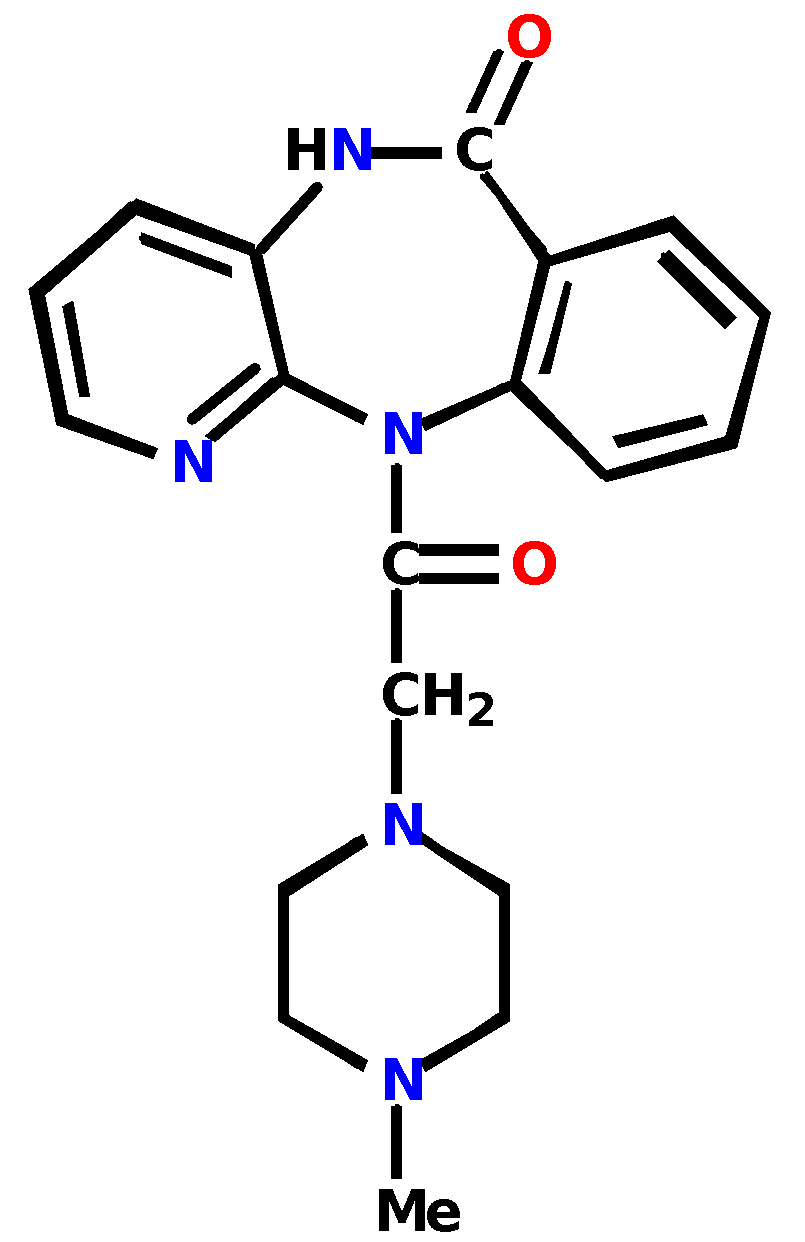 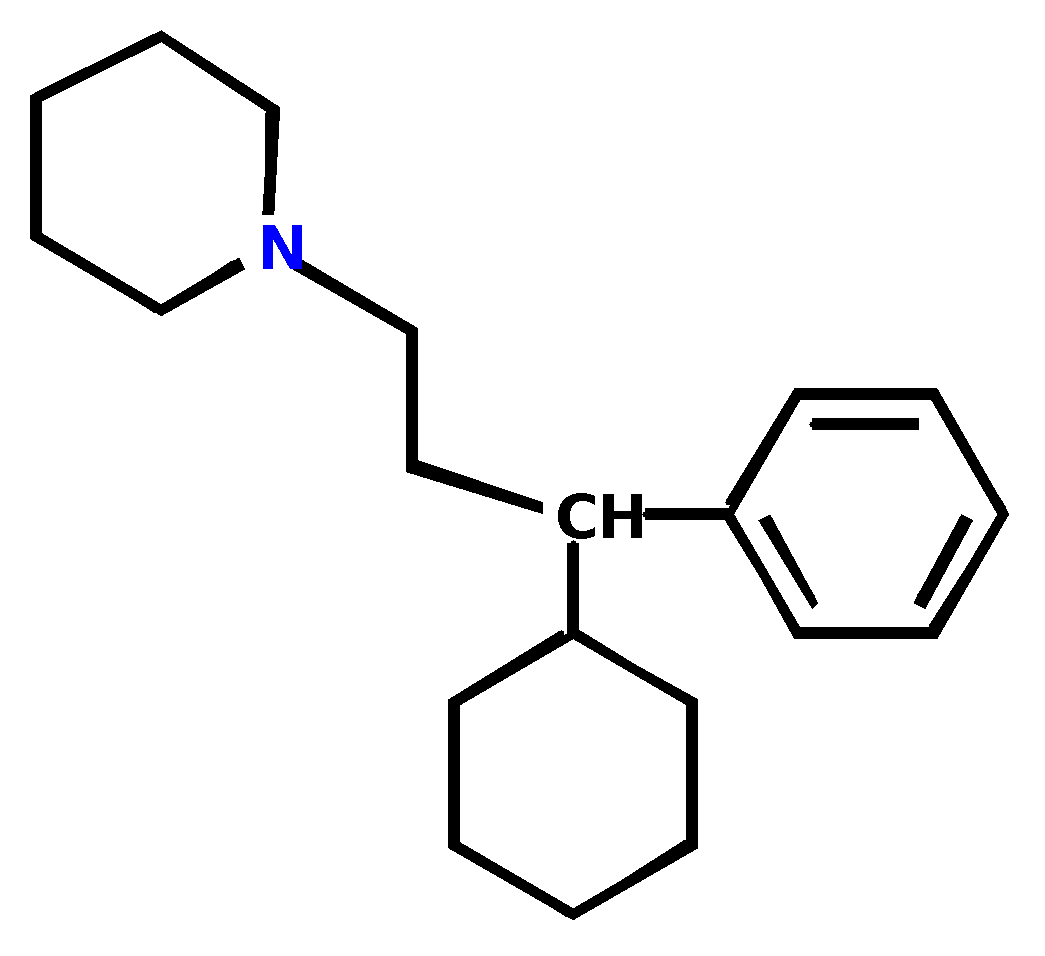 Pirenzepine
(anti-ulcer)
Benzhexol
(Parkinsons disease)
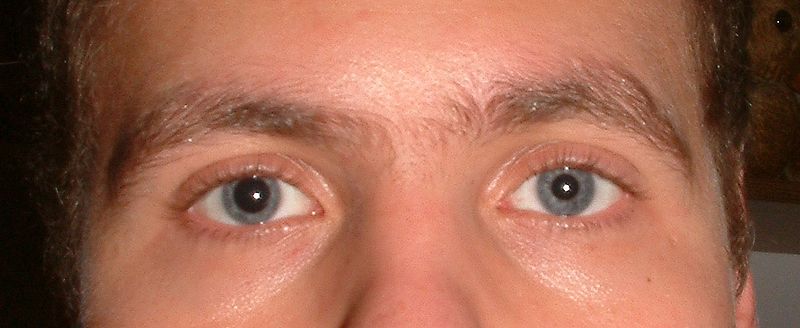 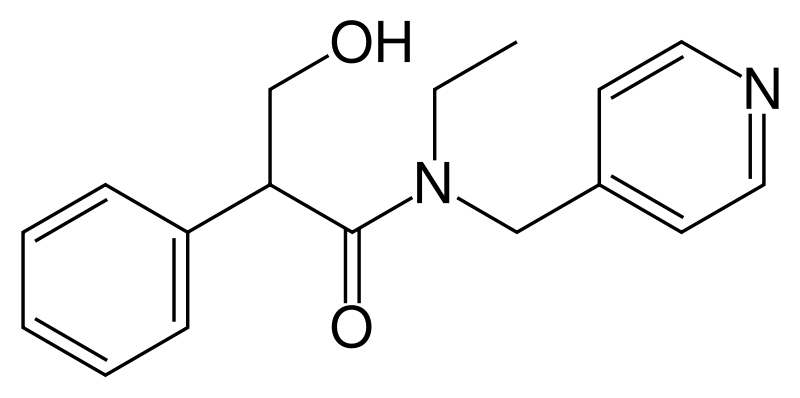 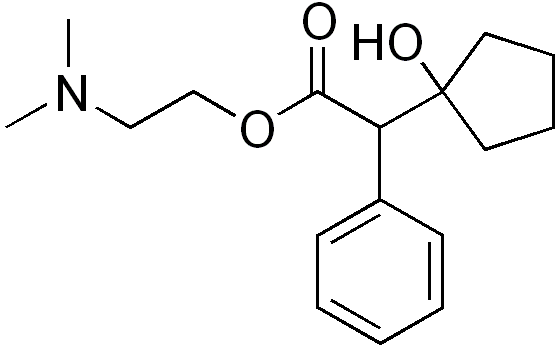 Tropicamide
Cyclopentolate
Tropicamide and Cyclopentolate are among the most commonly employed mydriatic (dilating) and cycloplegic (paralyzing) agents

  Both function as antagonists at the muscarinic acetylcholine receptors
Muscarinic Antagonists
SAR for Antagonists
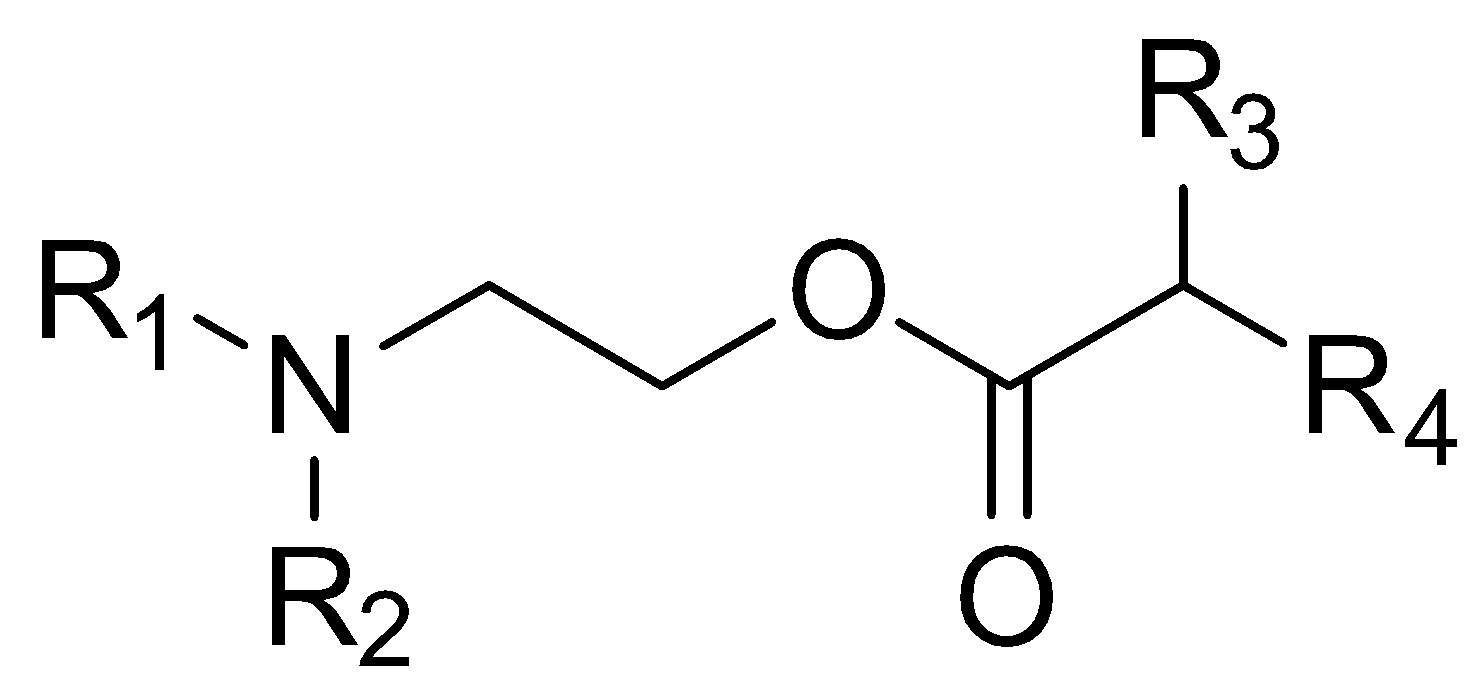 Important features
Tertiary amine (ionised) or a quaternary nitrogen
Aromatic ring
Ester
N-Alkyl groups (R) can be larger than methyl (unlike agonists)
Large branched acyl group
R’ = aromatic or heteroaromatic ring
Branching of aromatic/heteroaromatic rings is important
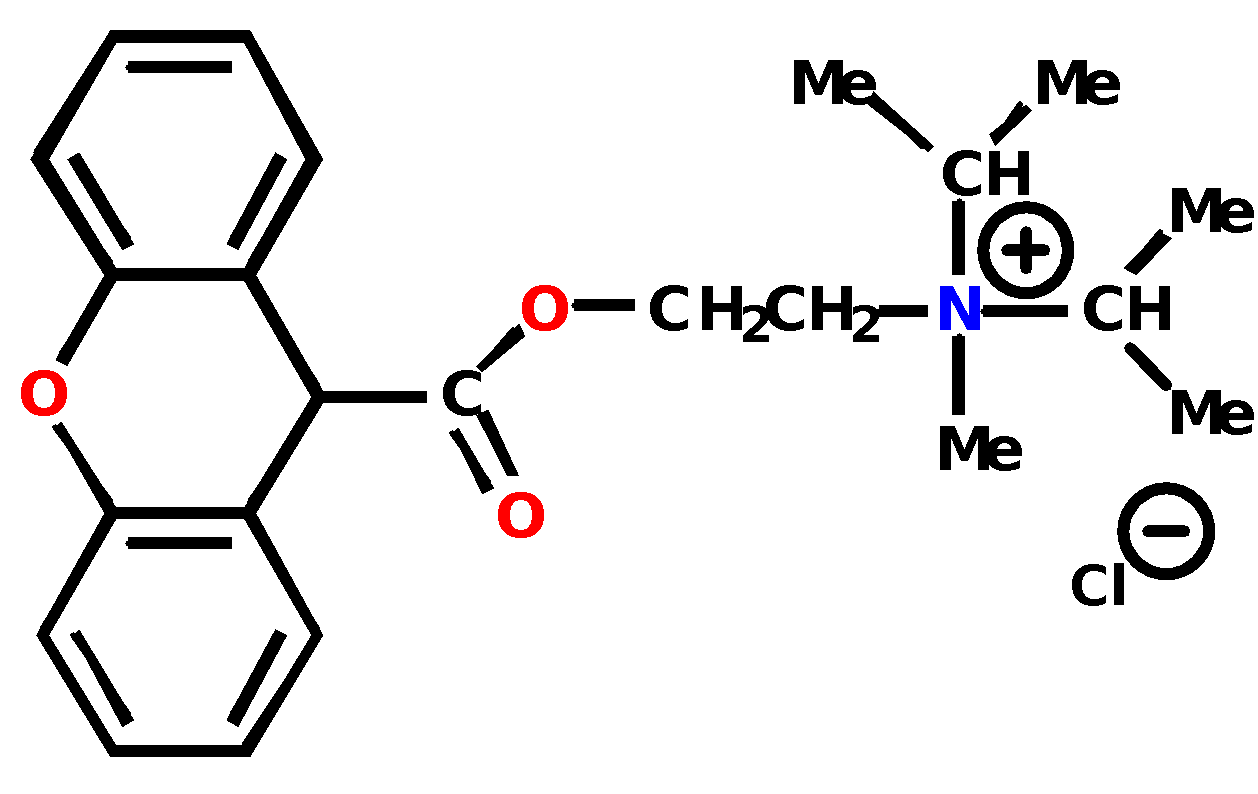 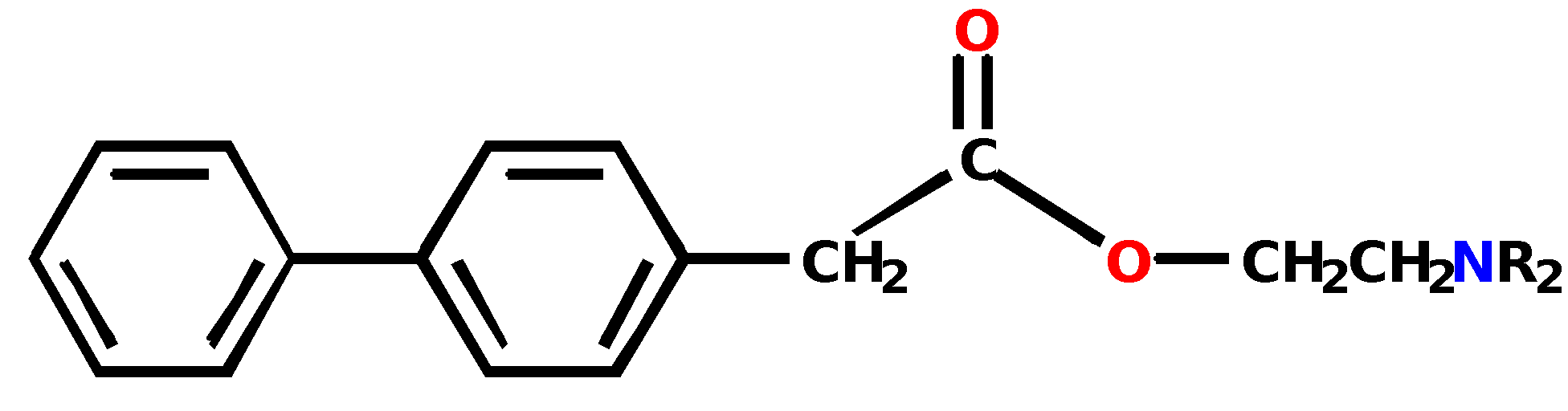 Active
Inactive
Muscarinic Antagonists
SAR for Antagonists
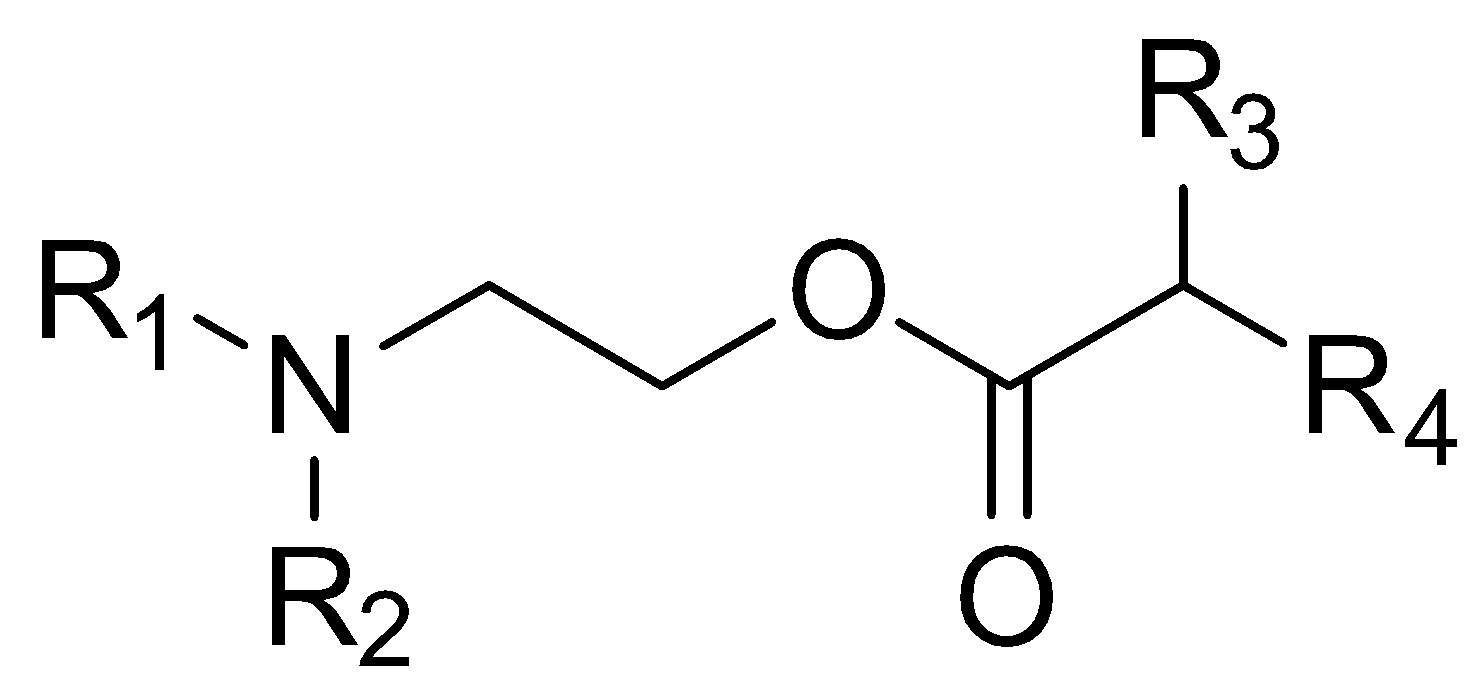 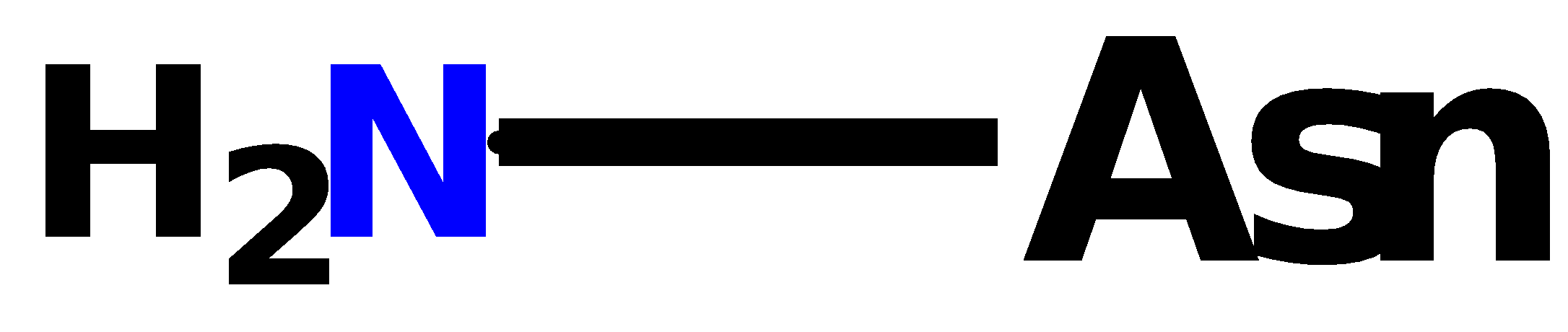 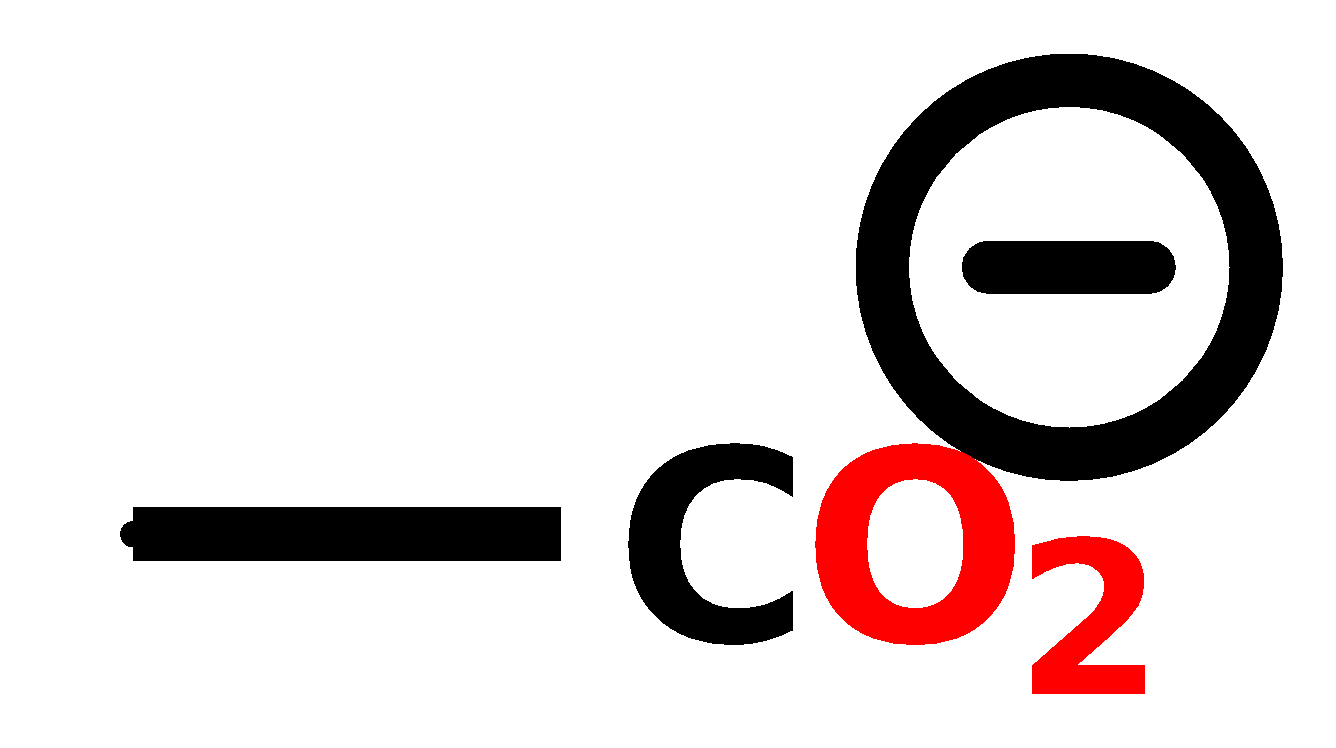 Proposed Binding Site for Antagonists
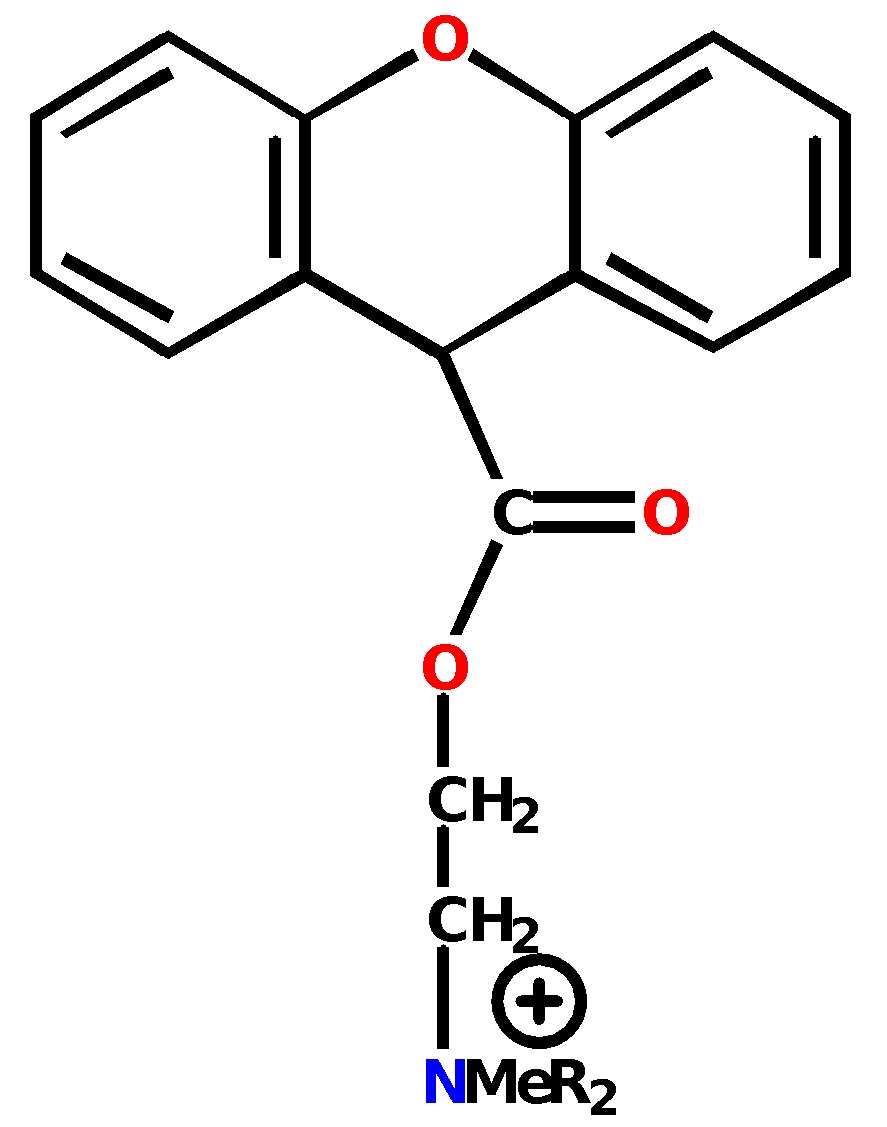 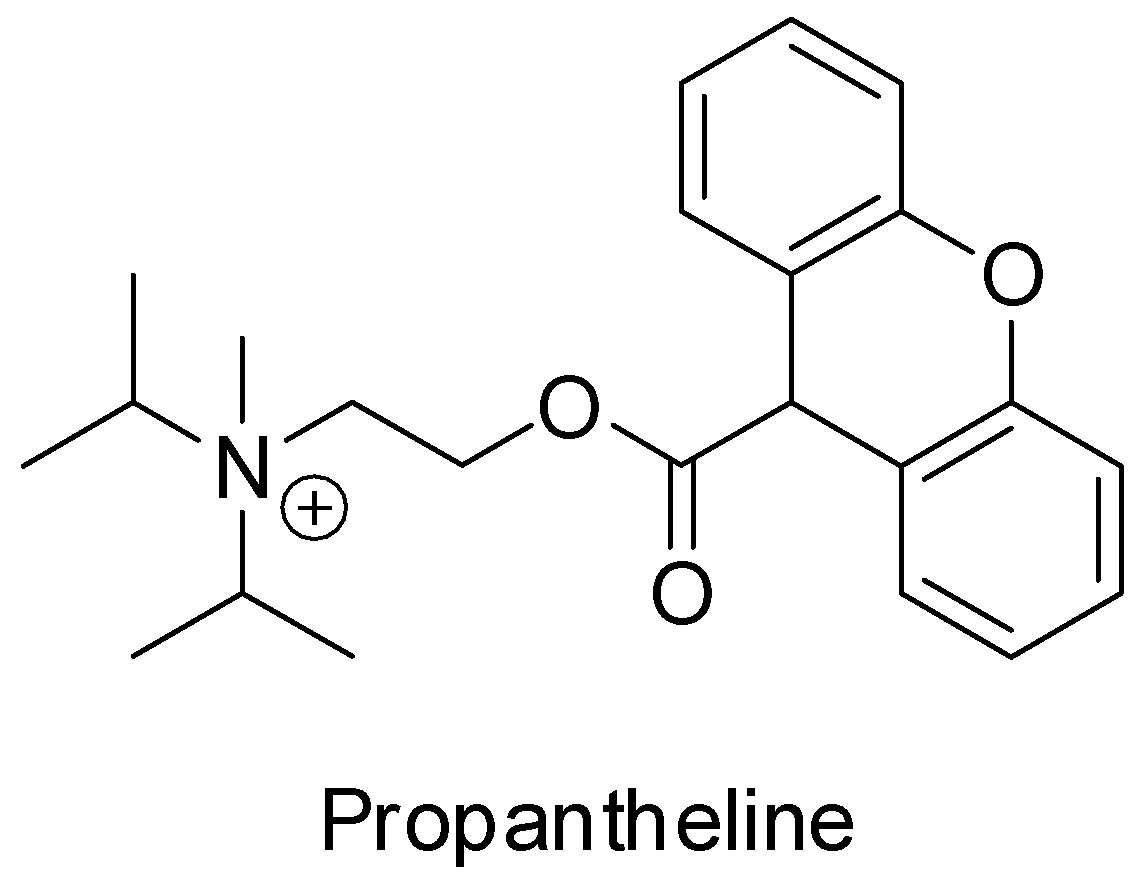 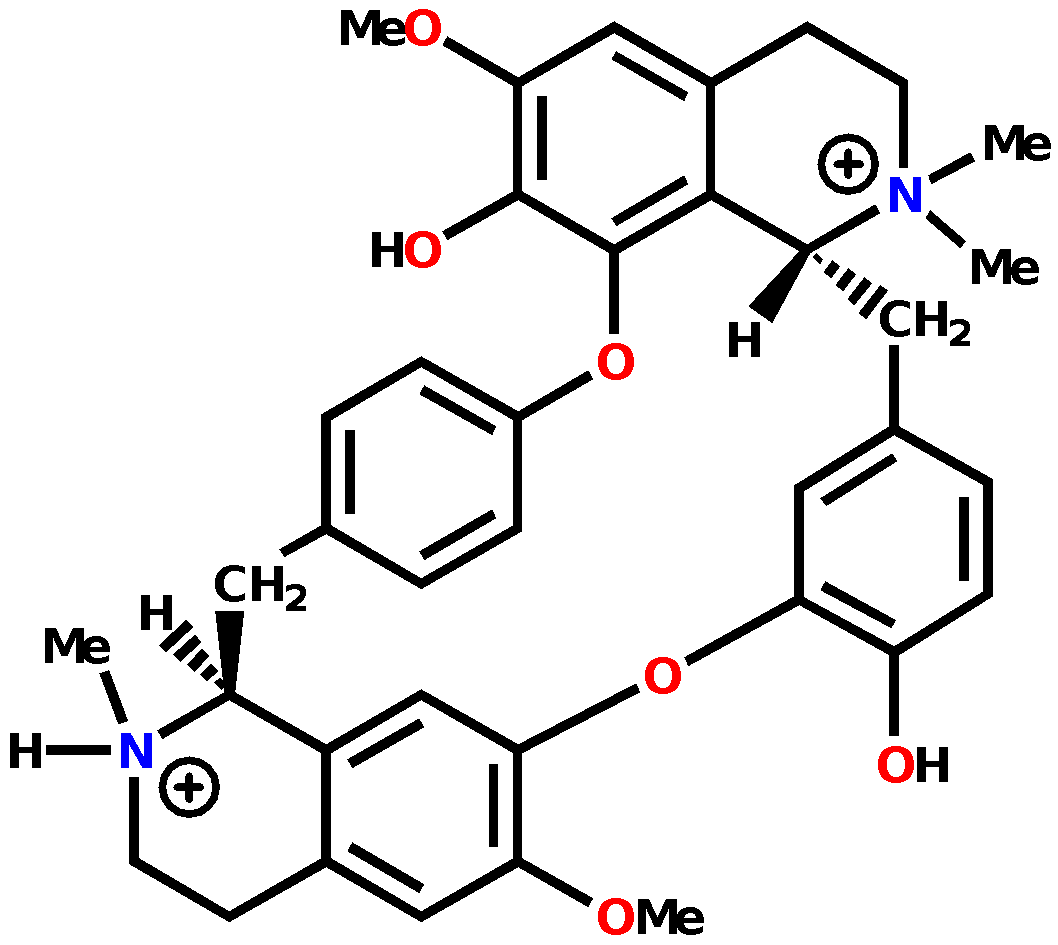 Tubocurarine
Nicotinic Antagonists
Curare

Extract from curare plant (Chondodendron tomentosum)
Used for poison arrows
Causes paralysis (blocks acetylcholine signals to muscles)
Active principle = tubocurarine
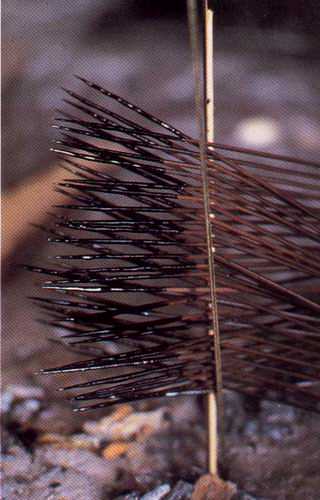 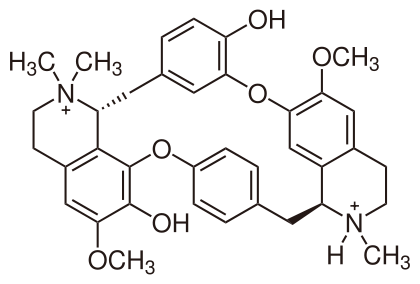 Native Indians hunting animals with this poison were able to eat the animal's contaminated flesh without being affected by the toxin because tubocurarine cannot easily cross mucous membranes and is thus inactive orally.
Nicotinic Antagonists
Pharmacophore  

Two quaternary centres at specific separation (1.15nm)
Different mechanism of action from atropine based  
         antagonists
Different binding interactions
Clinical uses 

Neuromuscular blocker for surgical operations
Permits lower and safer levels of general anaesthetic
Tubocurarine used as neuromuscular blocker
Nicotinic Antagonists
Analogues of tubocurarine
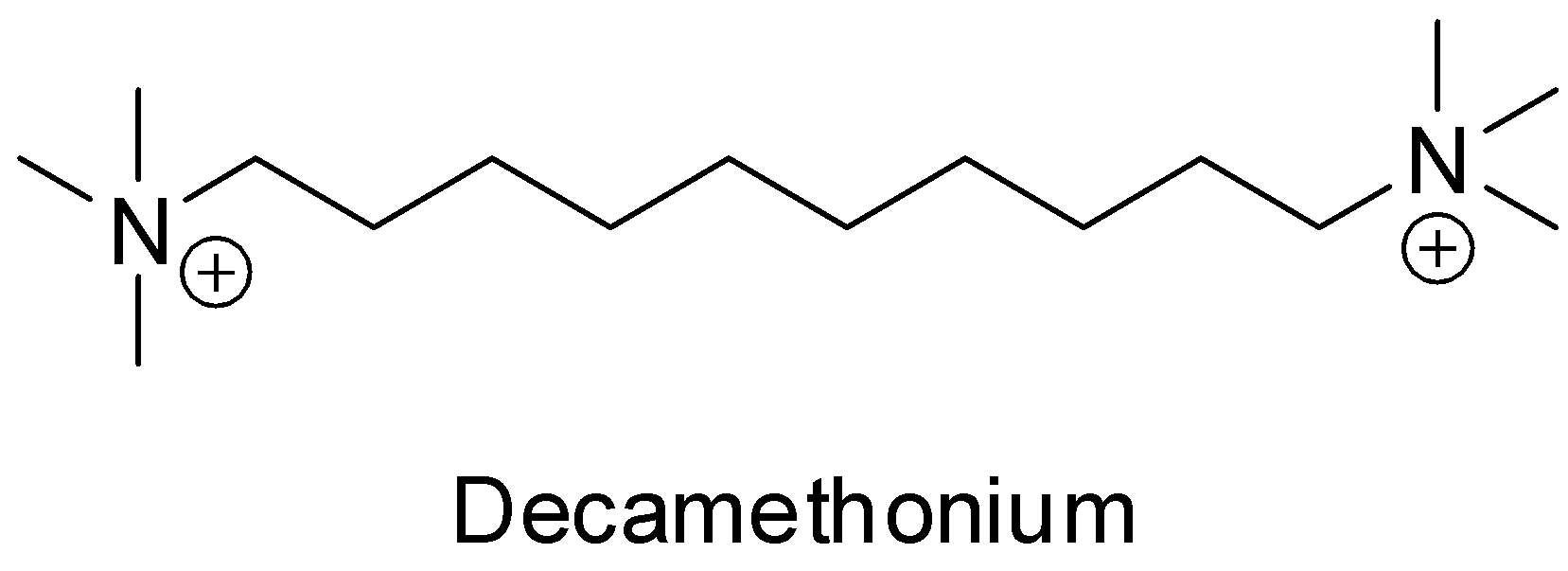 Long lasting
Long recovery times
Side effects on heart
No longer in clinical use
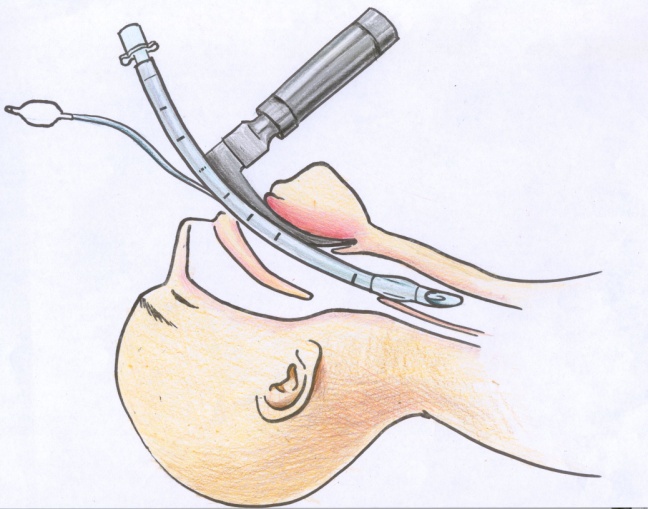 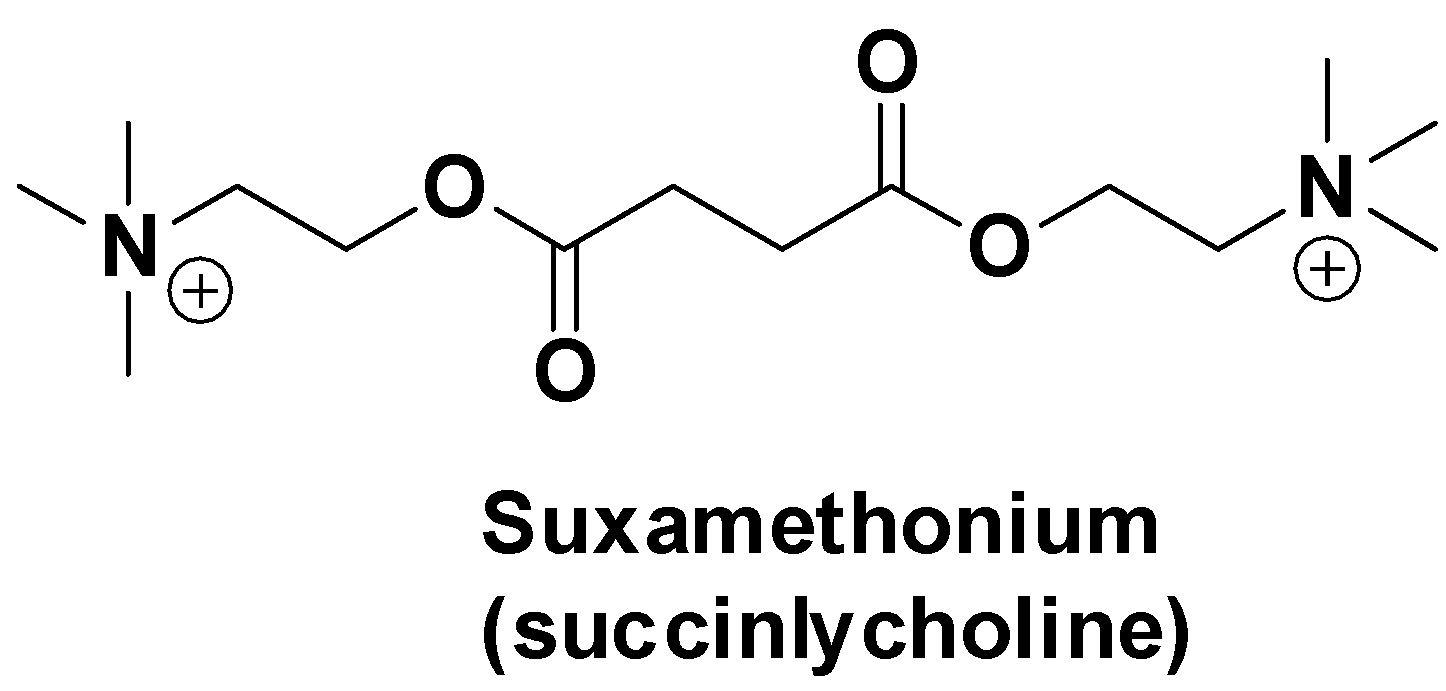 Esters incorporated
Shorter lifetime (5 min)
Fast onset and short duration
Frequently used during intubation
Side effects at autonomic ganglia
Nicotinic Antagonists
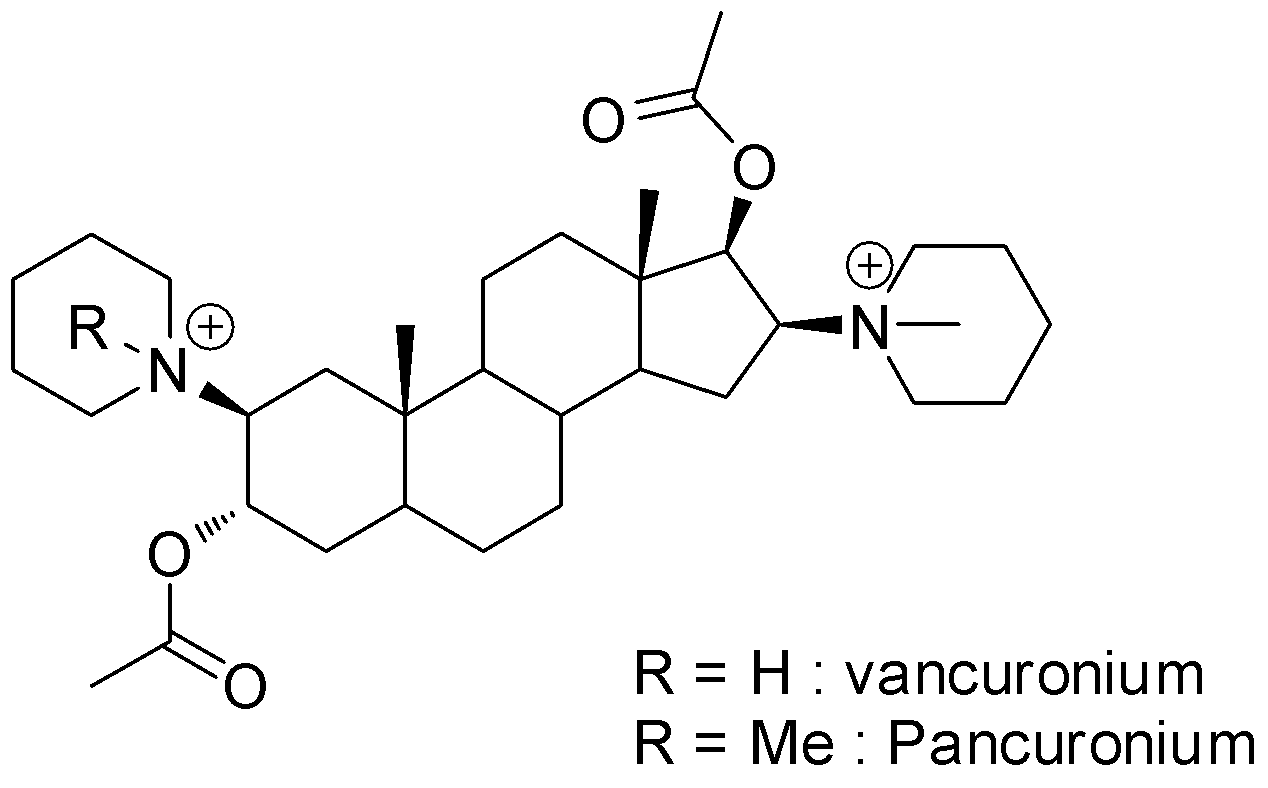 Analogues of tubocurarine
Steroid acts as a spacer for the quaternary centres (1.09nm)
Acyl groups are added to introduce the Ach skeleton
Faster onset than tubocurarine but slower than suxamethonium
Longer duration of action than suxamethonium (45 min)
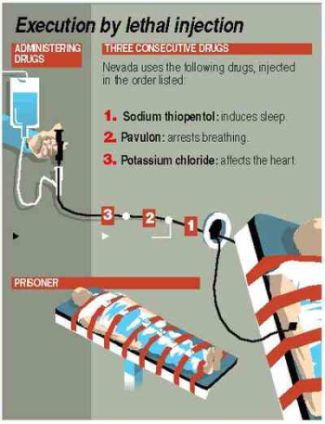 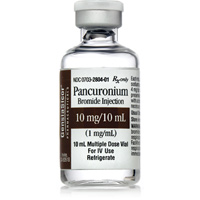 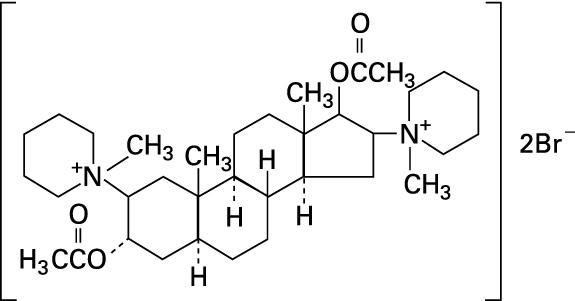 Pancuronium is used to block the neuromuscular junction during surgery or intubation.

 In the US, Pancuronium (Pavulon) is the second of three drugs used in execution by lethal injection
Nicotinic Antagonists
Analogues of tubocurarine
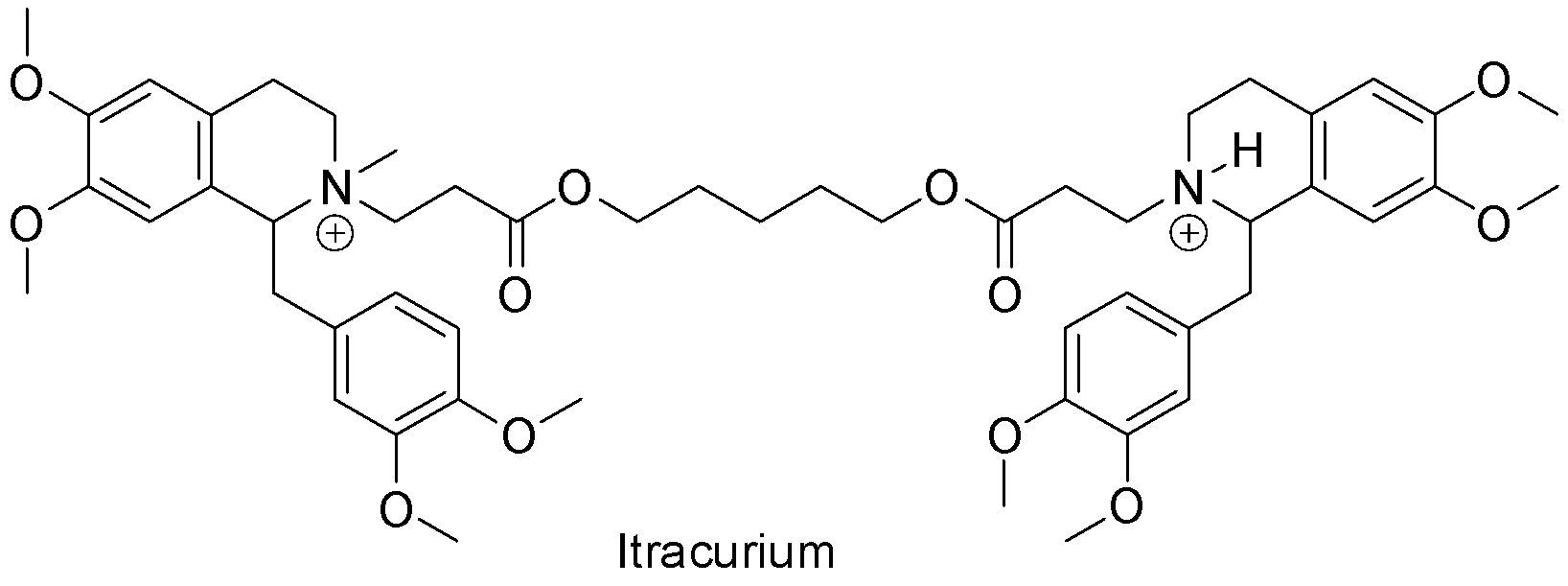 Design based on tubocurarine and suxamethonium
Lacks cardiac side effects
Rapidly broken down in blood both chemically and metabolically
Avoids patient variation in metabolic enzymes
Lifetime is 30 minutes (Self destruct system limits lifetime)
Administered as an i.v. drip
Atracurium instability
Atracurium is stable under acid pH
 But unstable under blood pH due to
  Hofmann elimination
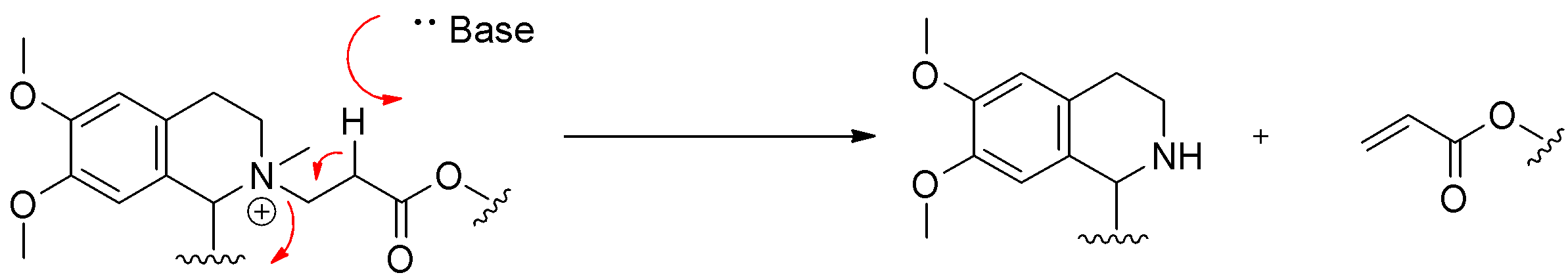 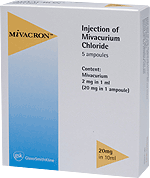 Analogues of tubocurarine
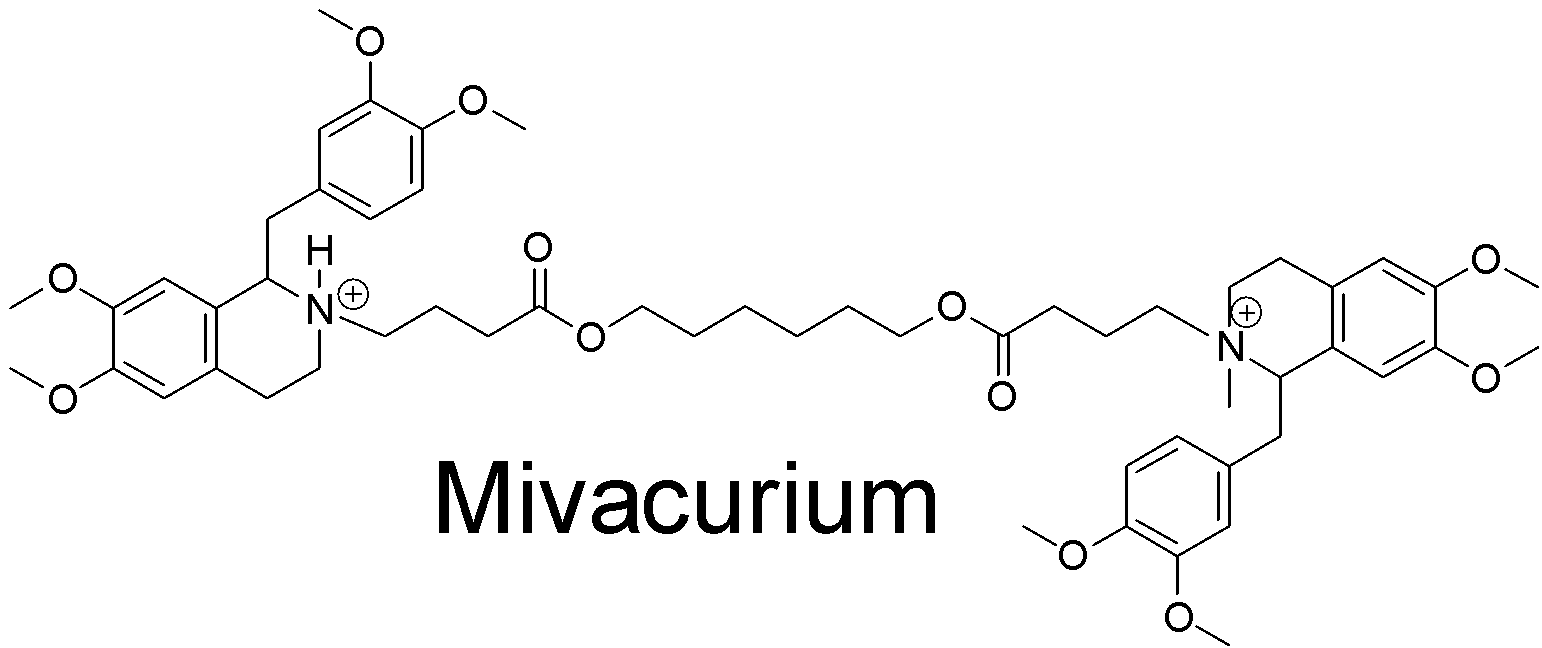 Faster onset (2 min)
Shorter duration (15 min)
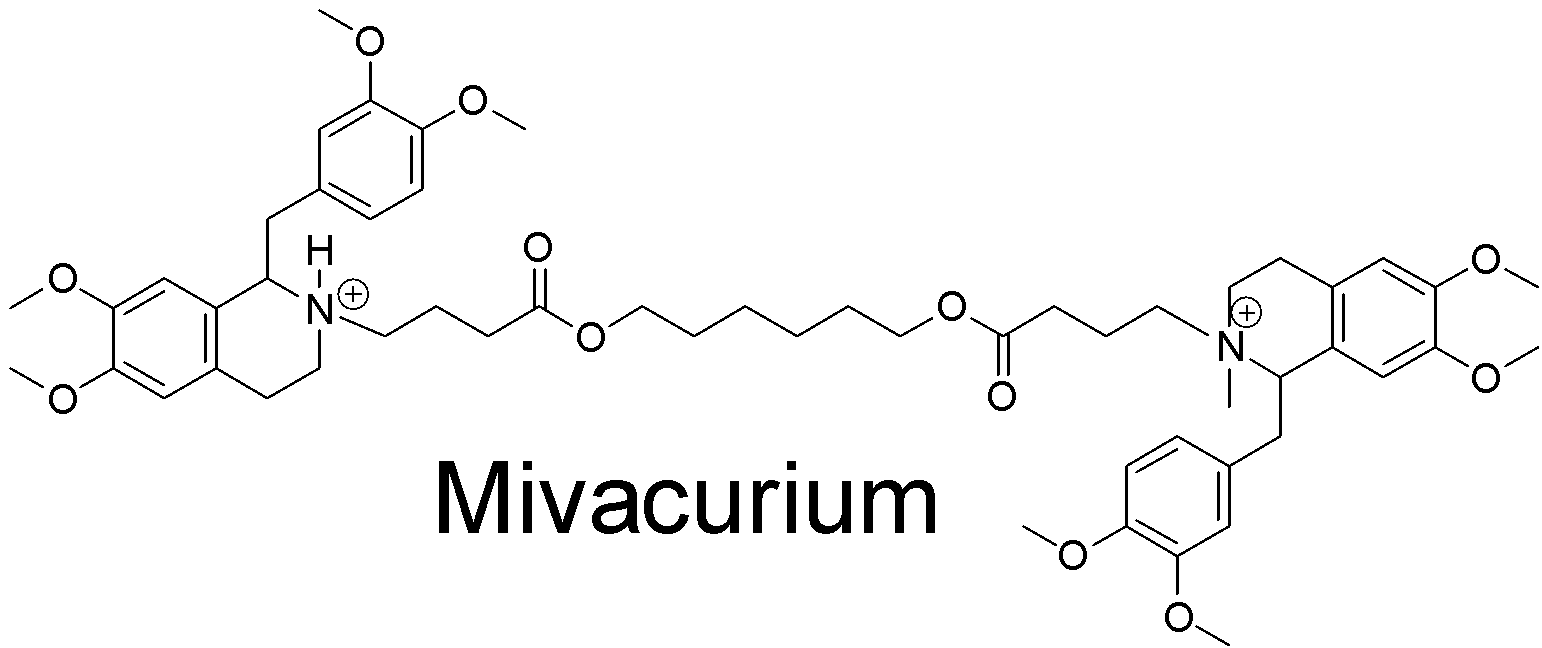 No chance for Hoffmann elimination (WHY?)
Anticholinesterase agents
Lead to Ach accumulation… have cholinergic effect.
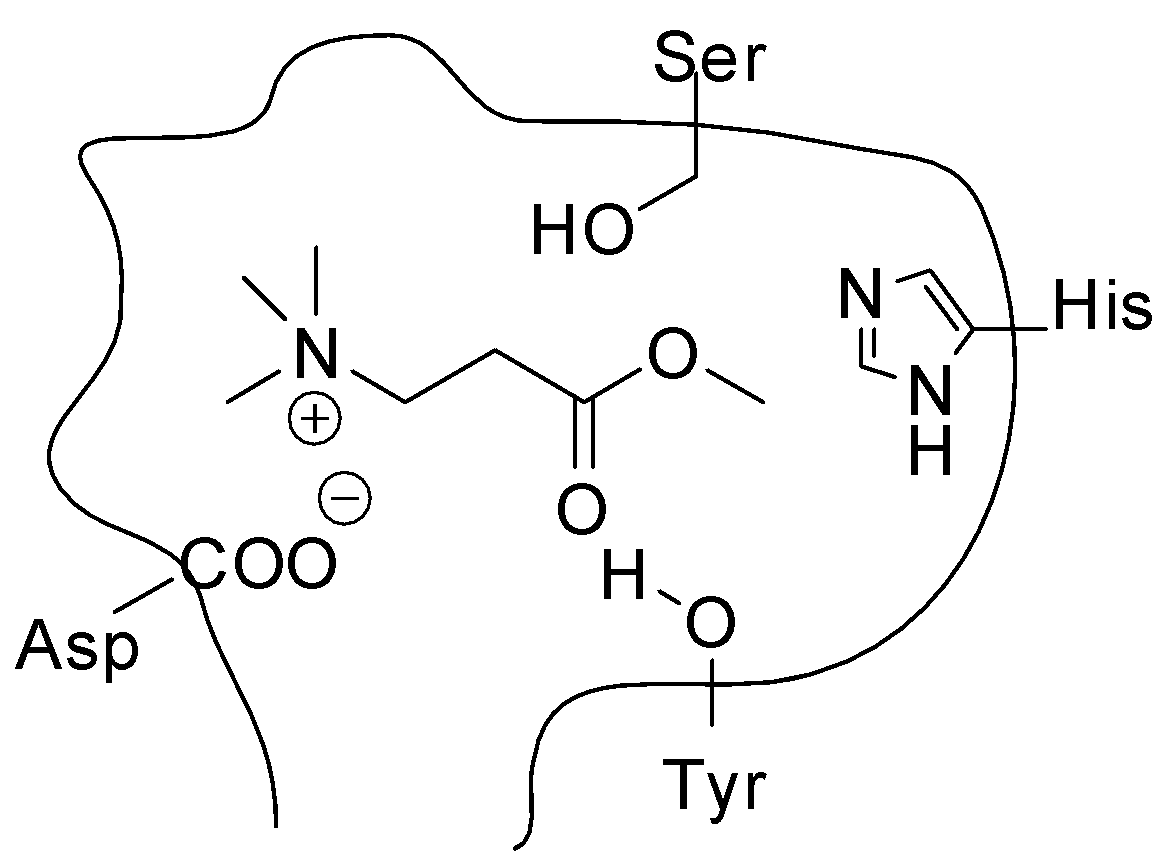 Types of cholinesterase enzymes
Acetylcholinesterase
Located in synapses
Substrate selectivity:
Ach
Plasma cholinesterase
Located in plasma      (non-neuronal)
Substrate selectivity:
Ach
Succinylcholine
Local anesthetics (procaine)
Anticholinesterase agents
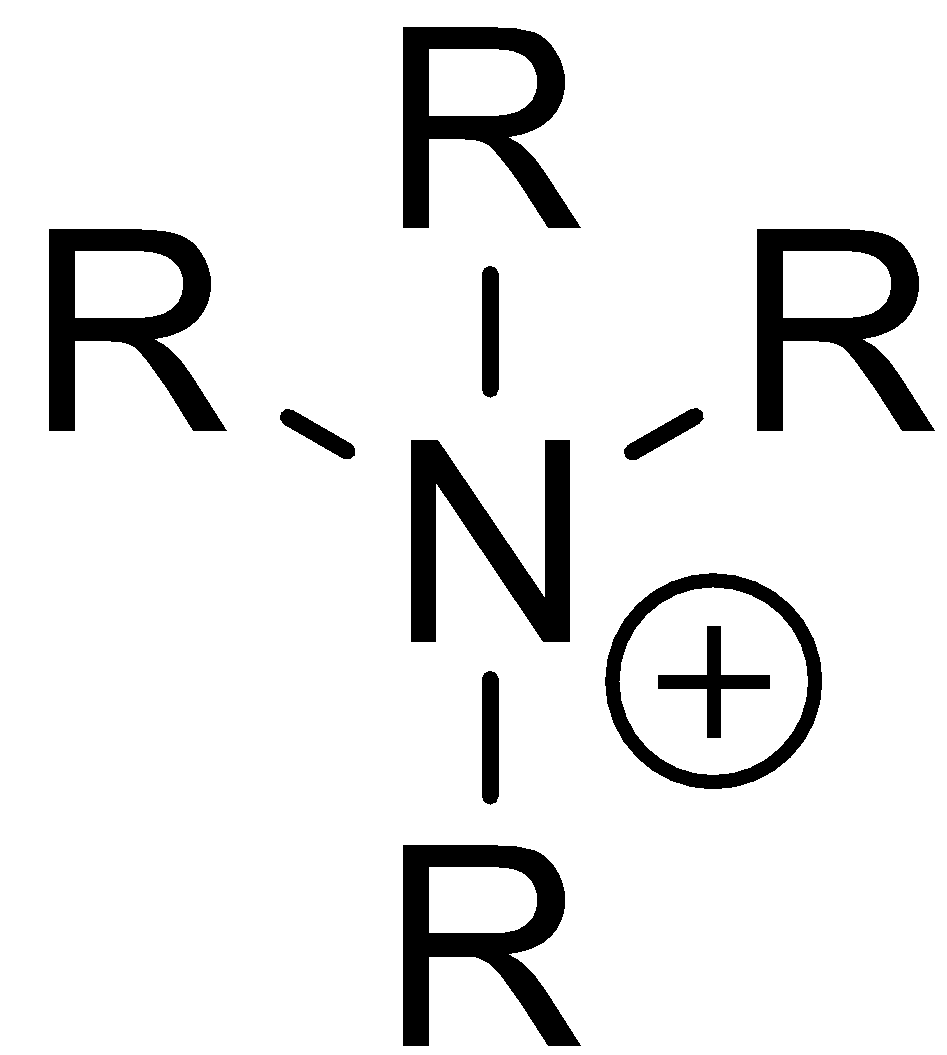 R
CH3
C2H5
C3H7
C4H9
Relative Potency
1.0
5.0
100
50
Tetraalkylammonium ion
Bind to anionic site and block Ach binding
Reversible
Anticholinesterase agents
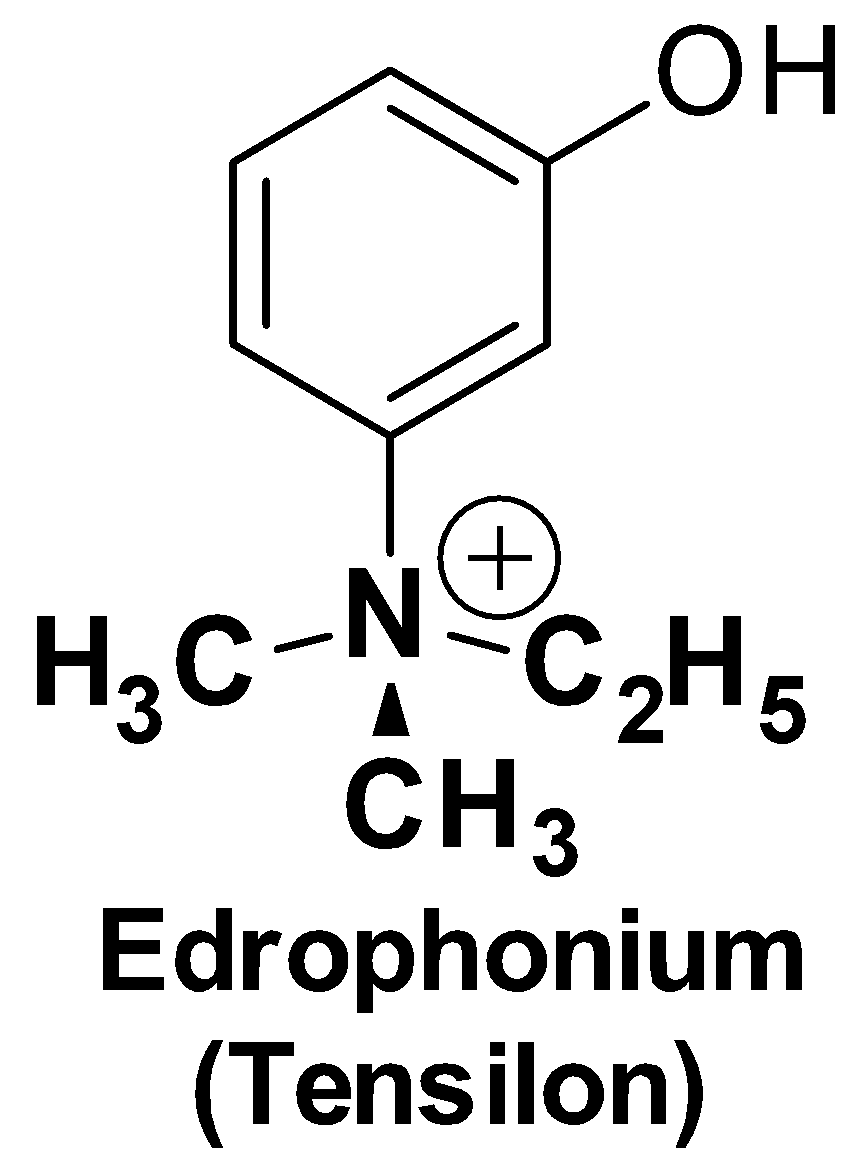 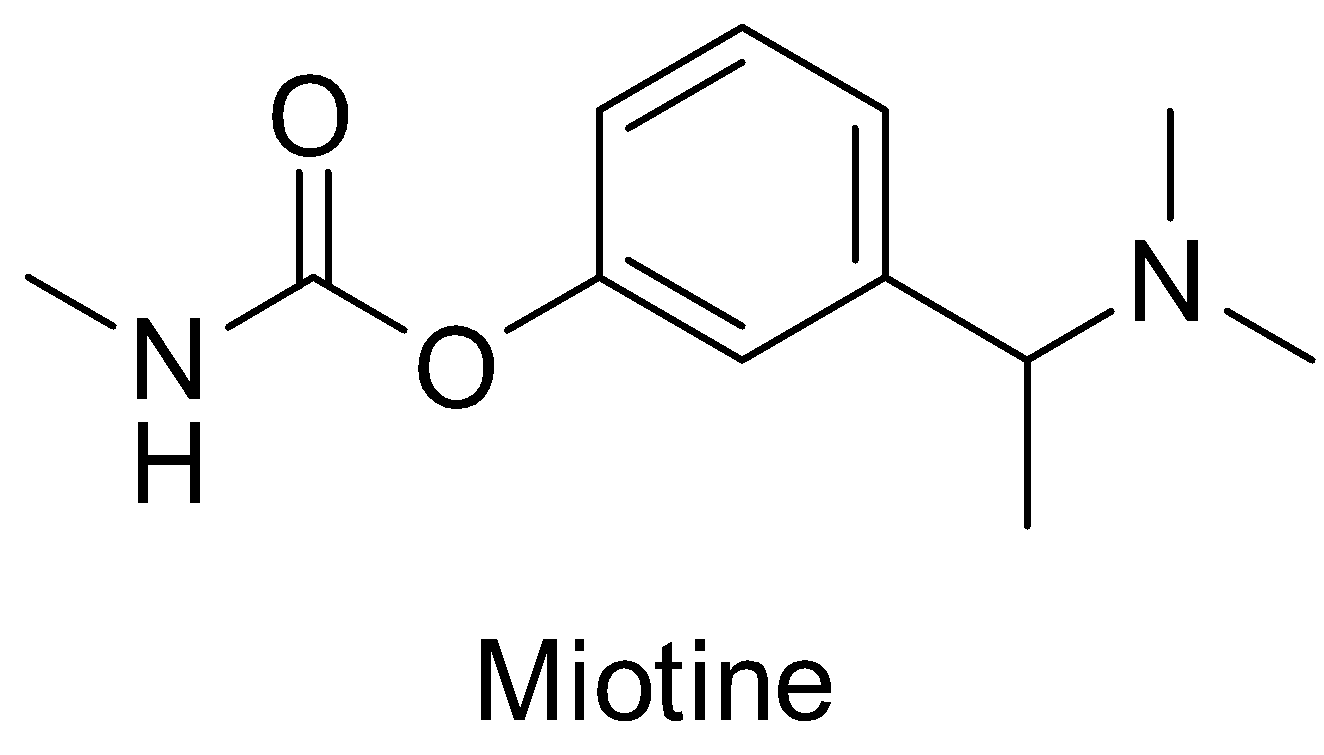 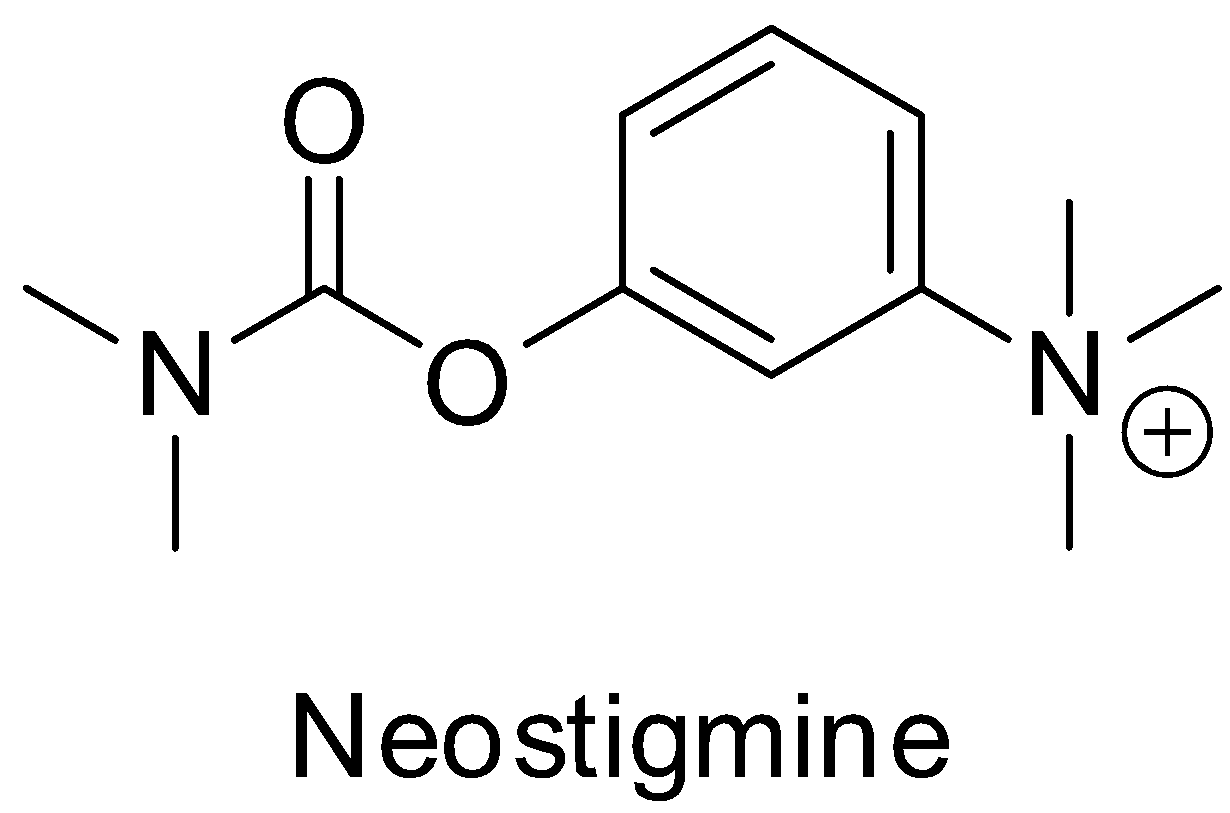 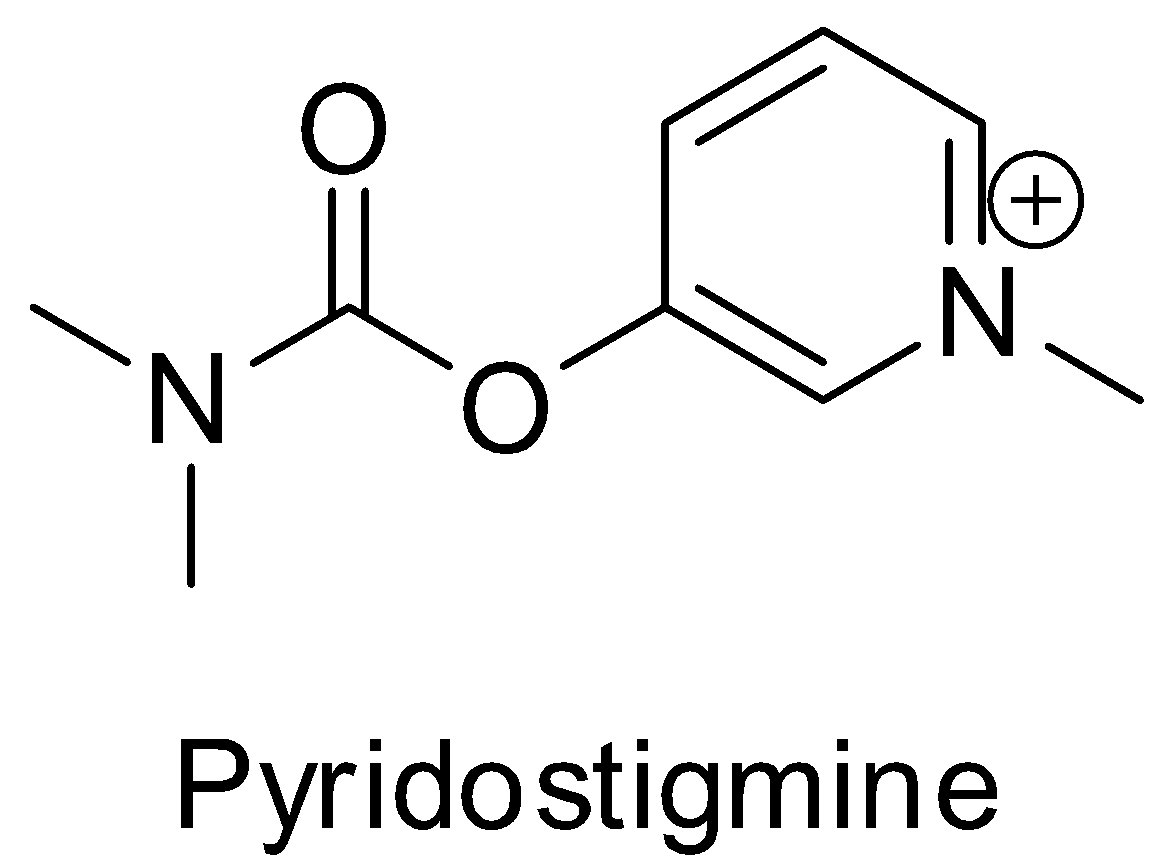 Anticholinesterase agents
Either reversible or irreversible inhibition.
Carbamate:

Systemically toxic (why?).
Use in Glaucoma, myasthenia gravis and Alzheimer’s.
Used as antidote for atropine poisoning (why?)
SAR: 
Carbamate is essential.
Benzene ring is important.
Pyrrolidine ring is important.
What are the possible side effects?
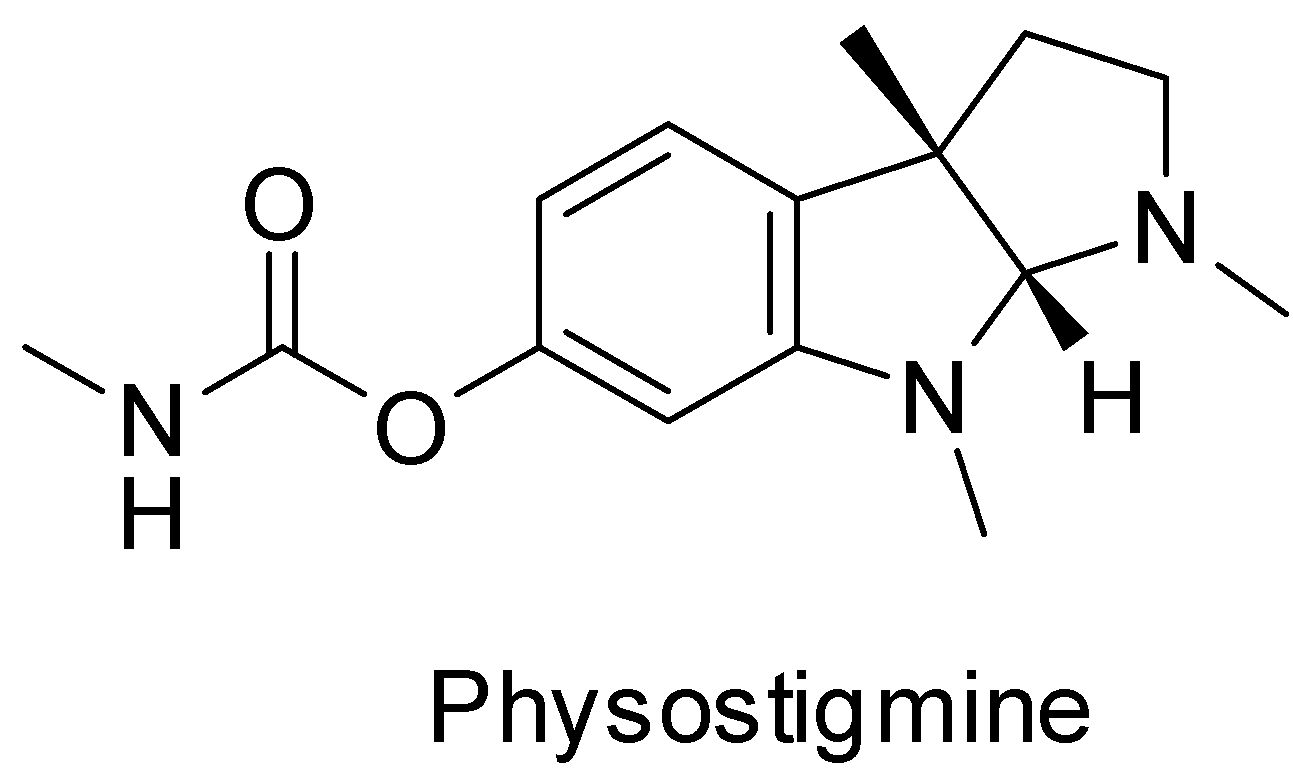 Anticholinesterase agents
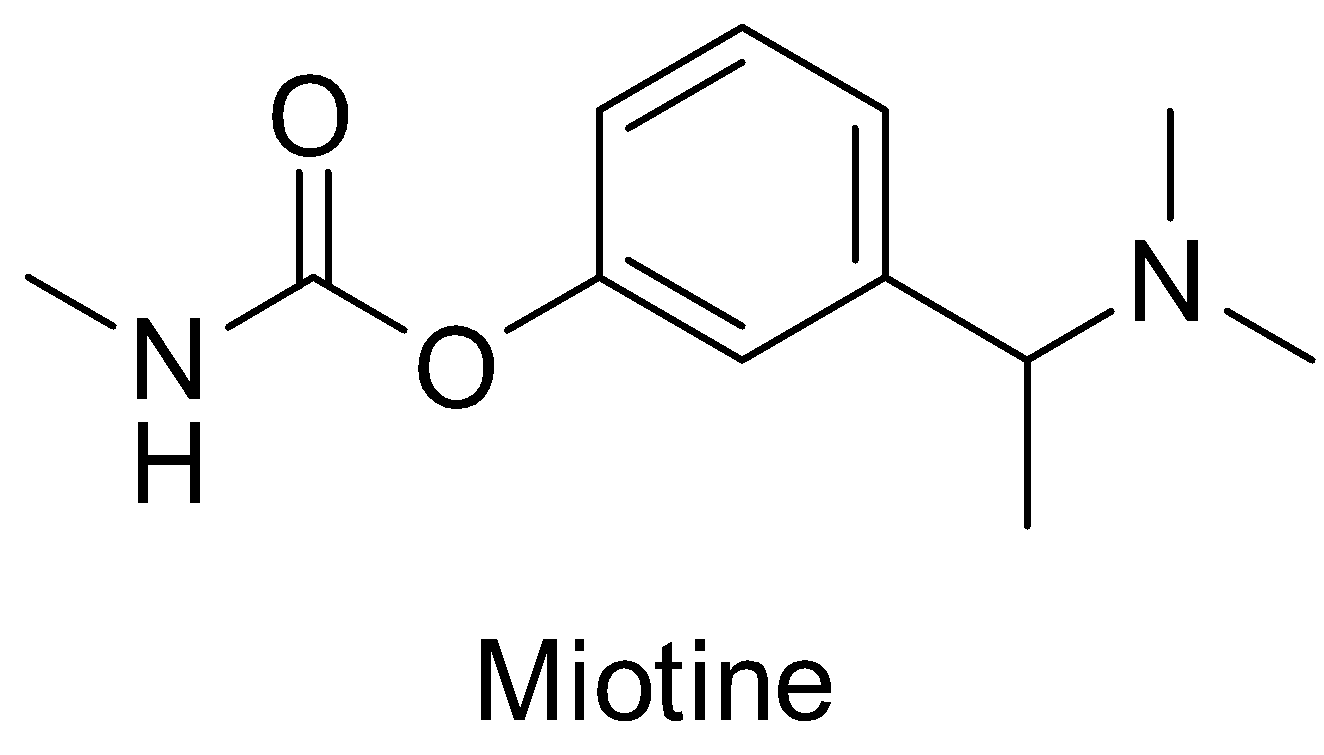 Physostigmine analogues:


 has CNS side effects.


Neostigmine has less CNS side effects and more stable than miotine (why).
Both used in myasthenia gravis.
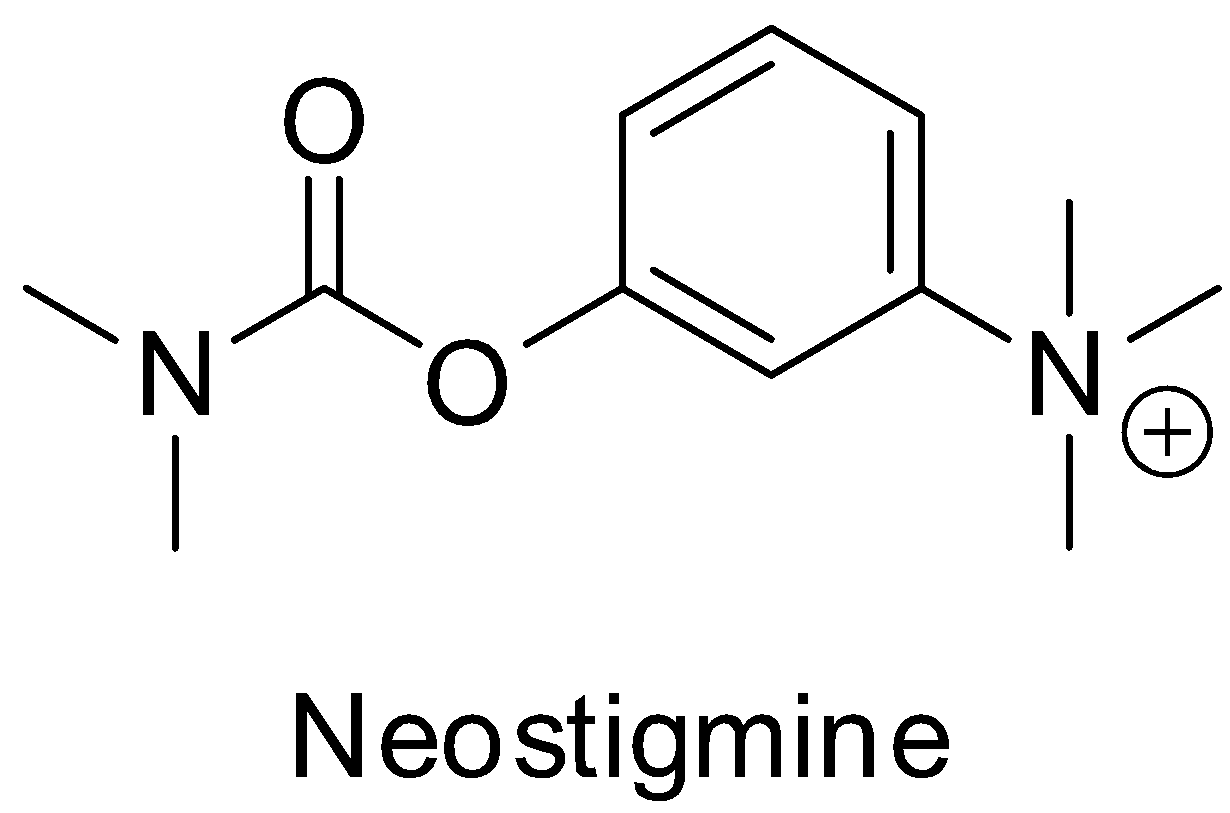 Anticholinesterase agents
Same profile as neostigmine.
 was used by troops to protect against nerve gases.
Is it orally available?
In which dosage form will be administered?
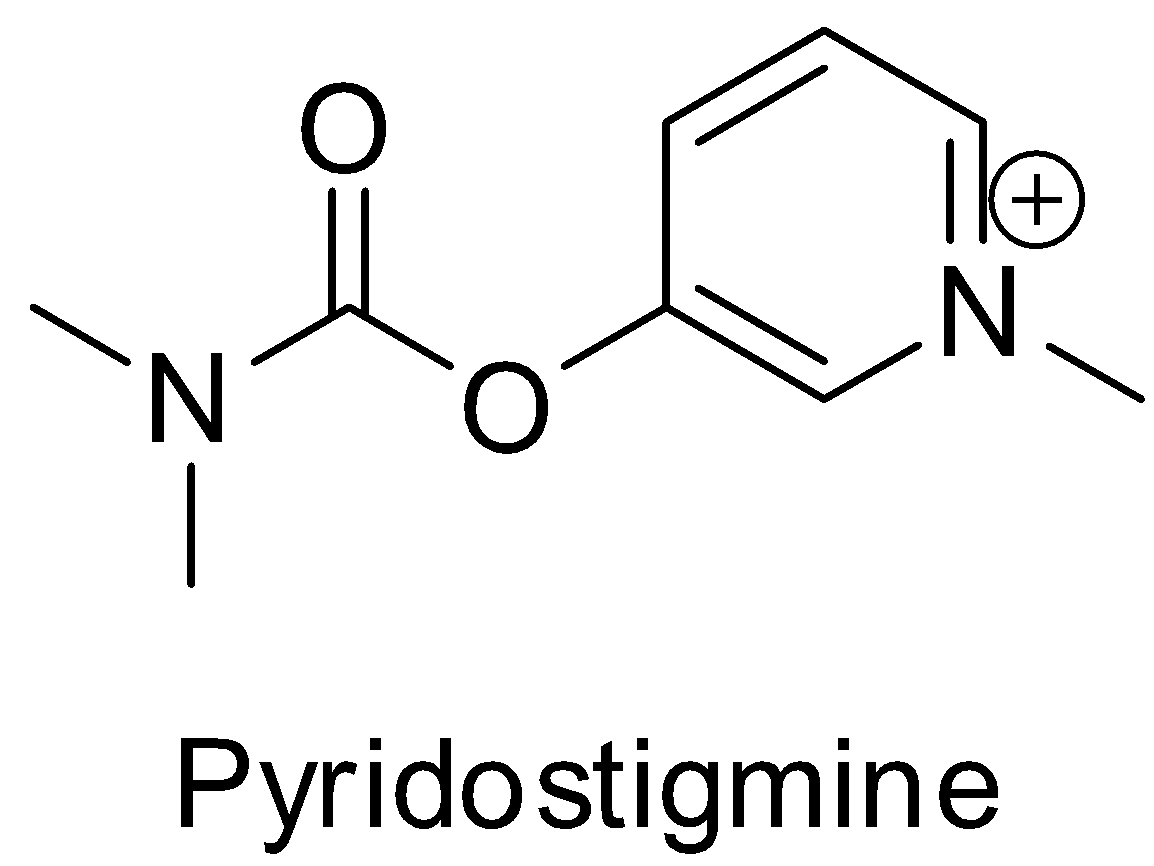 Irreversible Acetylcholinesterase inhibitors
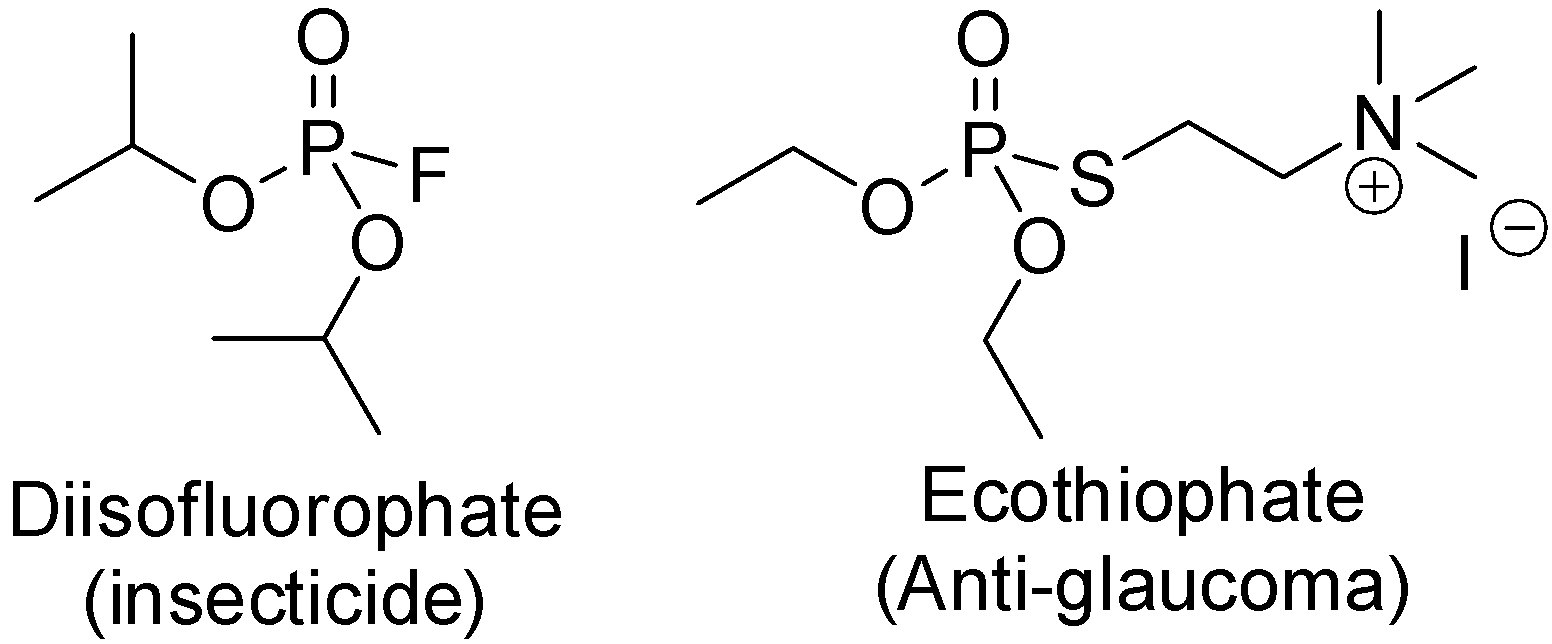 Organophosphates
Irreversible binding to Cholinesterase active site
Longer acting
Used in the treatment of glaucoma
Irreversible Acetylcholinesterase inhibitors
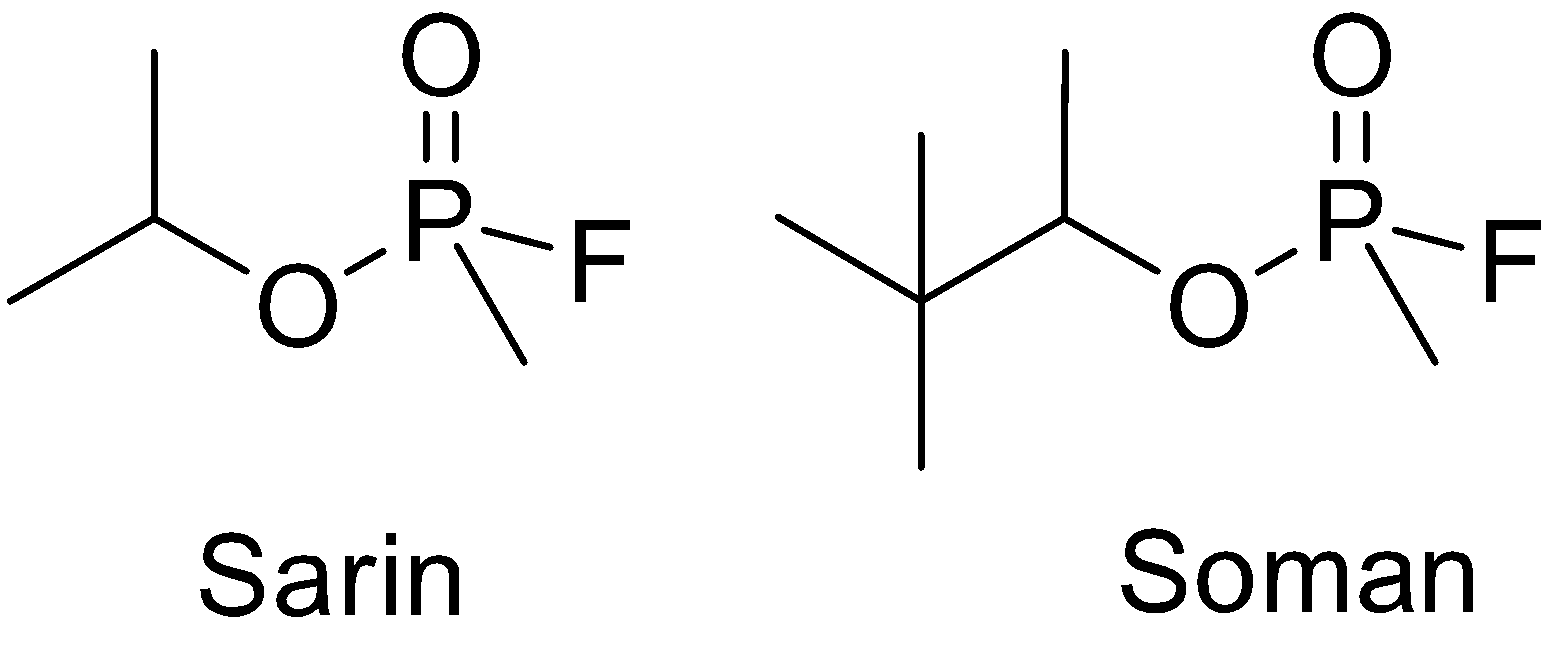 Organophosphates Nerve gases
Irreversible binding to AchE
Irreversible Acetylcholinesterase inhibitors
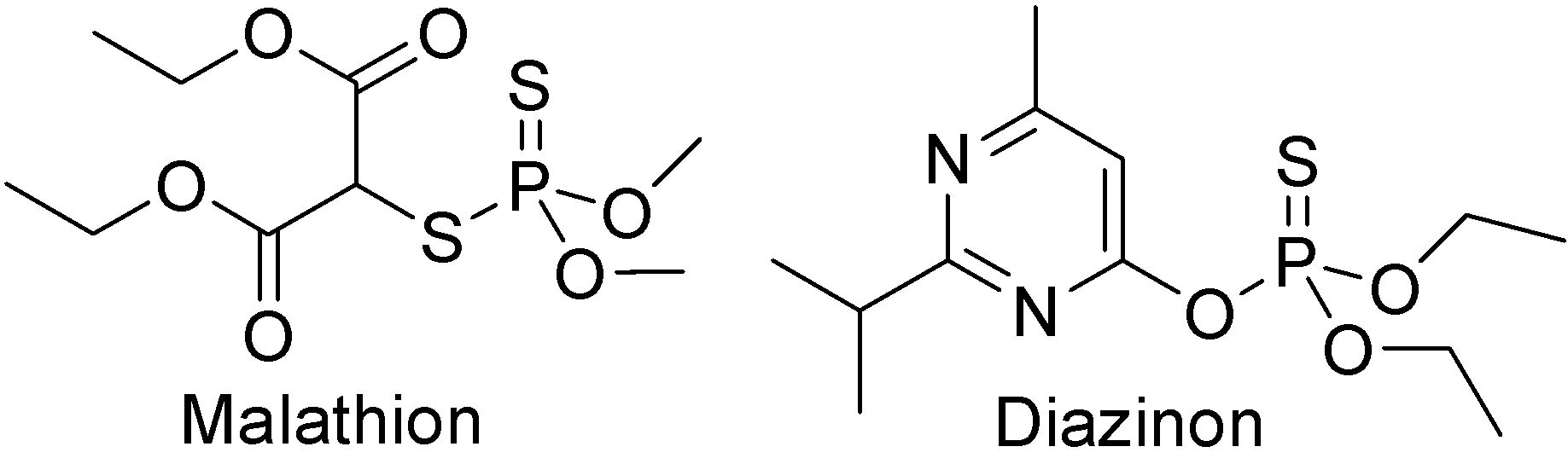 Organophosphates Insecticides
Irreversible binding to AChE
Rapidly inactivated in mammals compared to insects
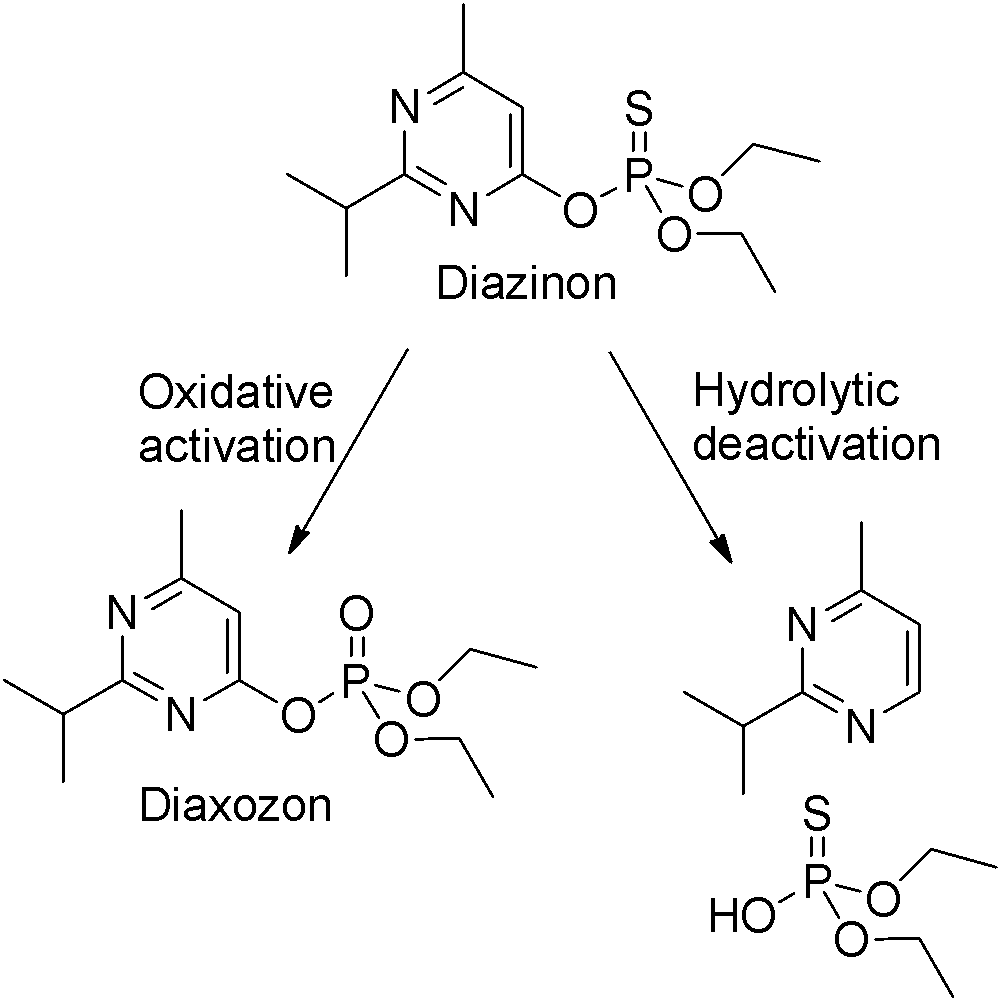 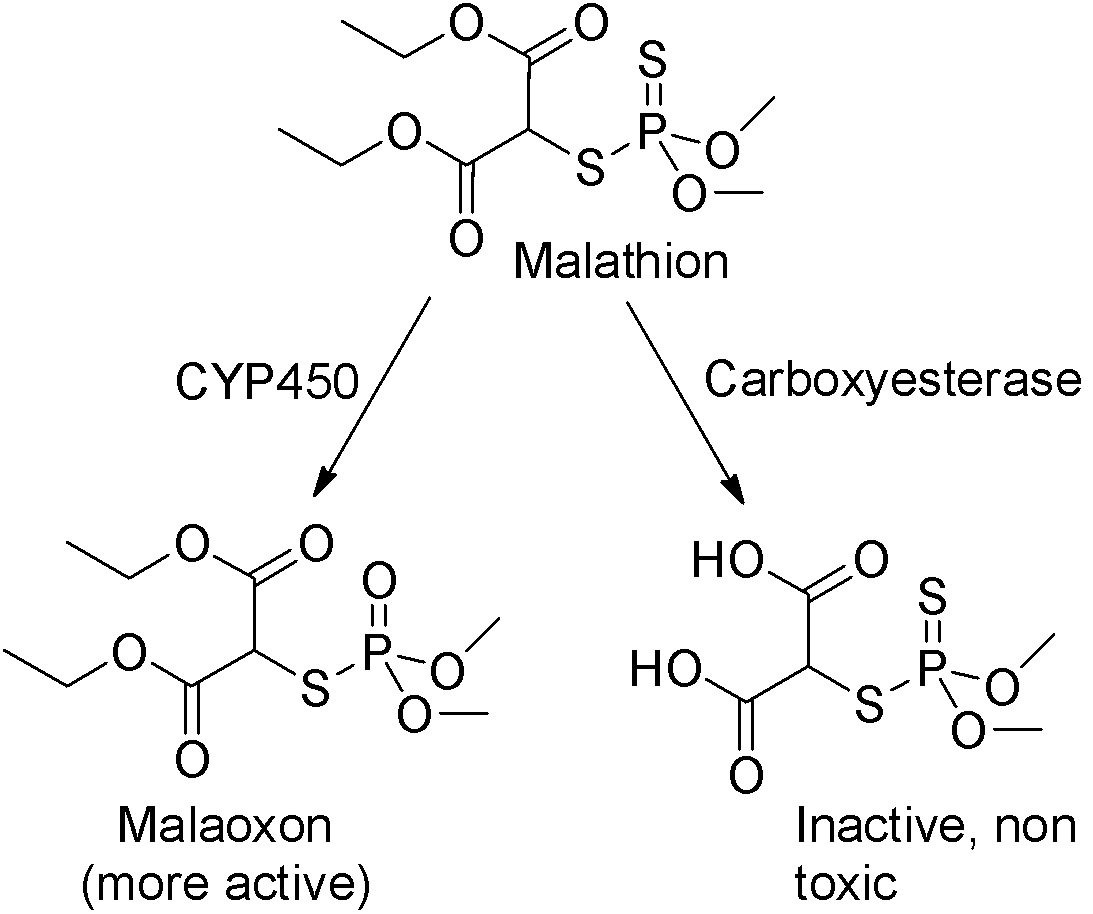 Carboxyesterase
Mammals, Birds
Antidote for AchE “poisoning”
Pralidoxime chloride (Protopam;PAM)
Antidote for pesticide or nerve gas poisoning
Most effective if given within a few hours of exposure
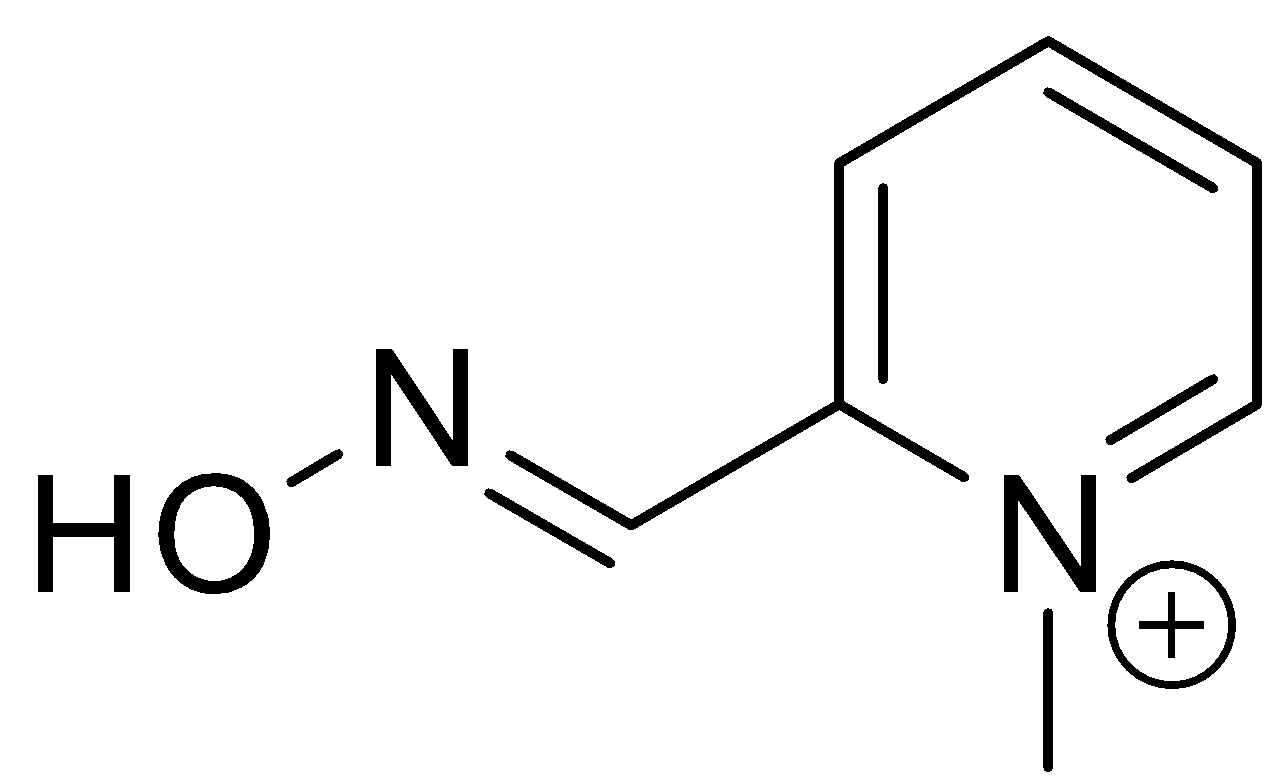 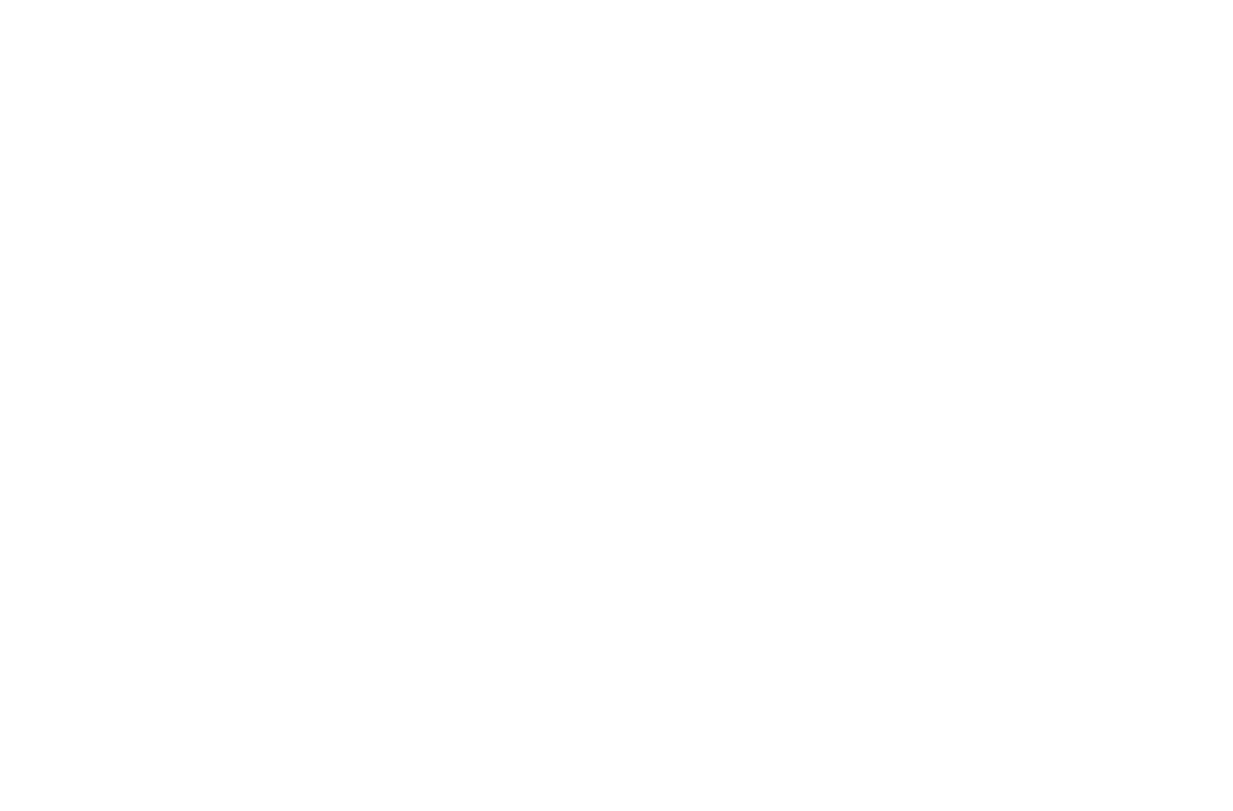 Clinical Uses of acetylcholinesterase inhibitors
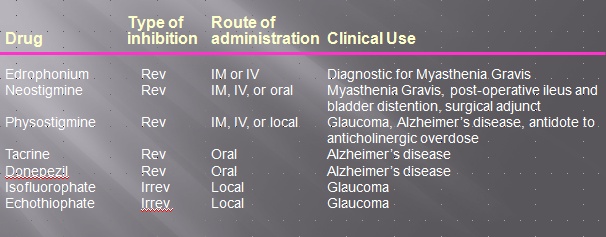 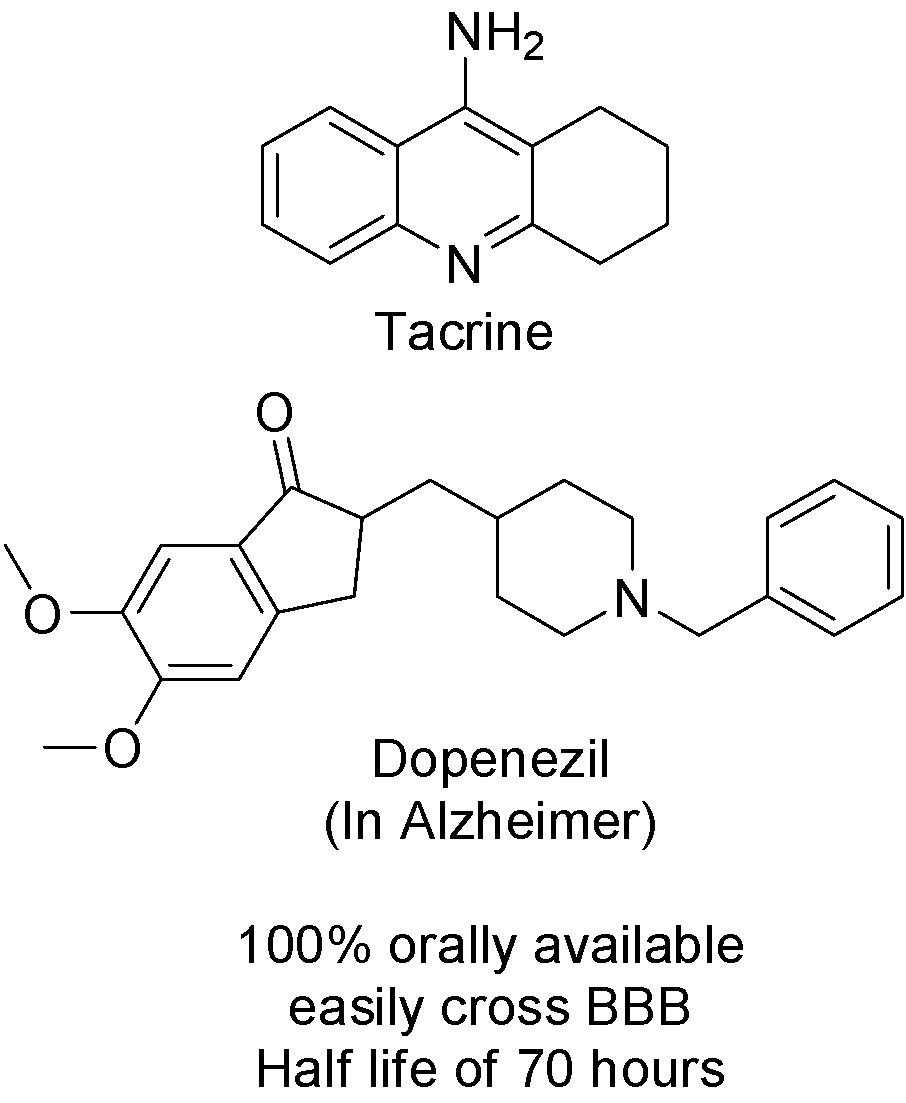 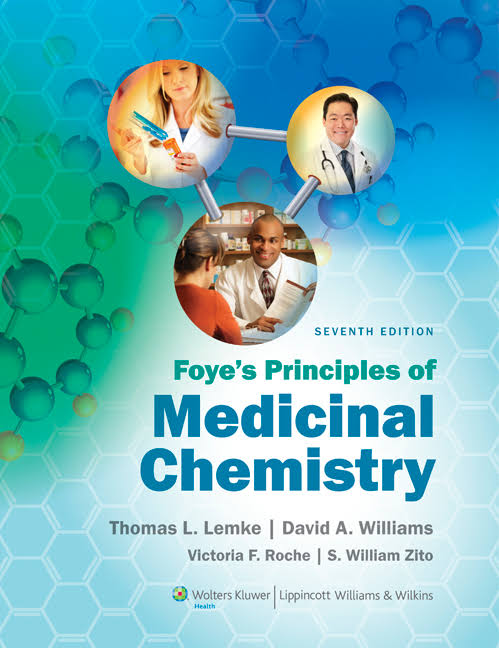 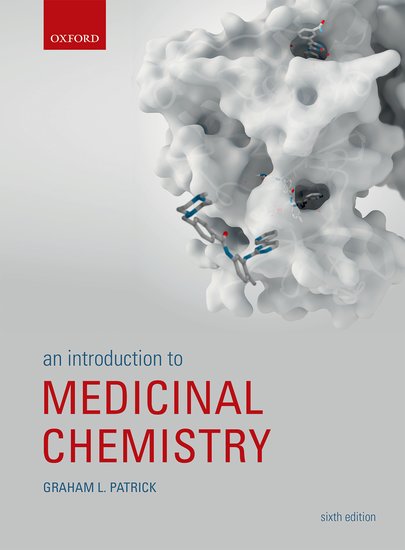 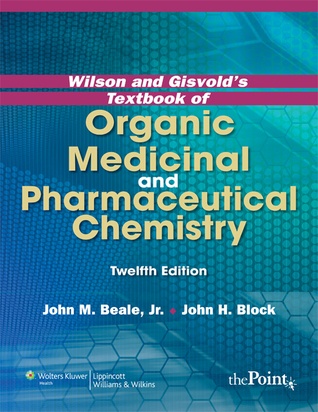 An introduction to Medicinal Chemistry by Graham L. Patrick. 4th edition, Oxford, 2009
Wilson and Gisvolds text book of organic medicinal and pharmaceutical chemistry by John H. Black and John M. Beale, jr. 12th edition, Lippincott Williams and Wilkings 2011.
Foyes principle of medicinal chemistry by David H.  Williams, Thomas L.  Leuke, Williams O. Foye.  Lippincott William and Wilkins. 7th edition, 2013.
The End